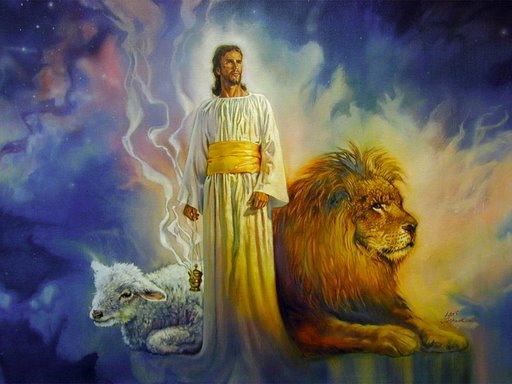 The Revelation of Jesus Christ
A study of the book 
of Revelation
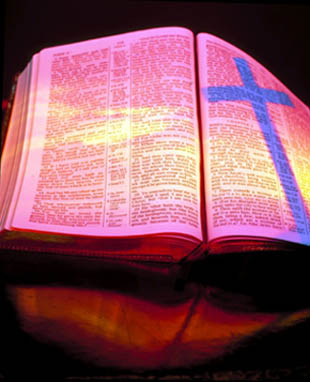 Revelation 17:1-19:10
“The Apostate Church”
“The Great Whore”
(Part 1)
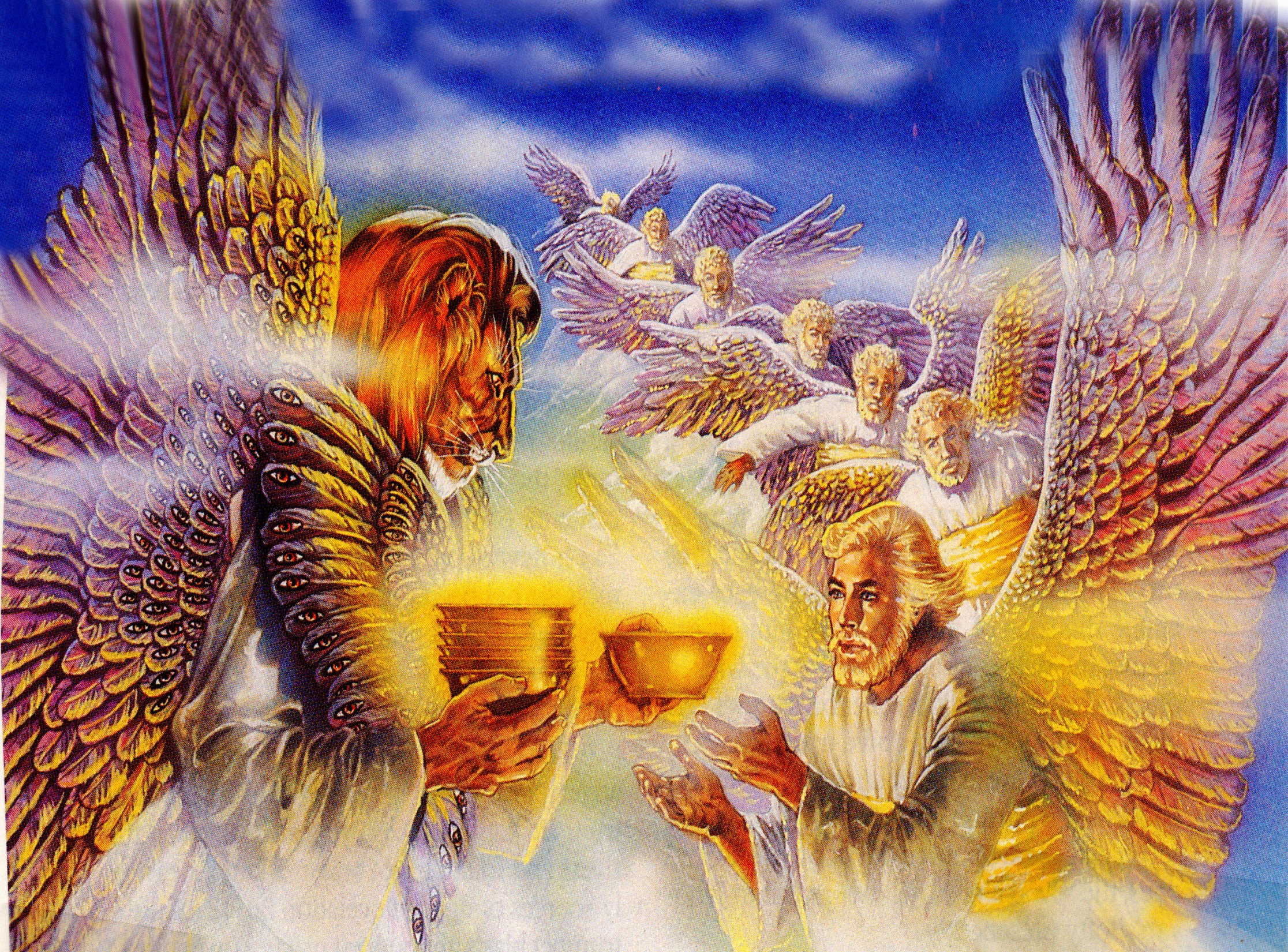 “And there came one of the seven angels (seraphim’s Rev. 4:6-9) which had the seven vials, and talked with me, saying unto me, Come hither; I will shew unto thee the judgment of the great whore that sitteth upon many waters.”
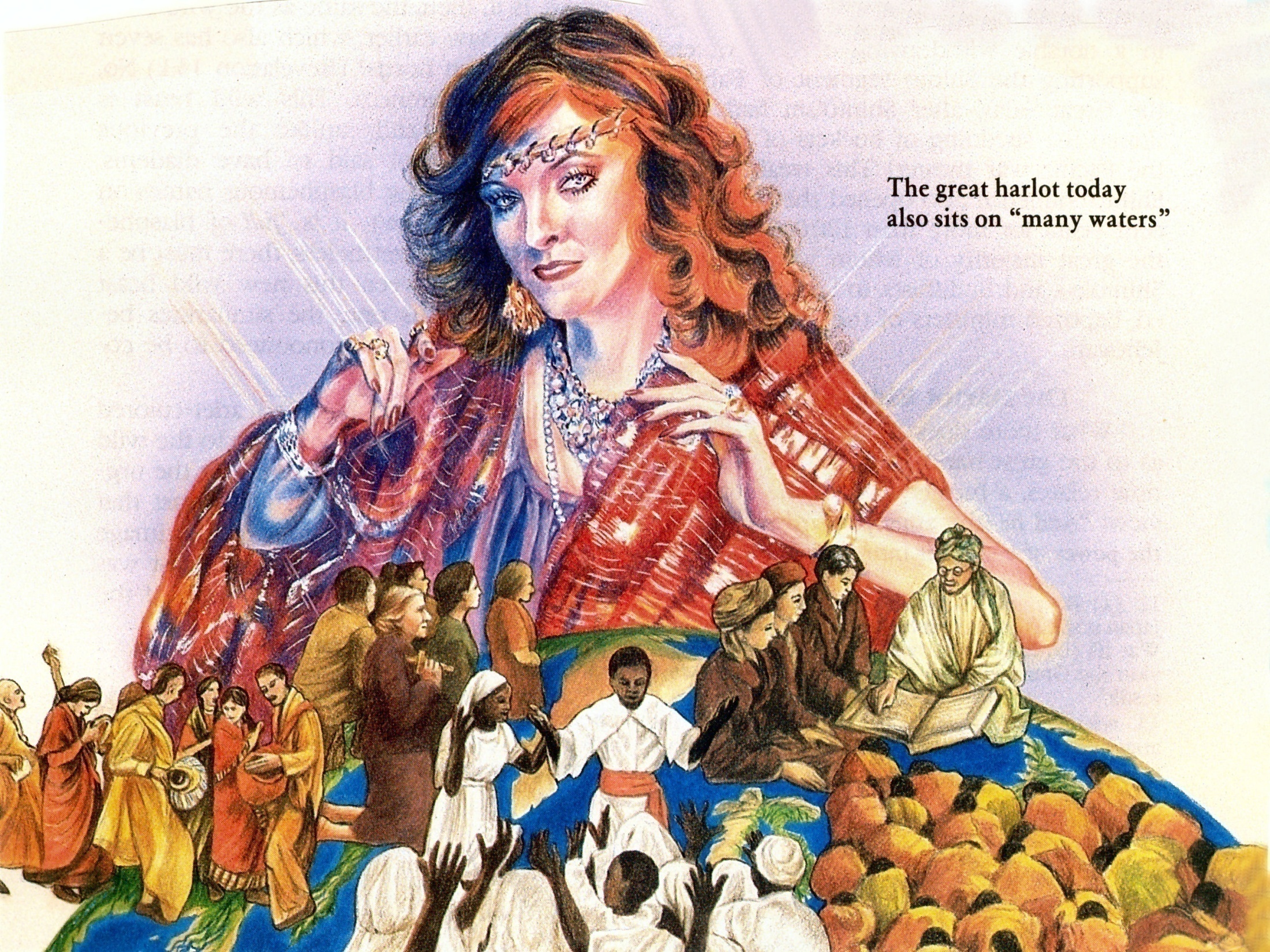 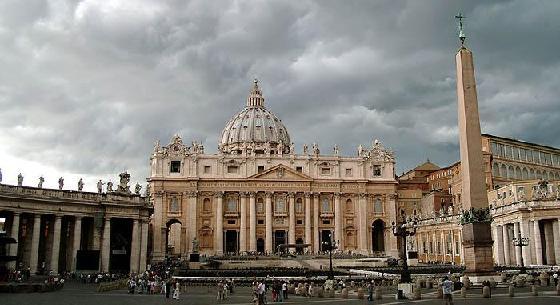 “And he said unto me, the waters which thou sawest, where the whore sitteth, are peoples, and multitudes, and nations and tongues.” (Revelation 17:15)
Catholic = Universal
“With whom the kings of the earth have committed fornication…”
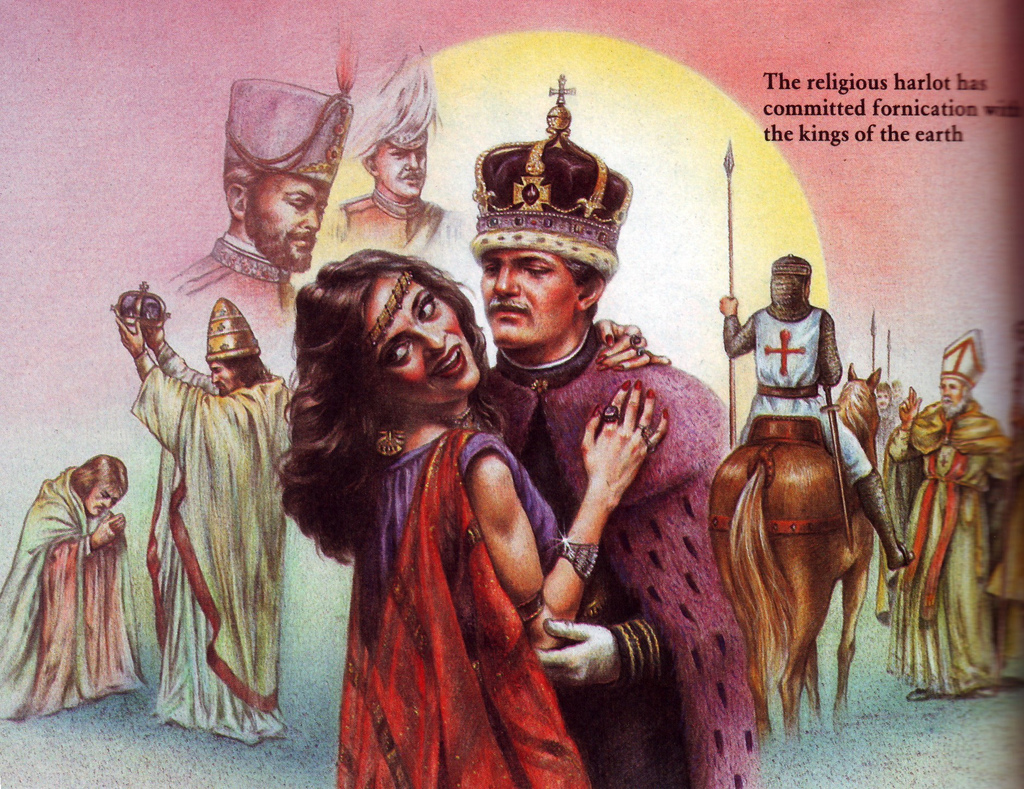 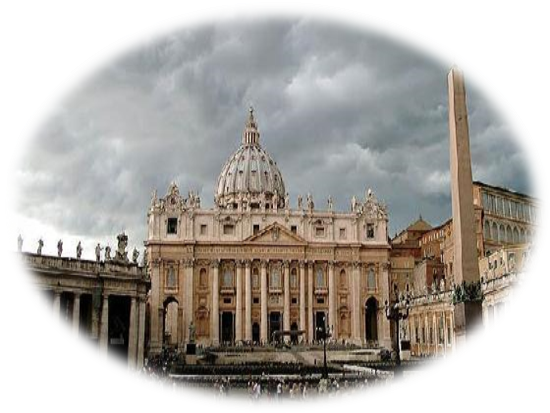 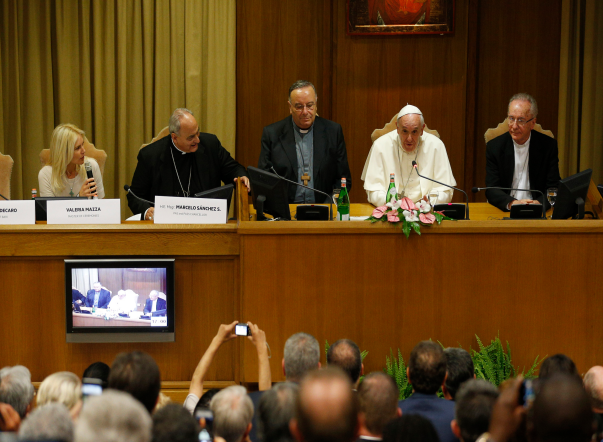 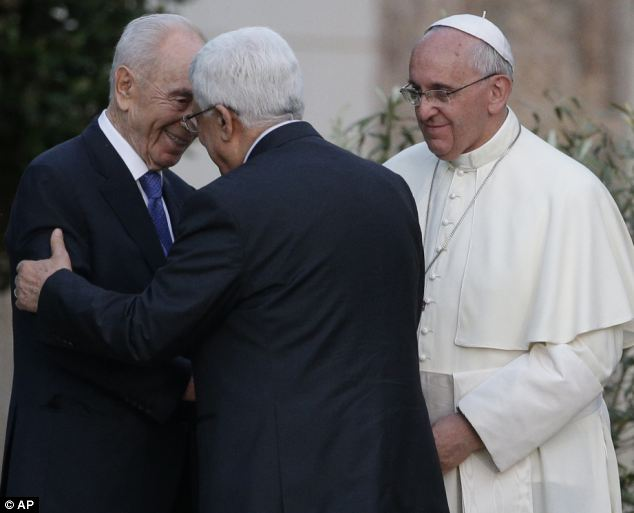 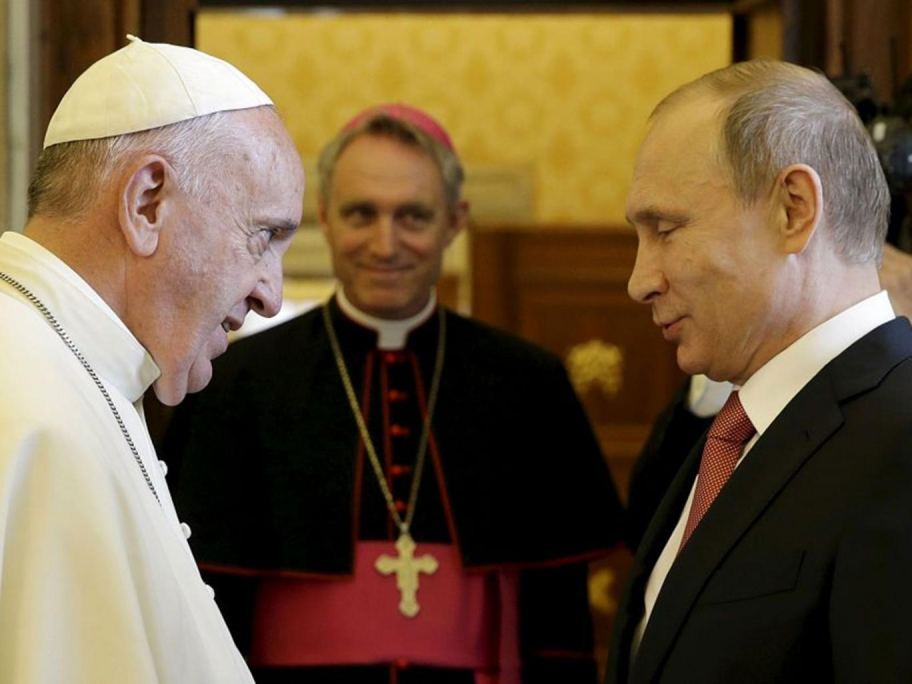 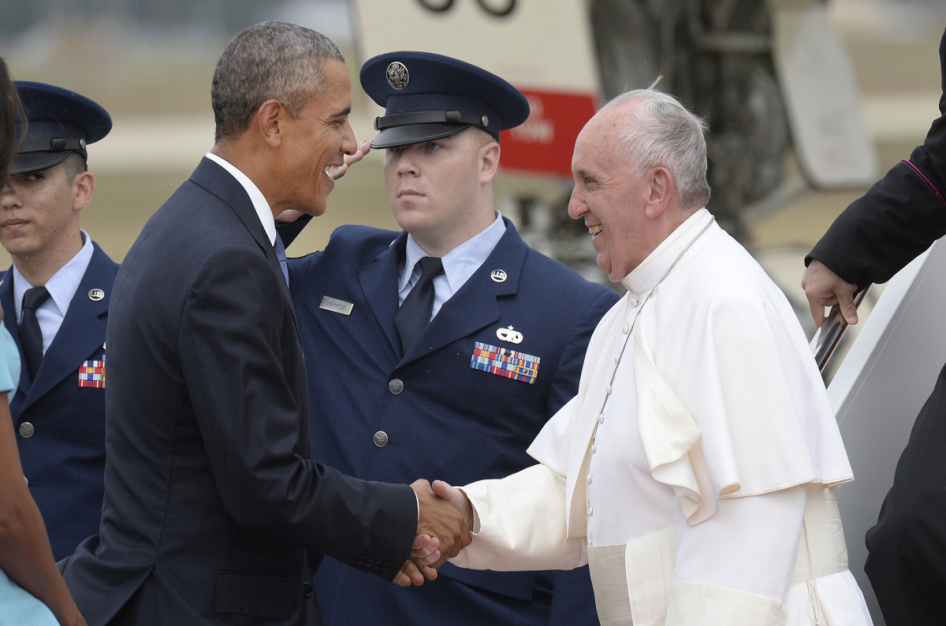 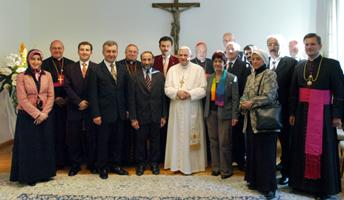 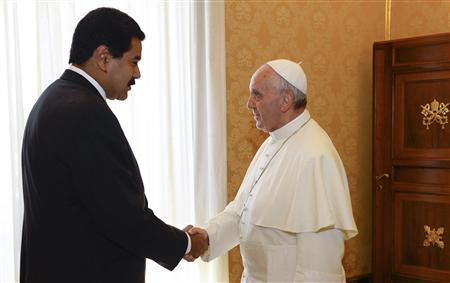 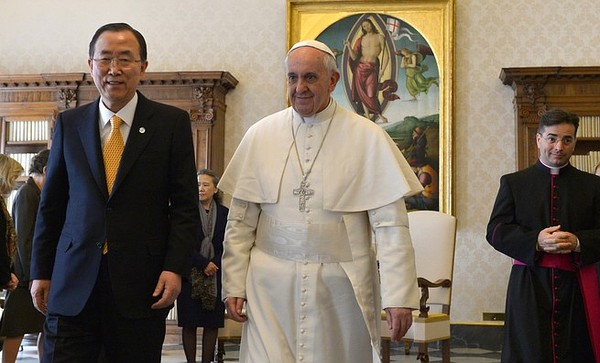 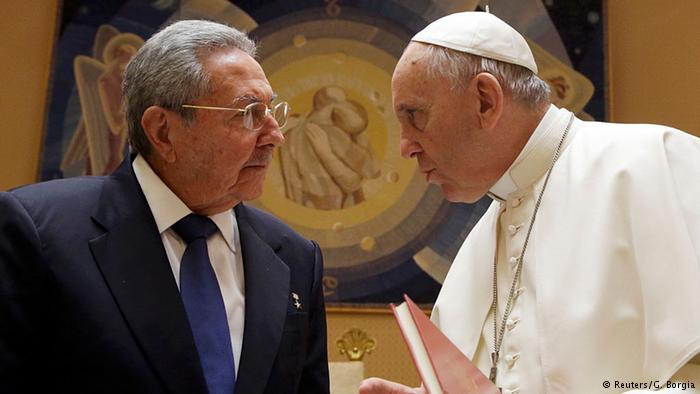 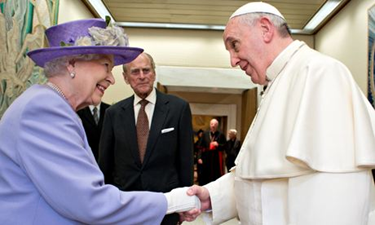 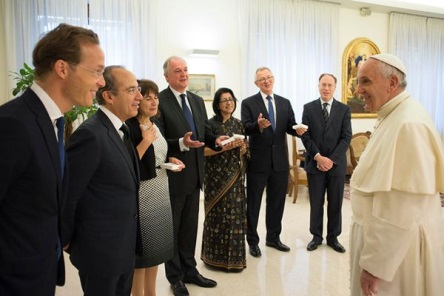 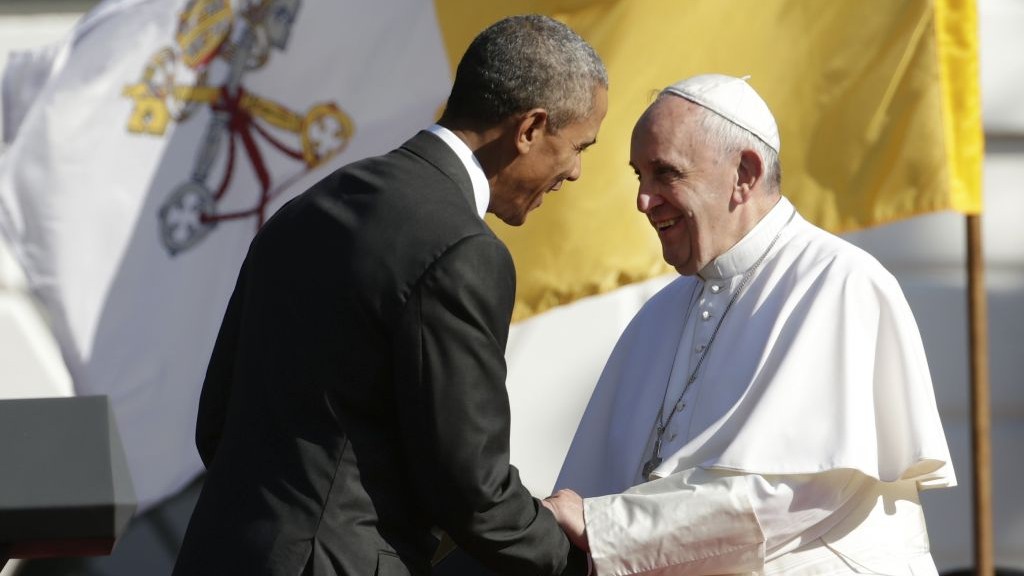 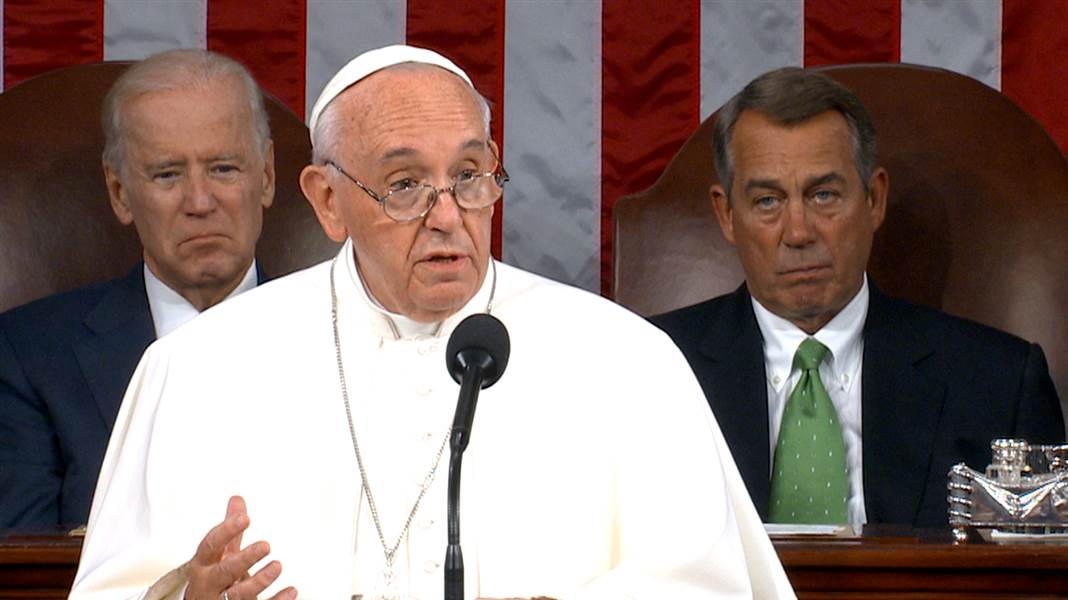 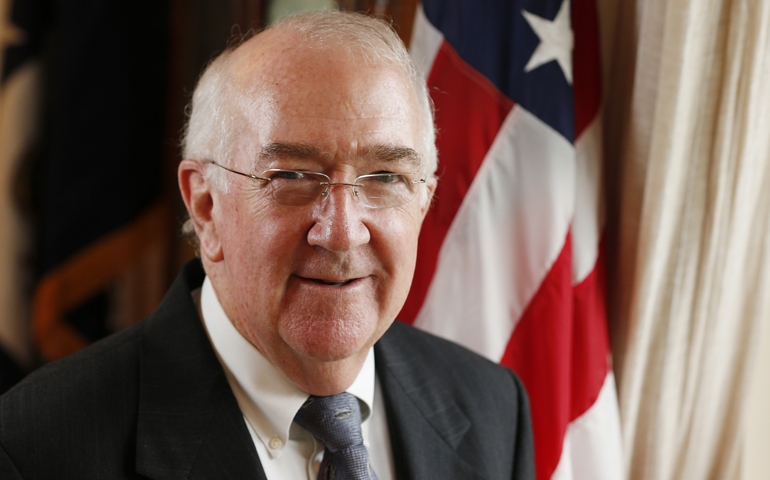 U.S. Ambassador to the Holy See. Ambassador Ken Hackett was nominated by President Barack Obama on June 14, 2013 to serve as the U.S. Ambassador to the Holy See.
“…and the inhabitants of the earth have been made drunk with the wine of her fornication.”
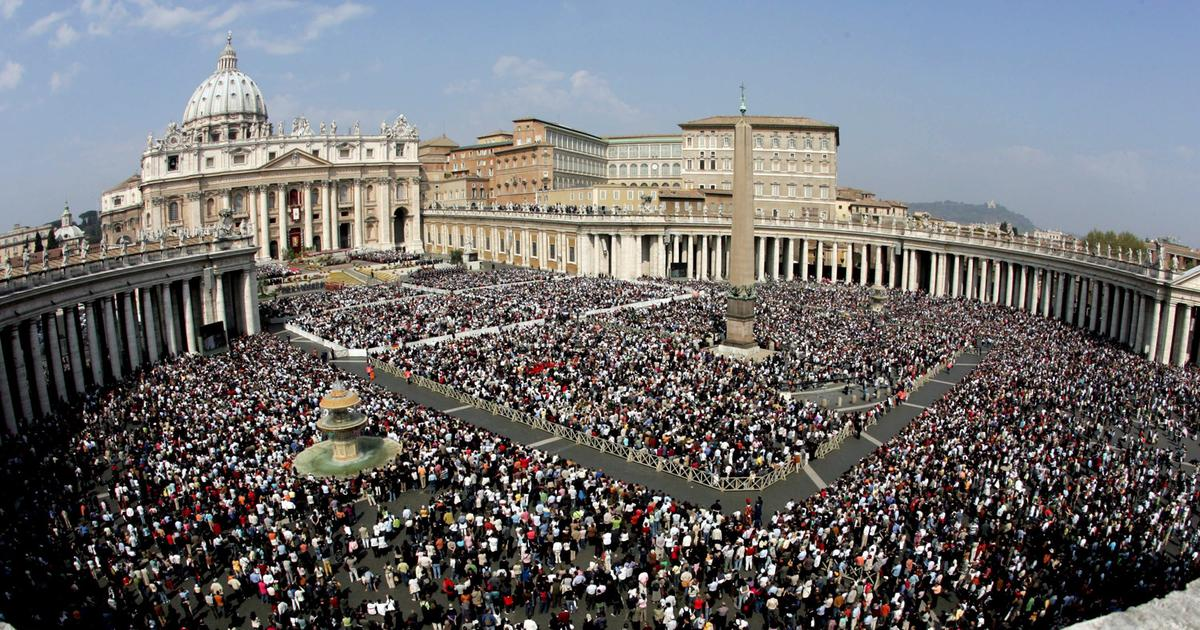 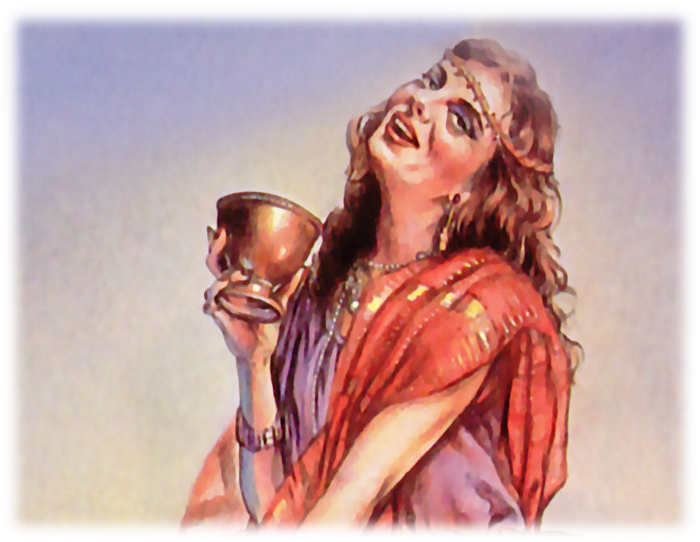 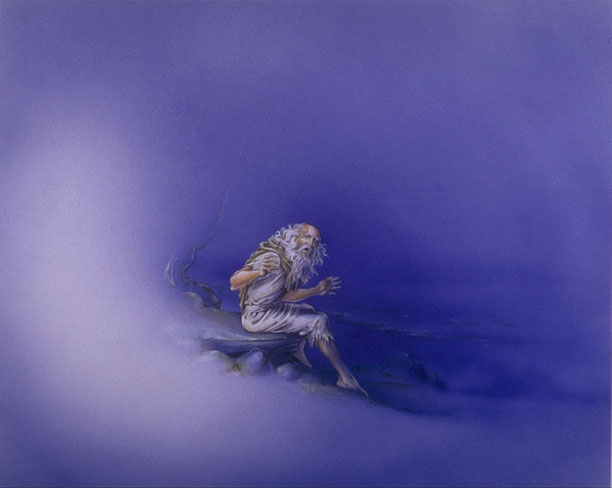 “So he carried me away in the spirit into the wilderness: and I saw a woman sit upon a scarlet coloured beast, full of names of blasphemy, having seven heads 
and ten horns.”
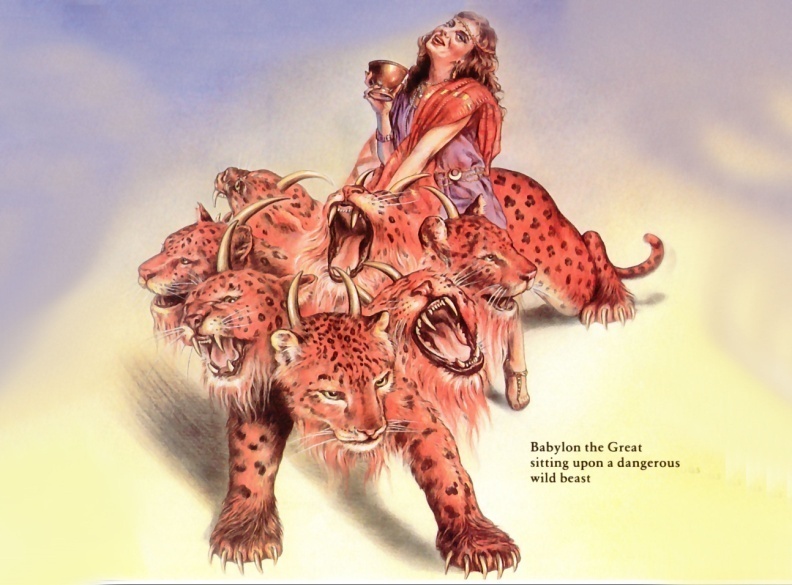 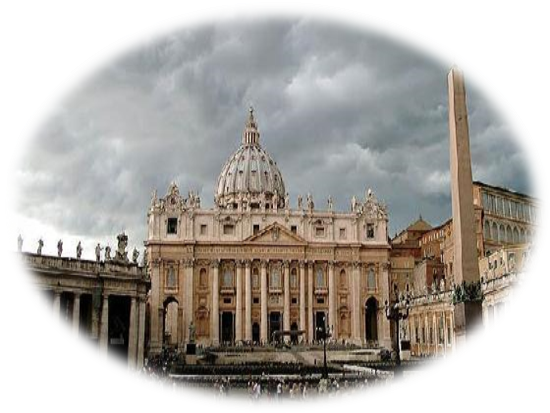 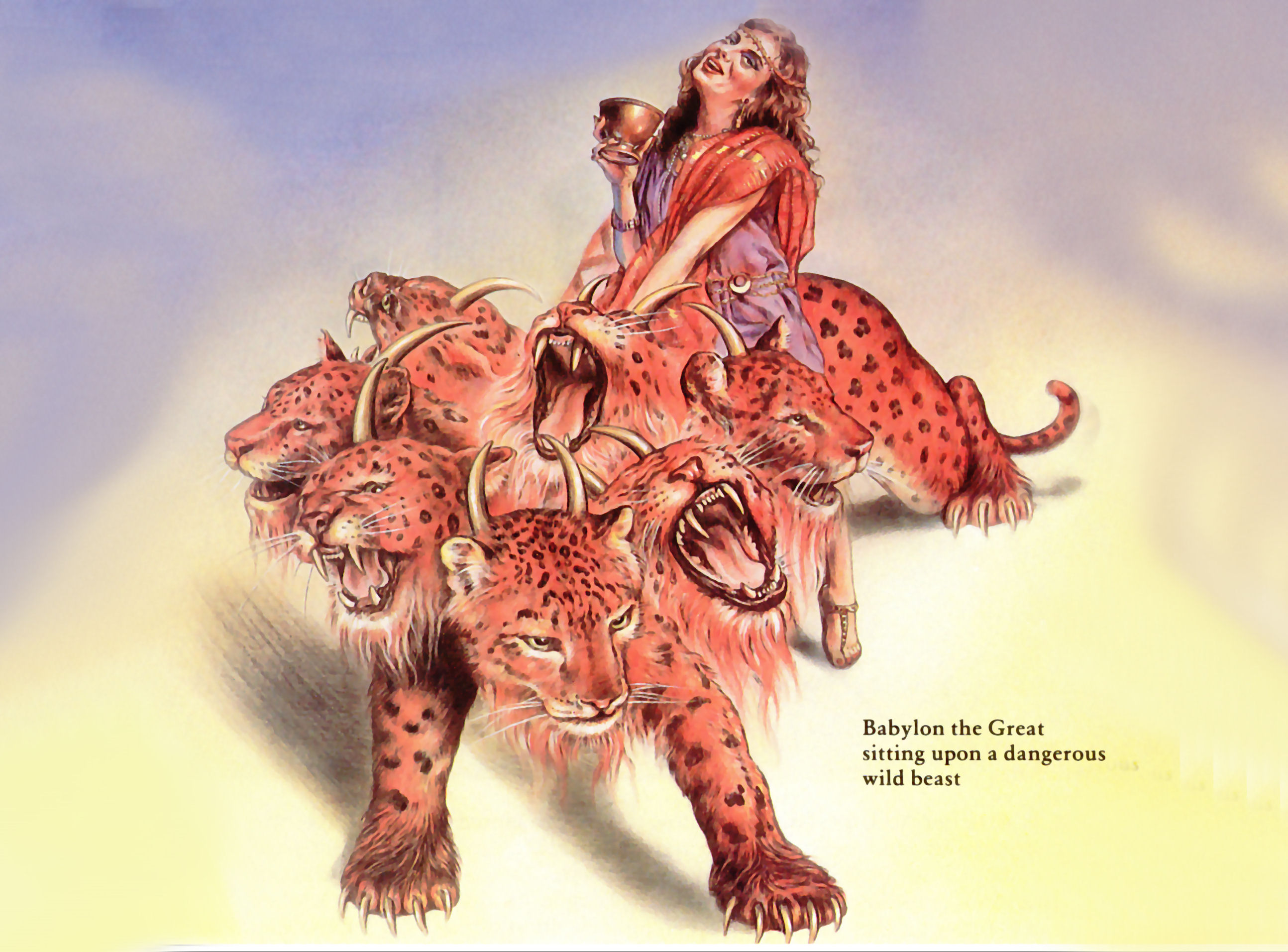 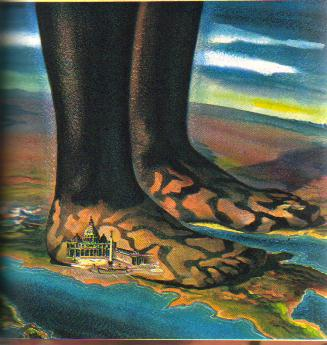 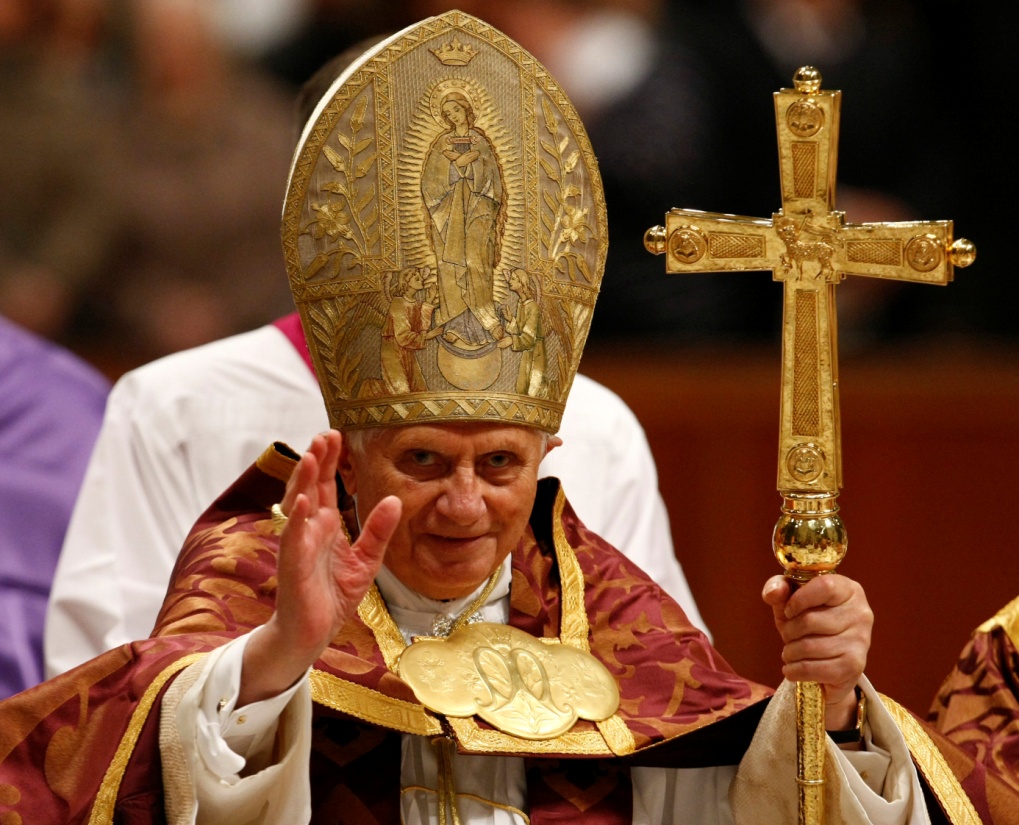 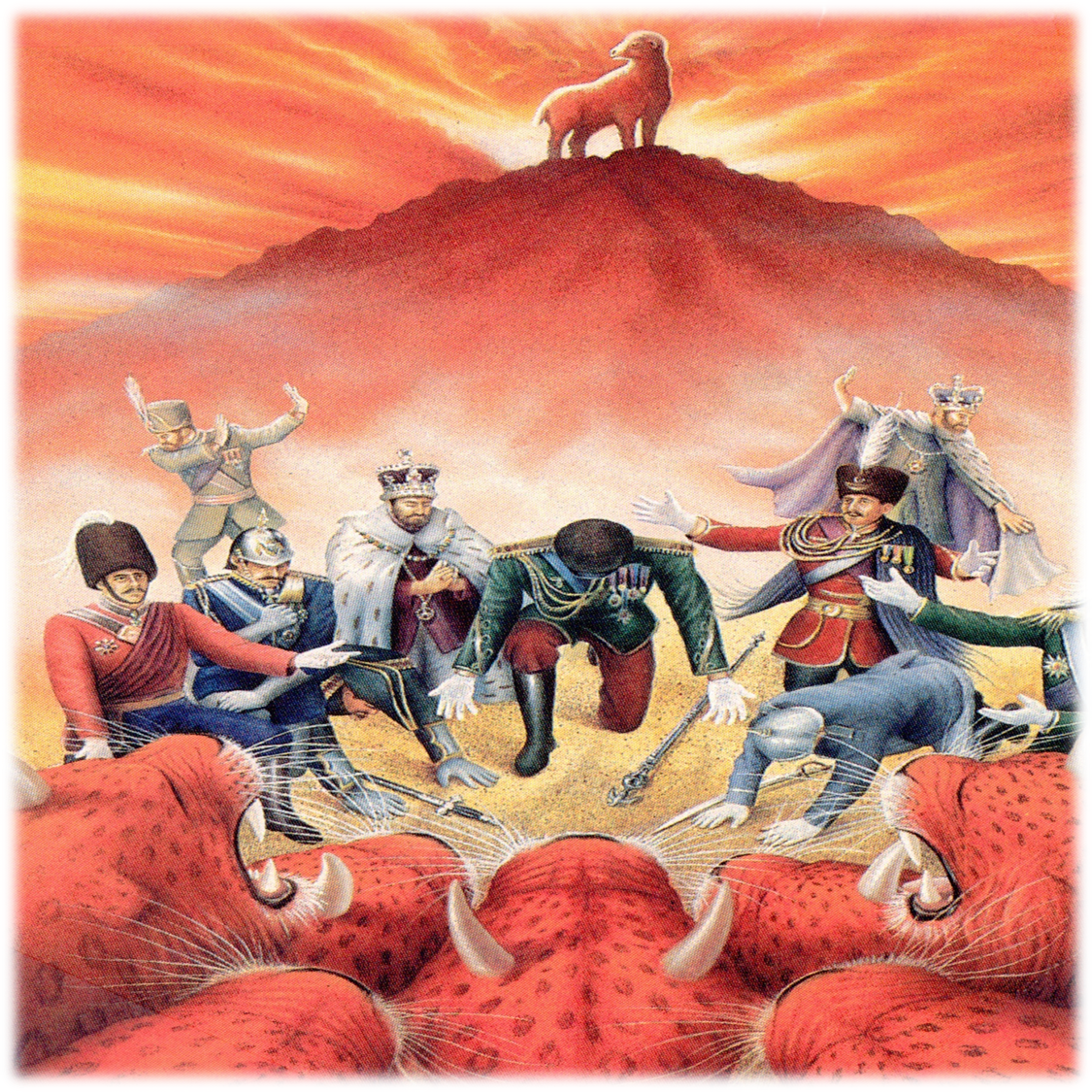 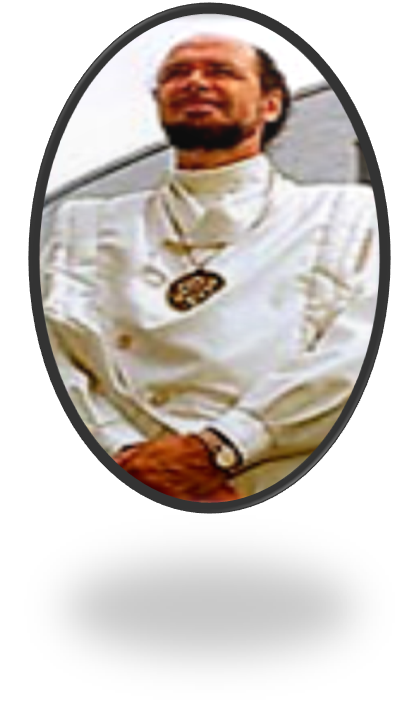 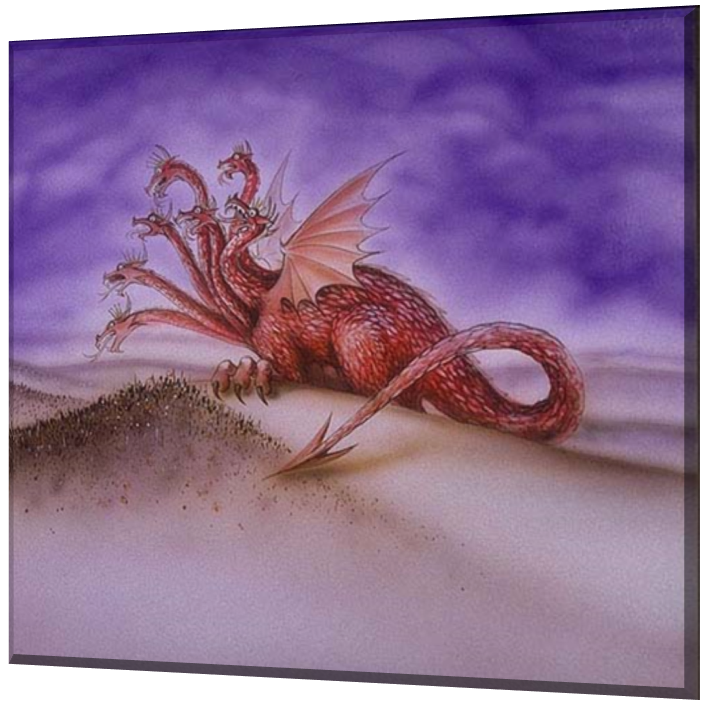 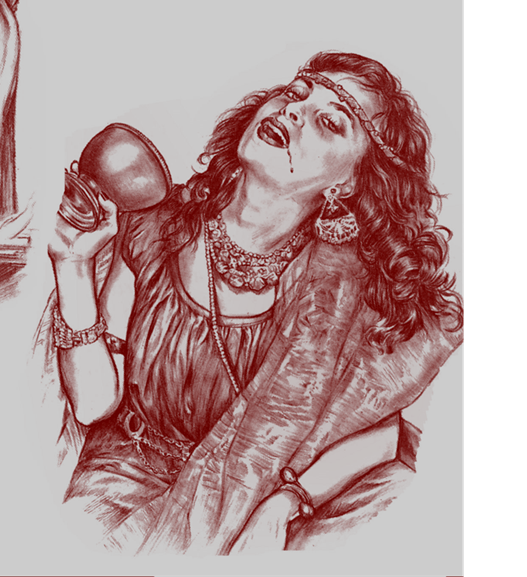 “And I saw the woman drunken with the blood of the saints, and with the blood of the martyrs of Jesus: and when I saw her, I wondered with great admiration.”
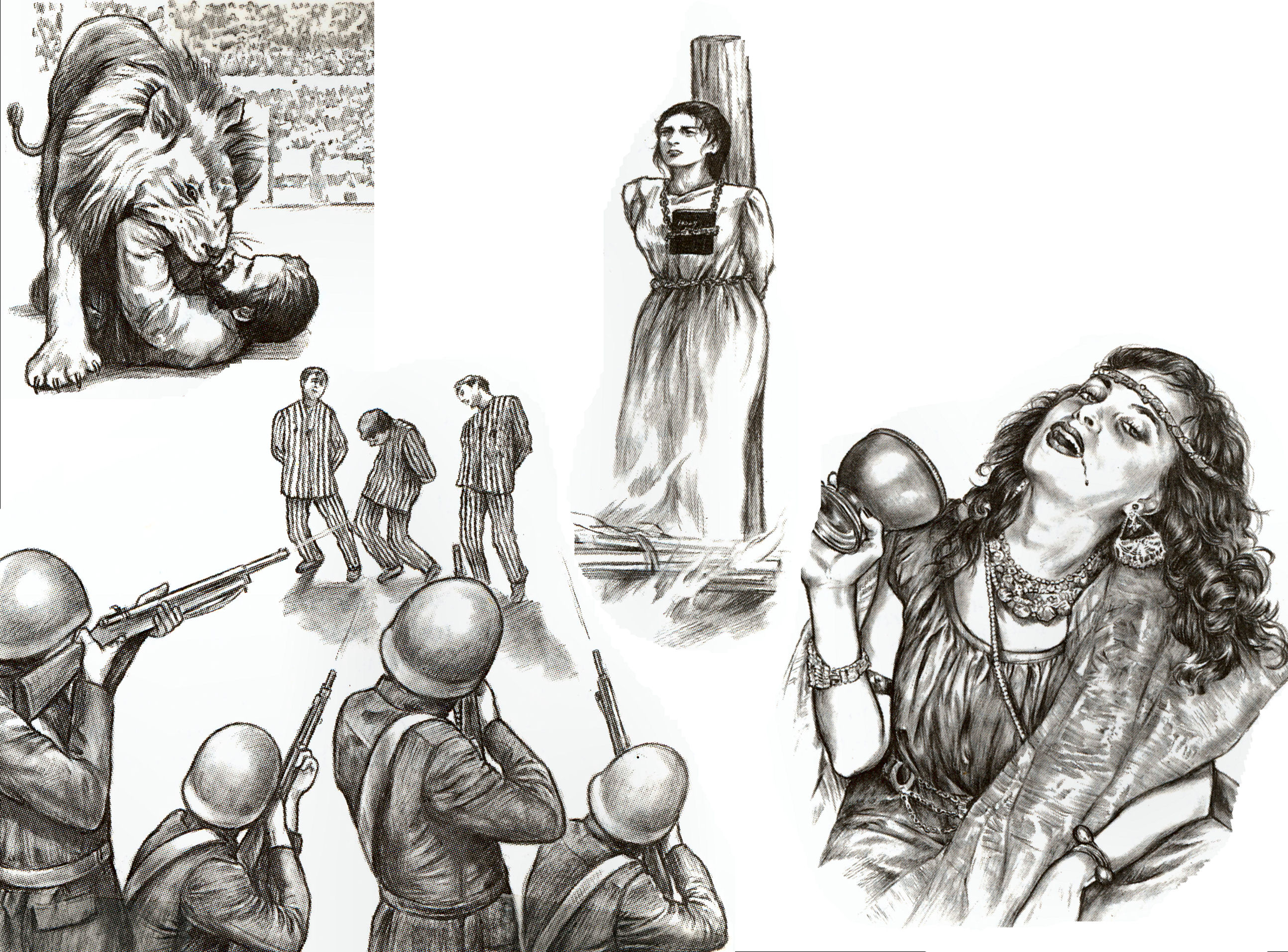 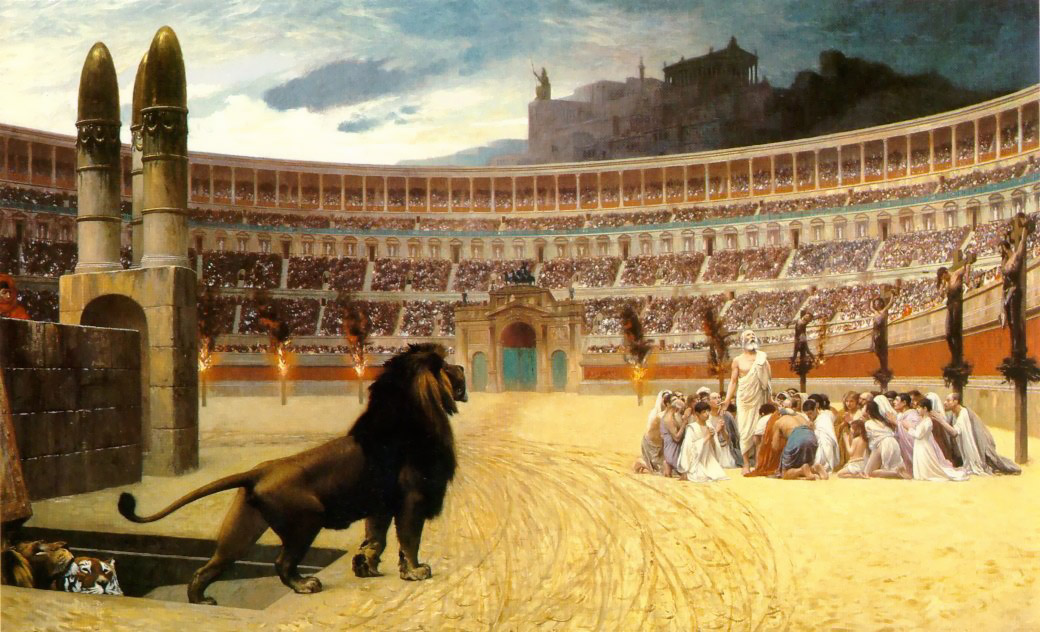 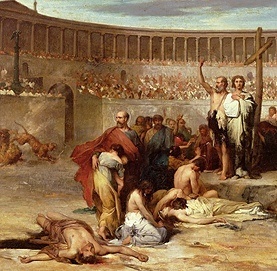 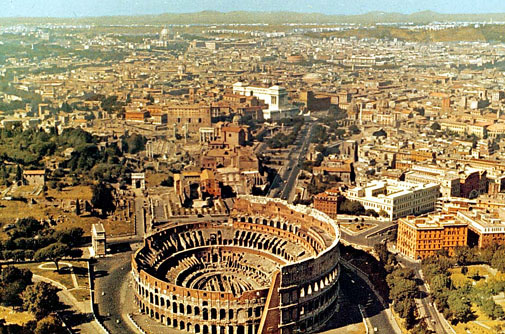 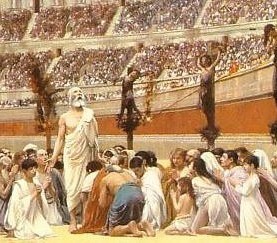 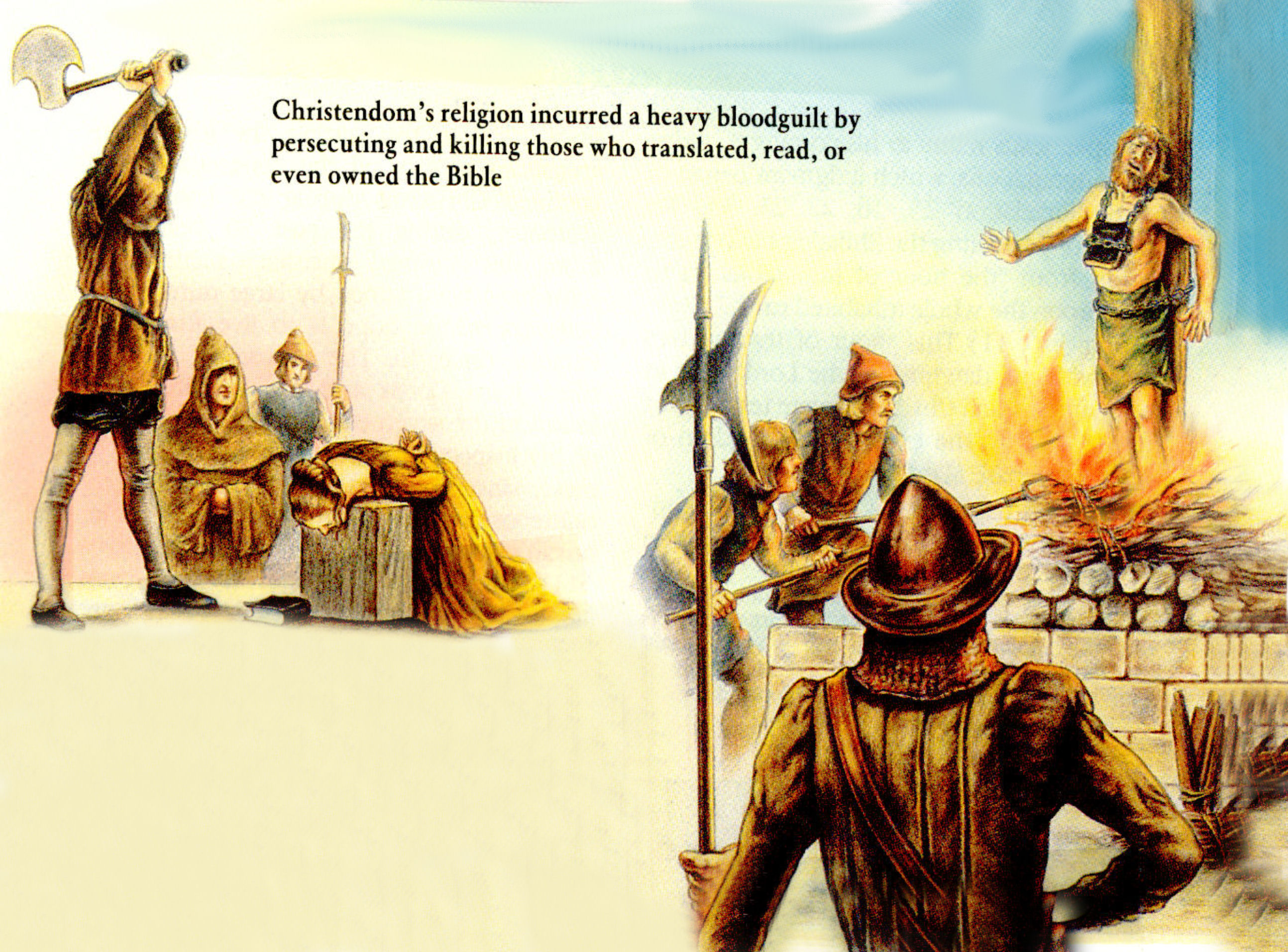 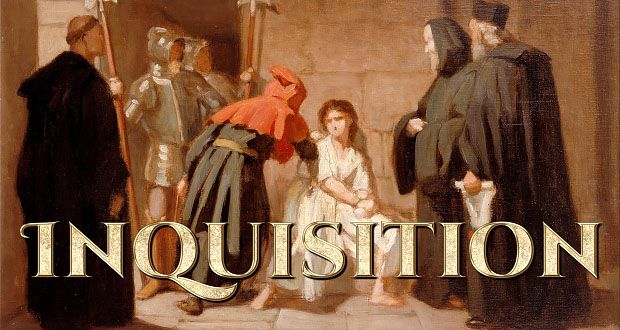 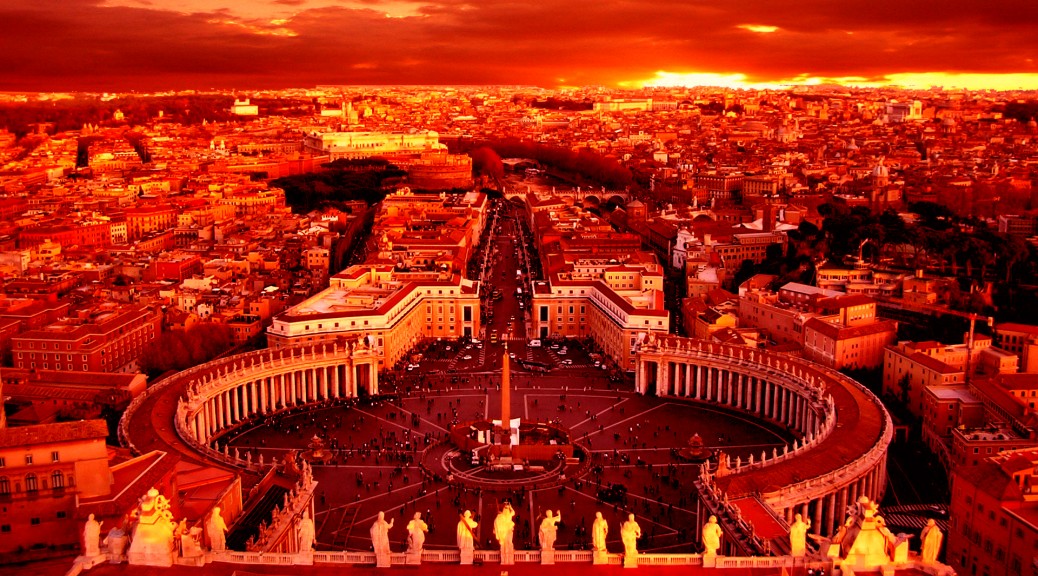 “And the woman was arrayed in purple and scarlet colour, and decked with gold and precious stones and pearls; having a golden cup in her hand full of abominations and filthiness of her fornication.”
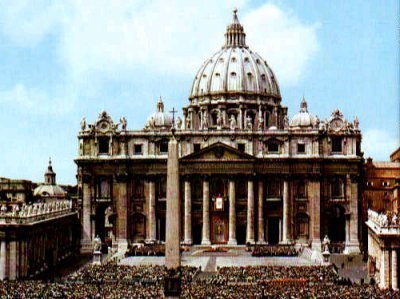 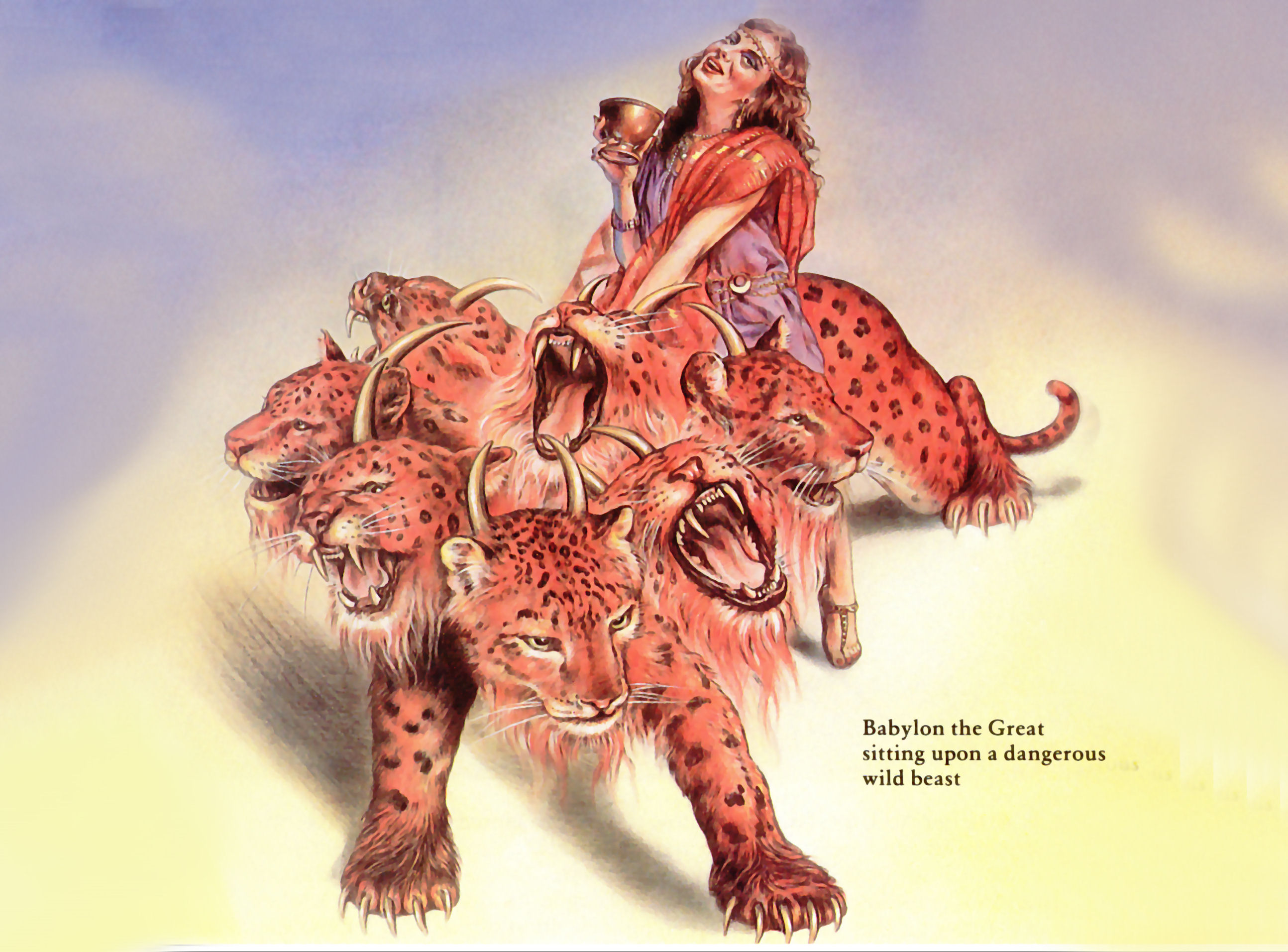 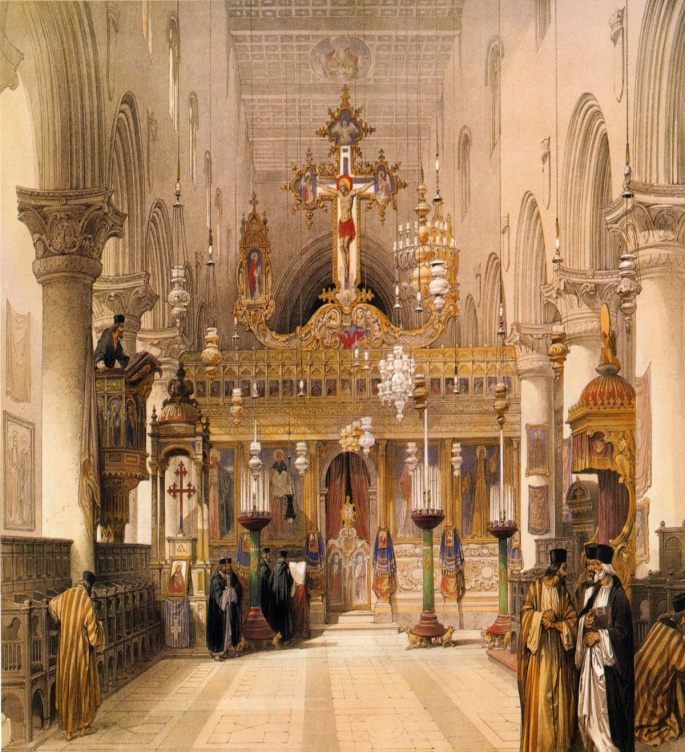 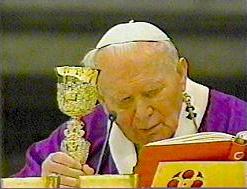 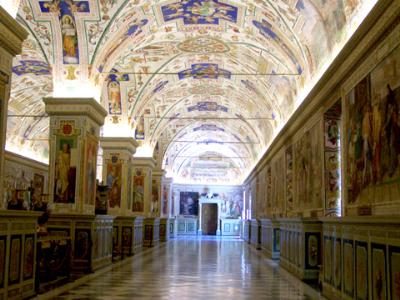 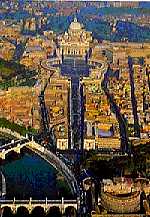 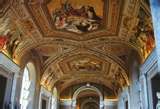 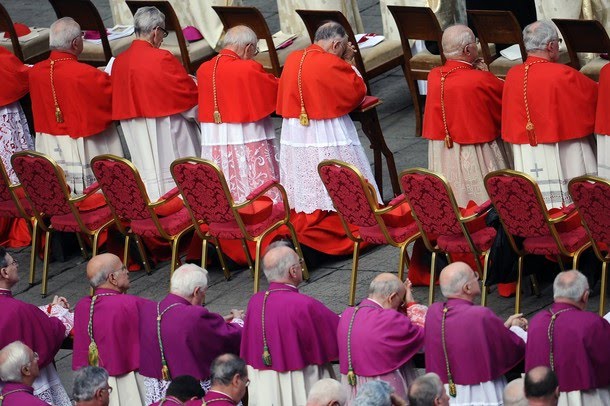 “And the woman was arrayed in purple and scarlet colour.”
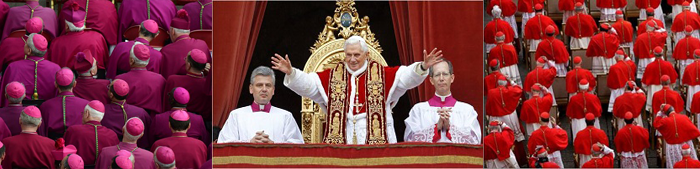 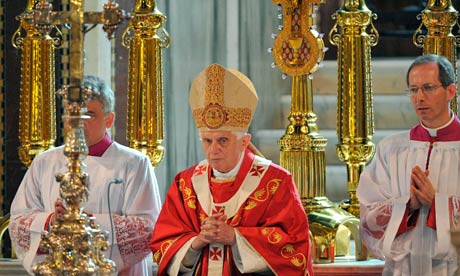 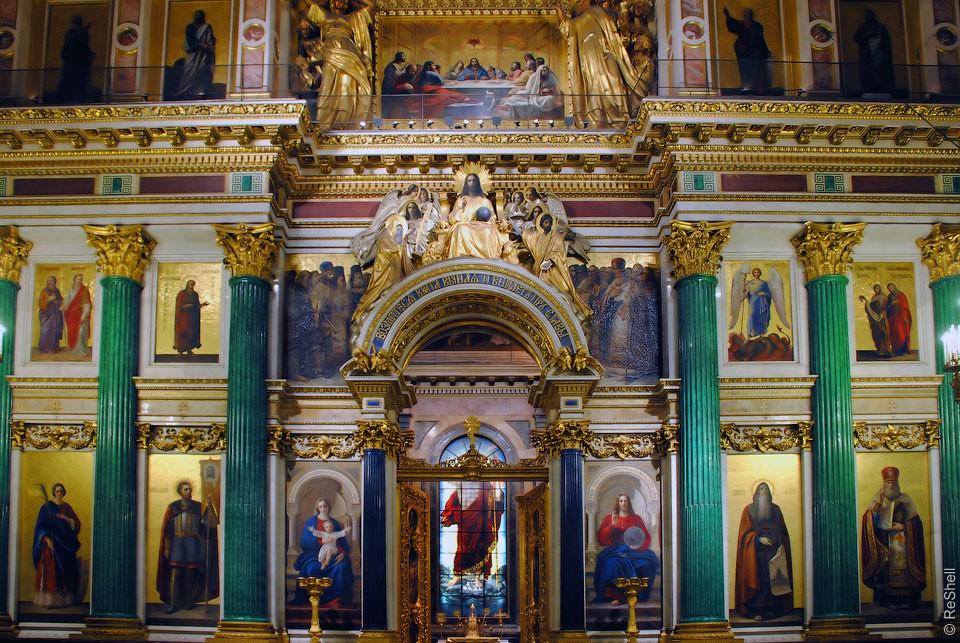 “And decked with gold and precious stones and pearls.”
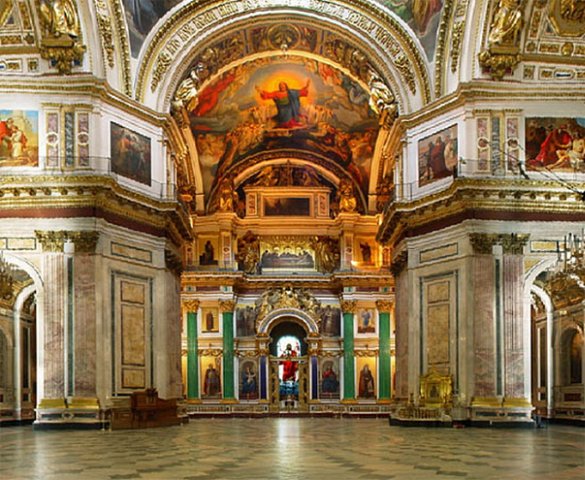 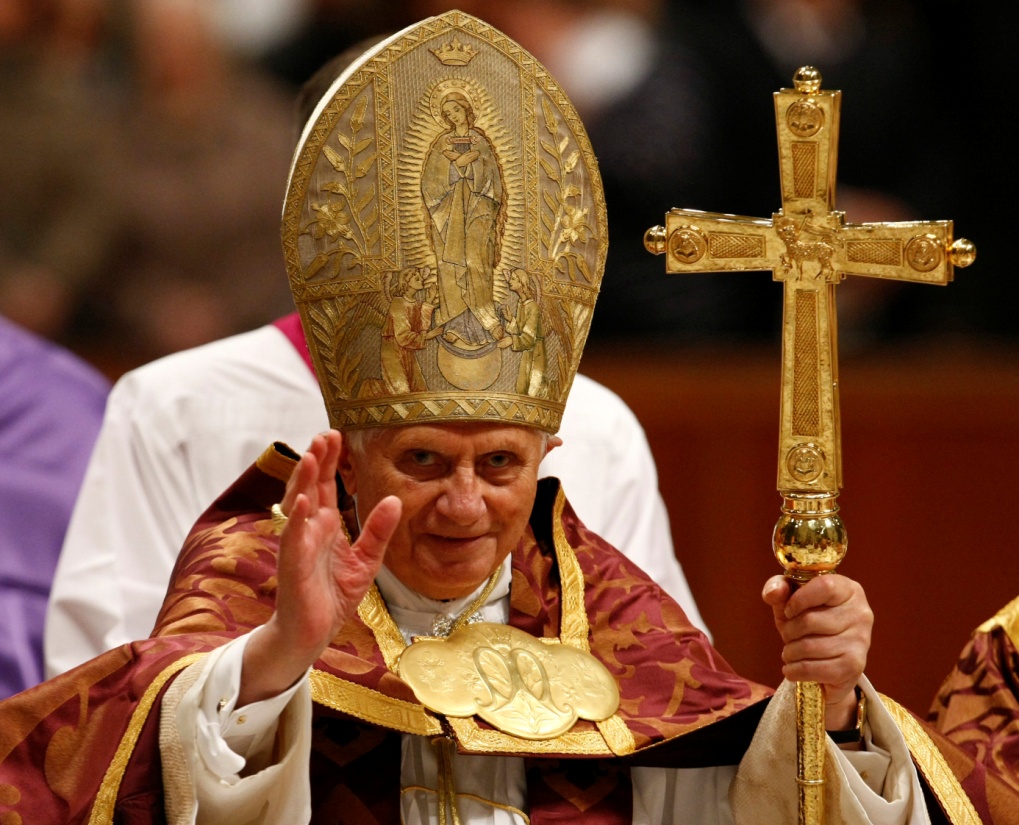 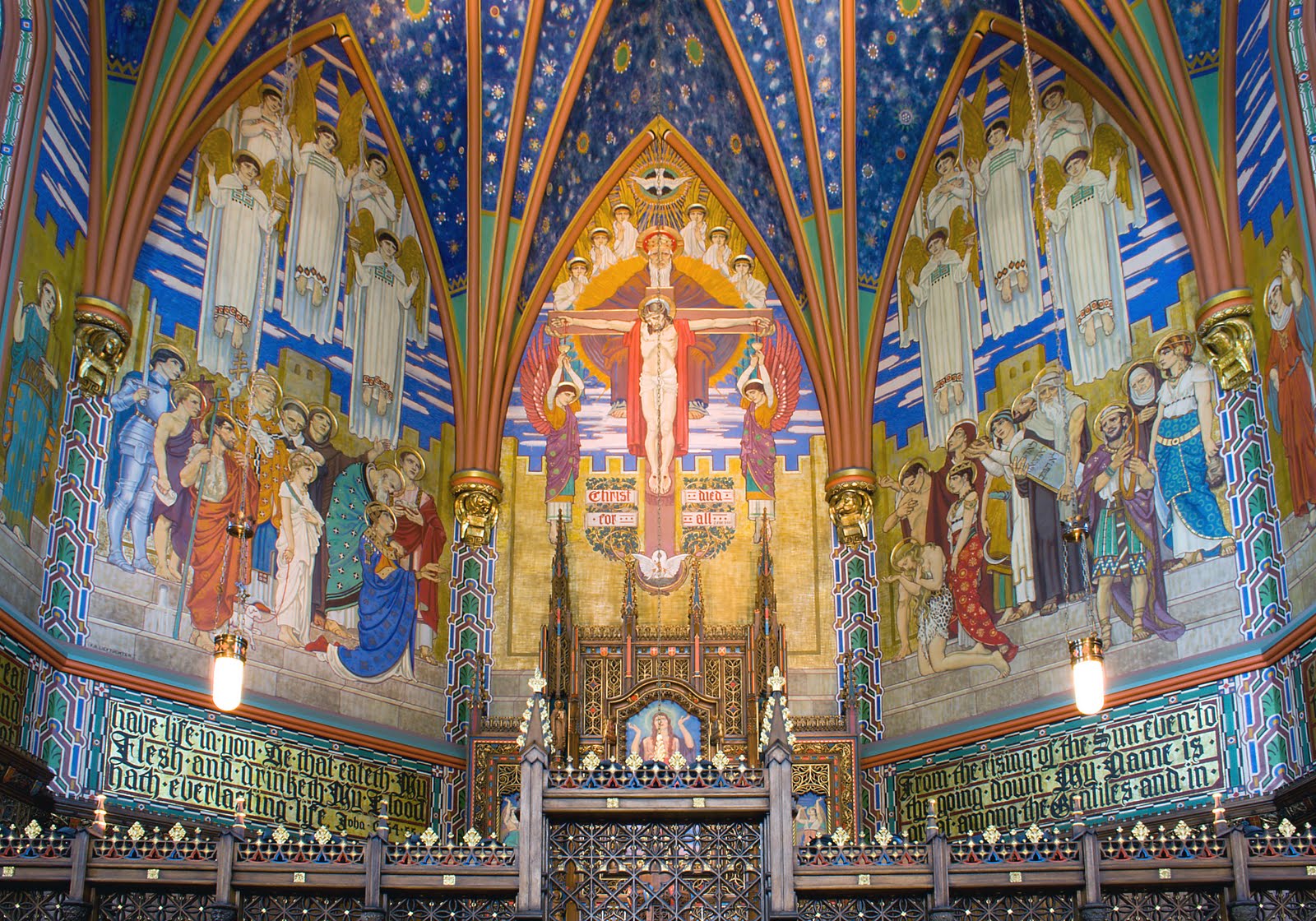 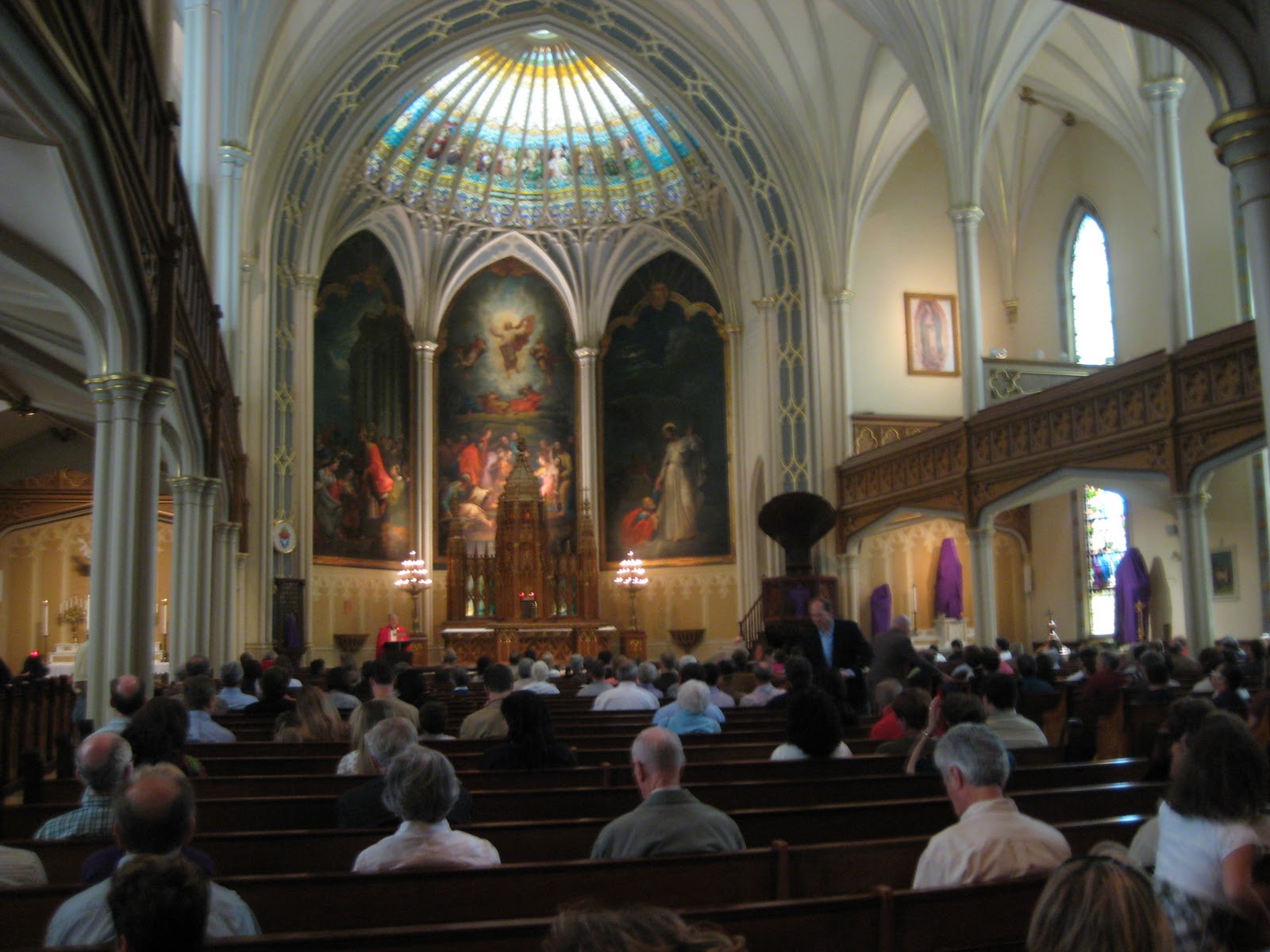 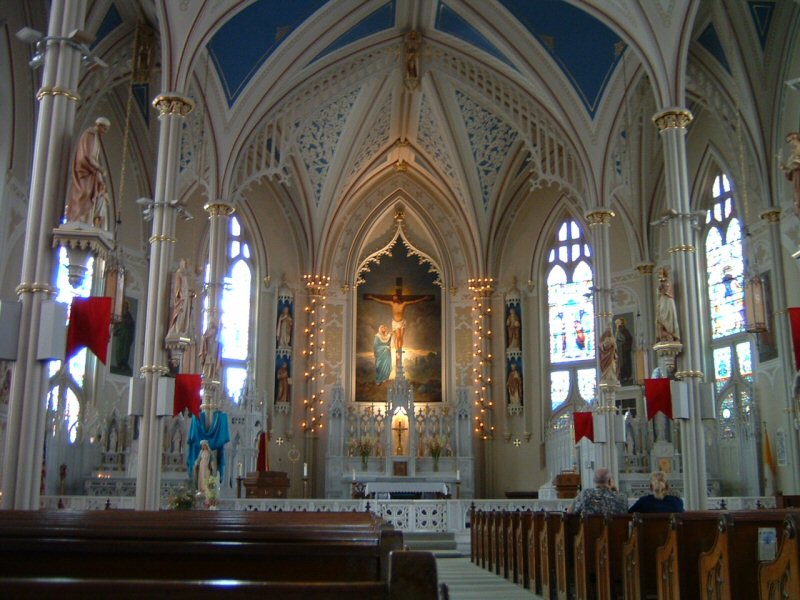 “…having a golden cup in her hand full of abominations and filthiness of her fornication.”
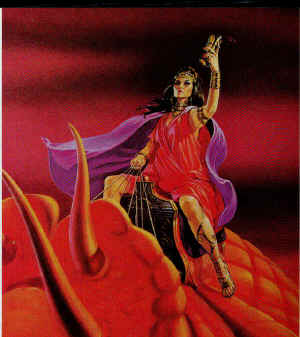 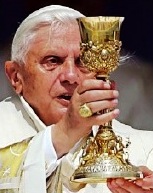 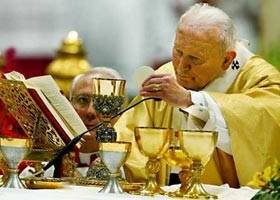 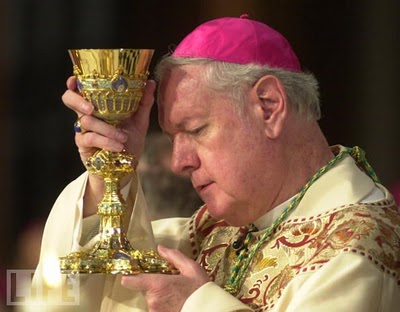 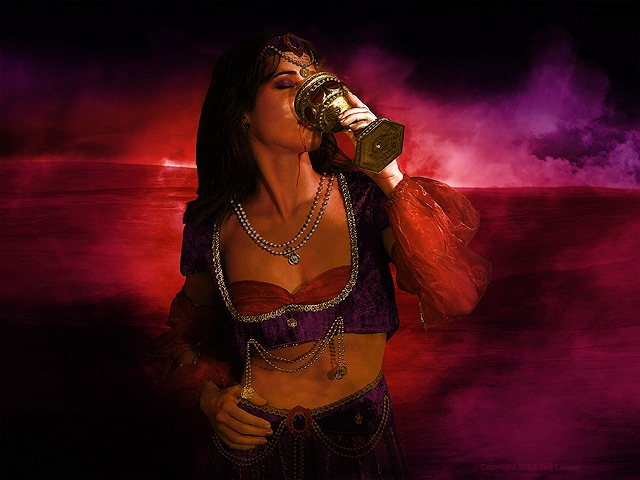 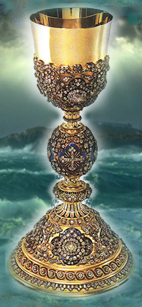 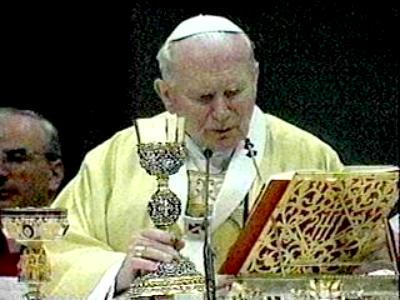 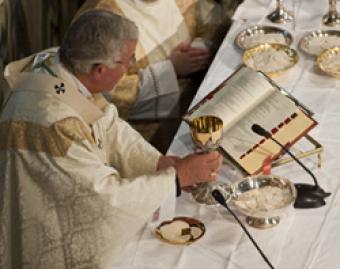 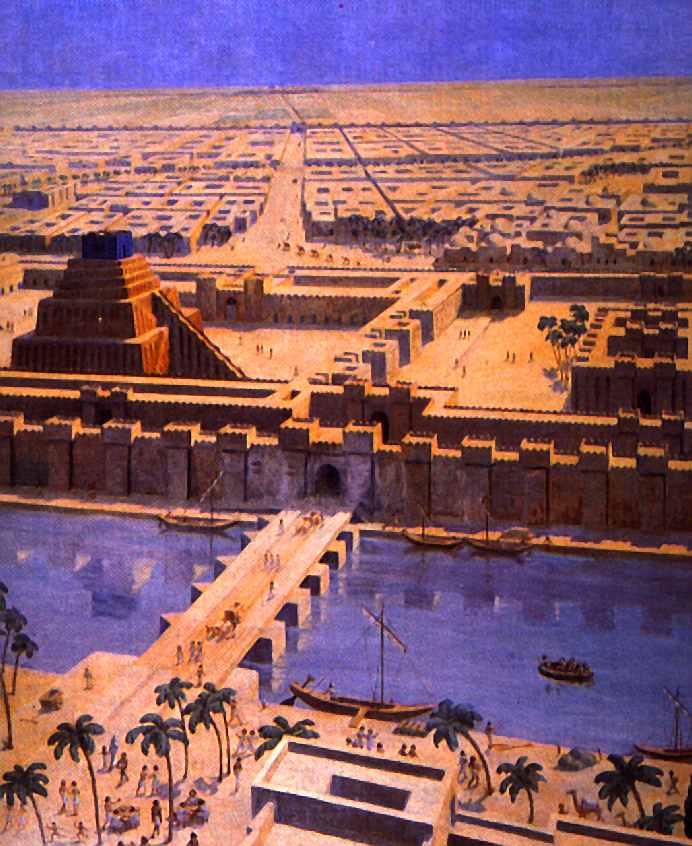 “Mystery, Babylon the Great” .
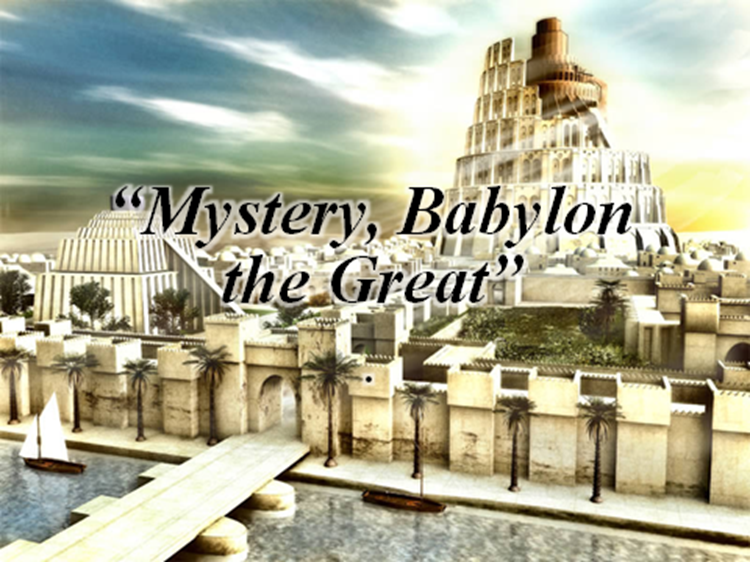 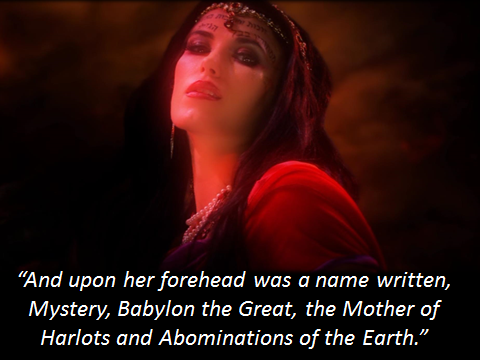 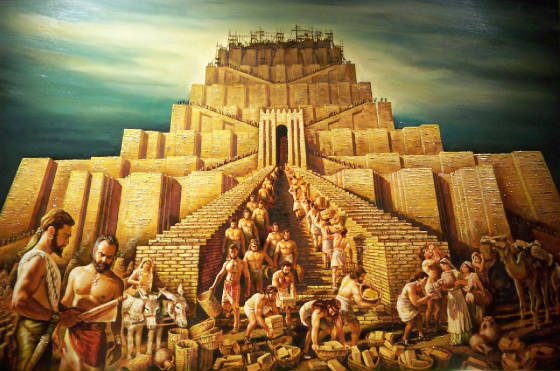 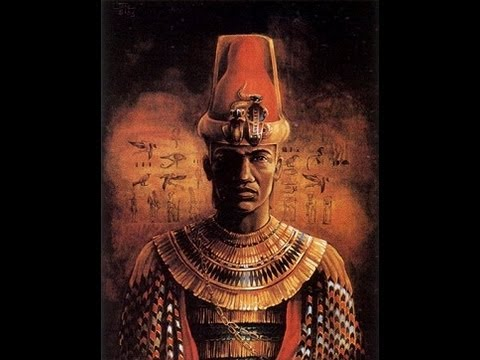 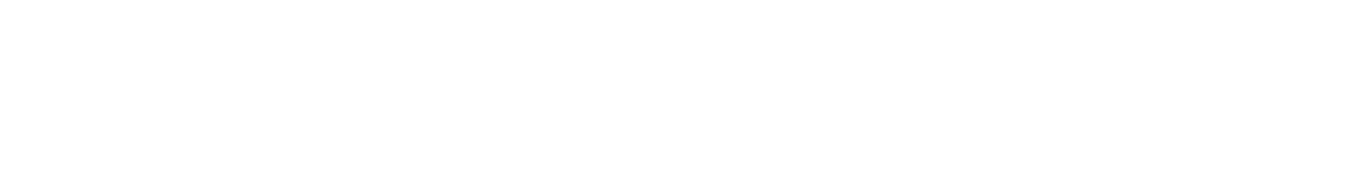 Nimrod And The Tower Of Babel
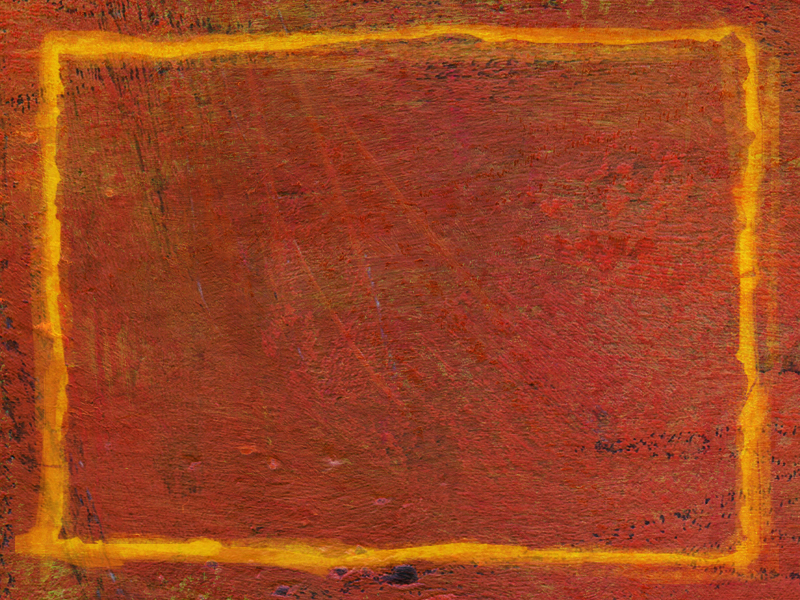 Nimrod and the Tower of Babel(Genesis 10-11)
Nimrod was the great grandson of Noah, the grandson of Ham, the son of Cush
Powerful leader – “Mighty in the earth…”
Mighty hunter 
Builder – “From that land (Babylon) he went to Assyria and built Nineveh…”
Visionary – “Desired to expand his empire.” (Genesis 10:10-11)
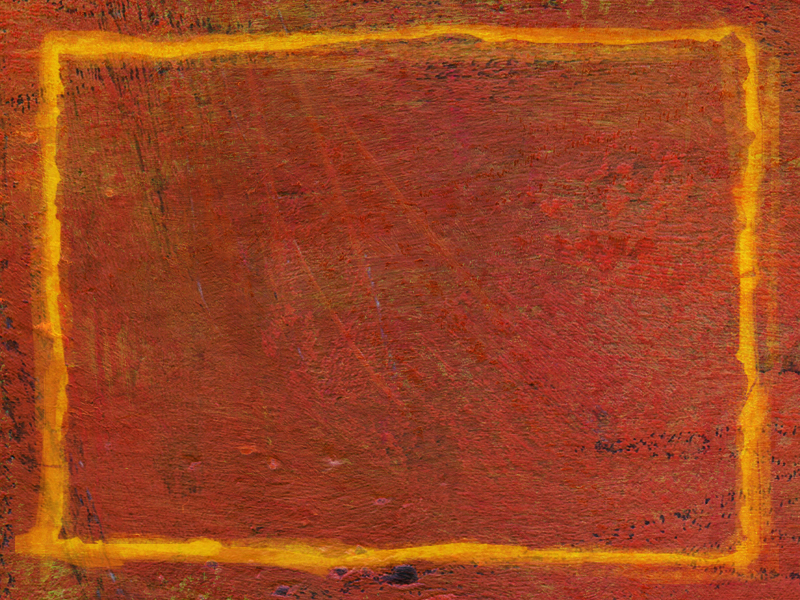 The whole earth had one language
The people lived together as a whole civilization (communal living leads to sinful behavior)
Under the leadership of Nimrod the people built a city and tower – Fame, power, unity, security, one great world empire
A tower was built for religious worship – One world religion
The tower represented – A stairway to heaven (built by their own effort, works, man-made)
Symbol of false religion
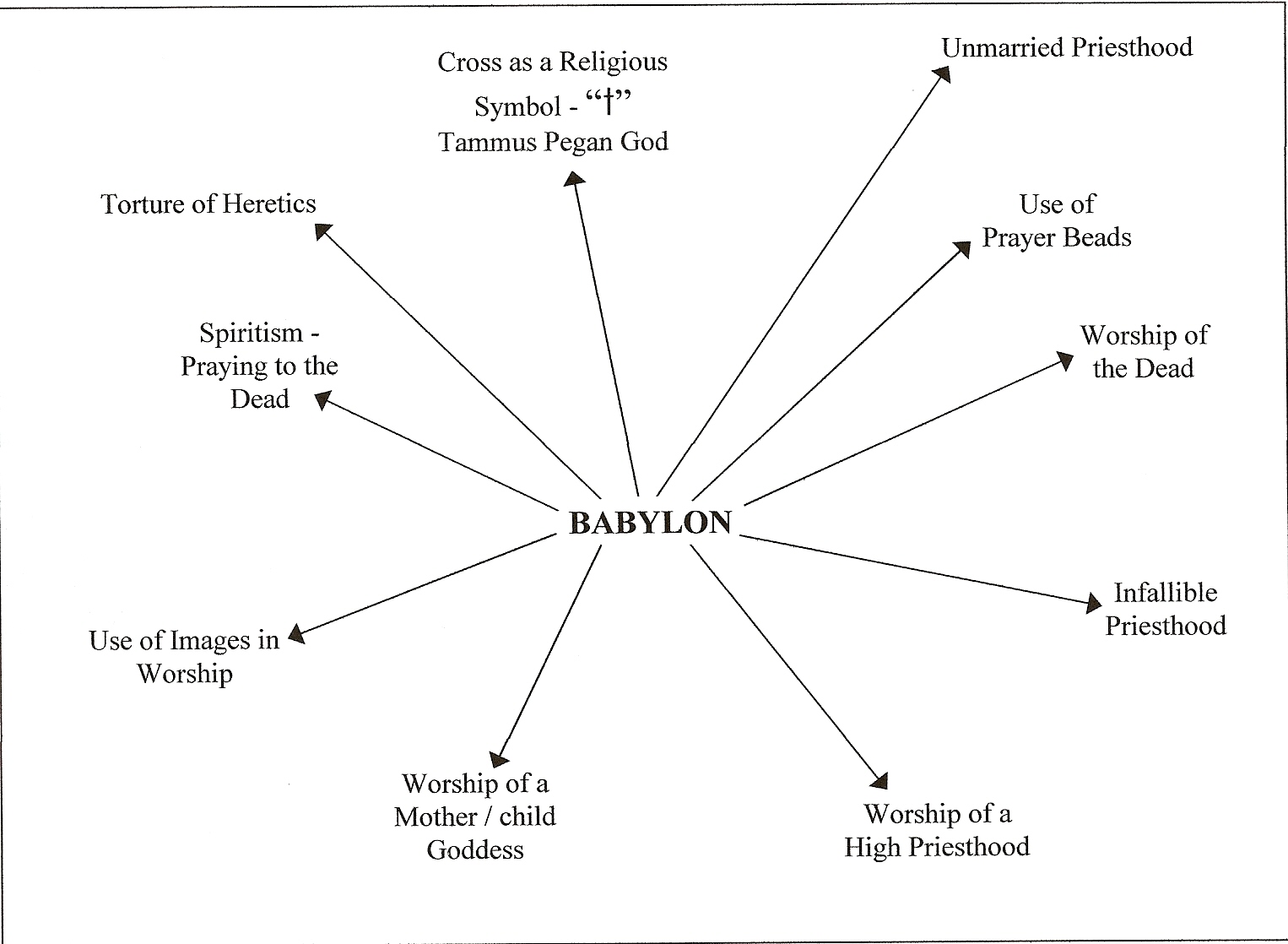 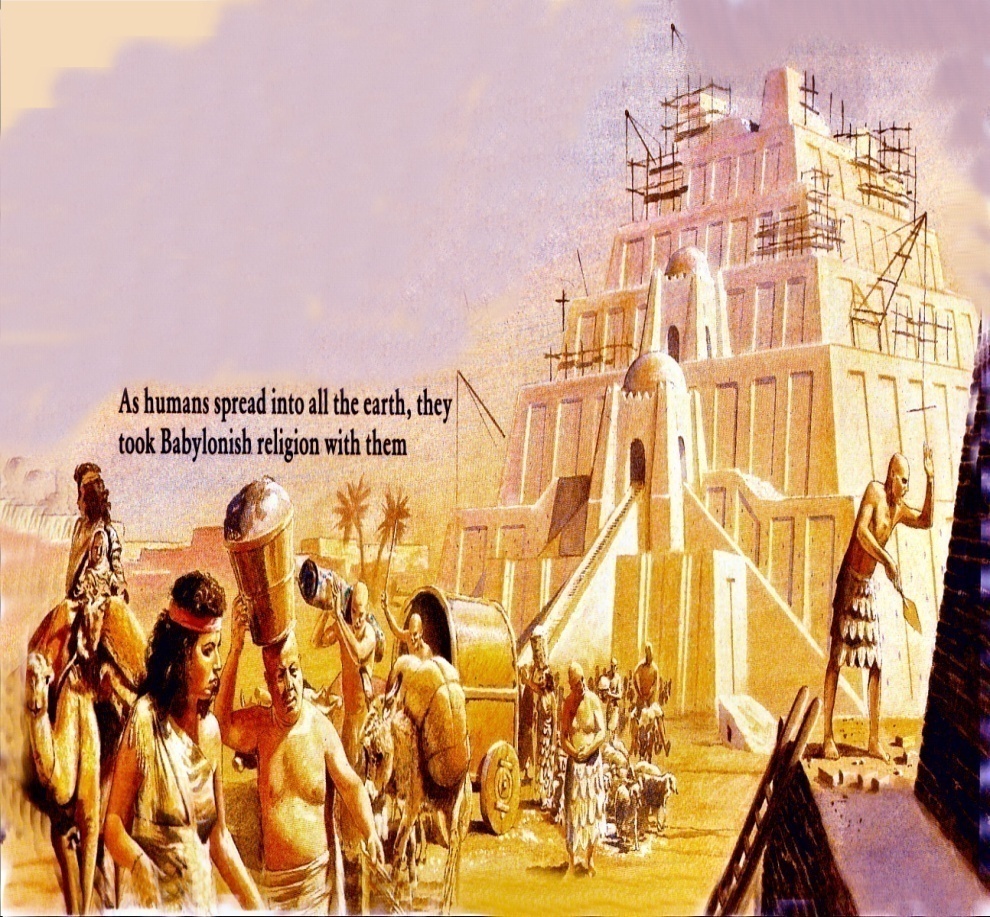 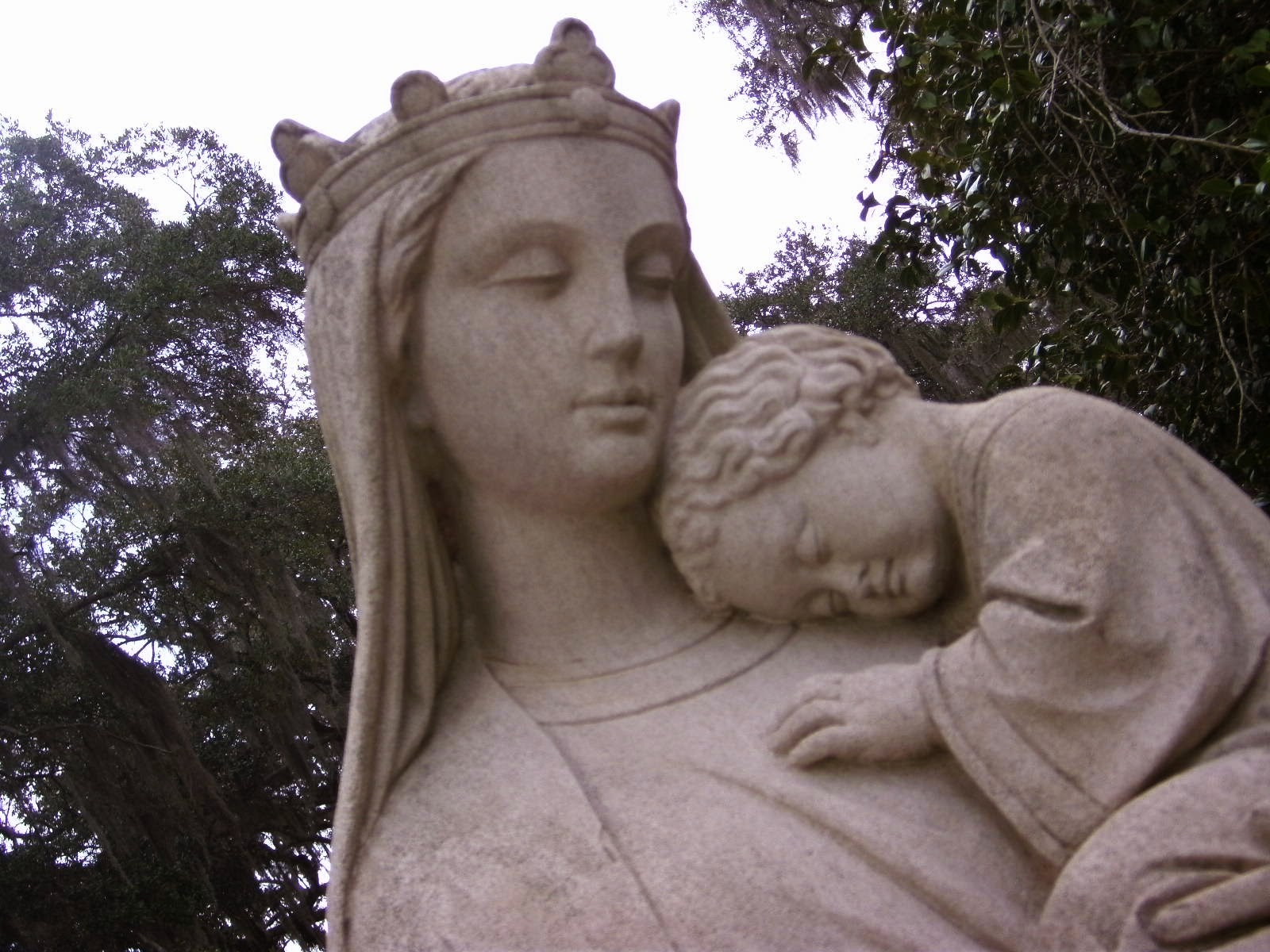 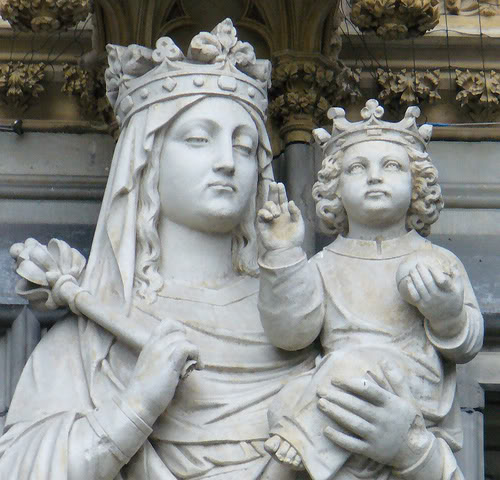 Semiramis – Queen of Heaven  Semiramis - Mother of God
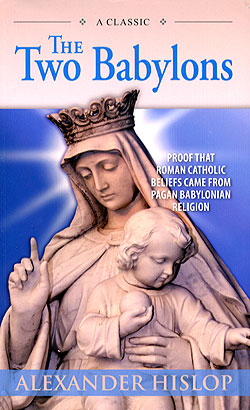 When Shem came into power, he made a terrible example of the black apostate. Shem had Nimrod's body cut to pieces, and had the pieces sent out over the world as a grim warning to those who would defy the GOD of Heaven. Nimrod's death was one of the most violent ever suffered by man. After Nimrod's death (c. 2167 BC), Semiramis promoted the belief that he was a god. Semiramis bore a son, Horus. She declared that she had been visited by the spirit of Nimrod, who left her pregnant with the boy. Horus, she maintained, was Nimrod reincarnated.
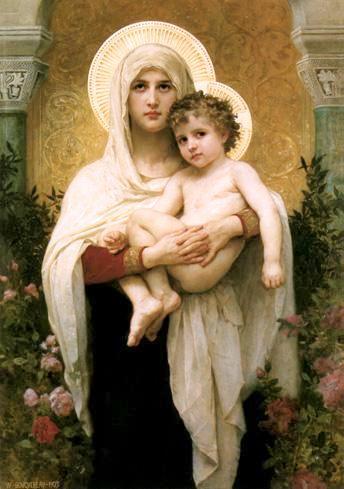 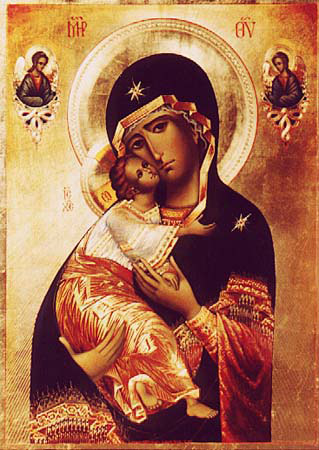 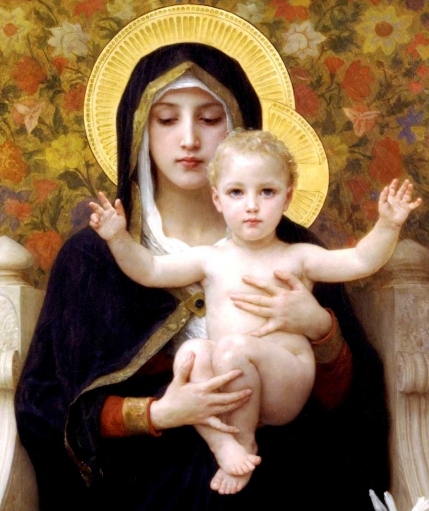 “Worship of a Mother/Child goddess”
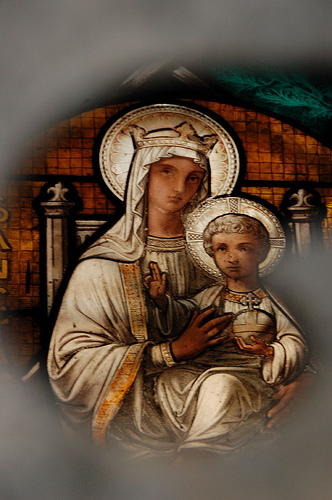 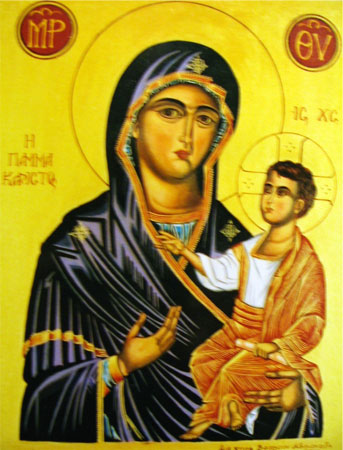 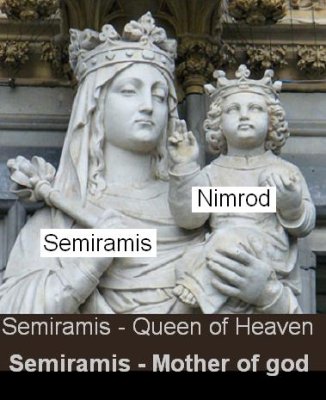 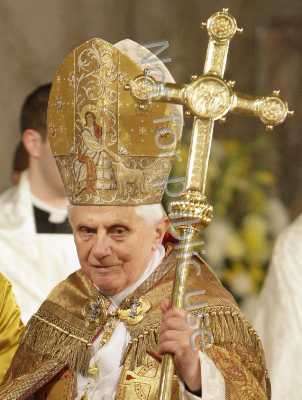 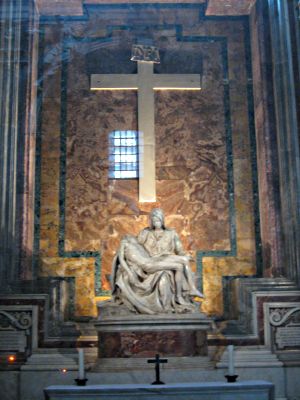 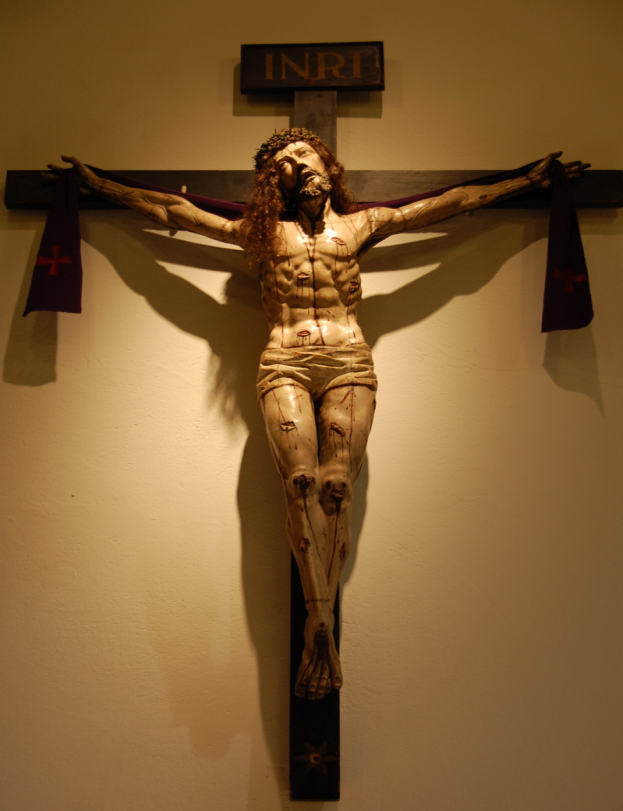 Cross as a religious symbol in worship
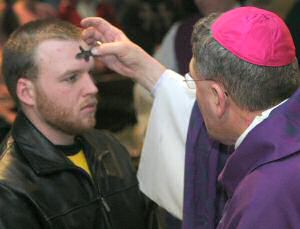 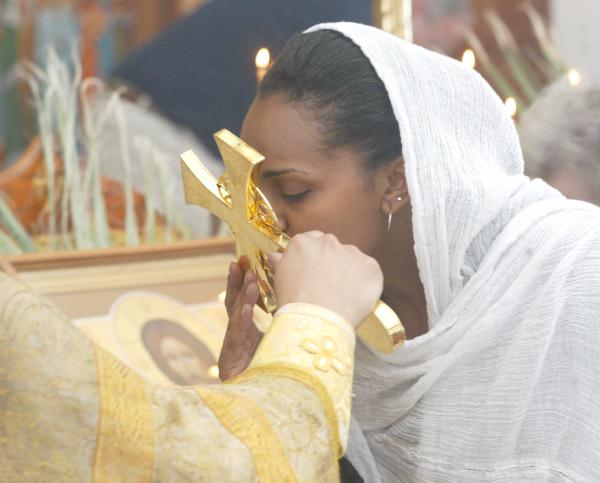 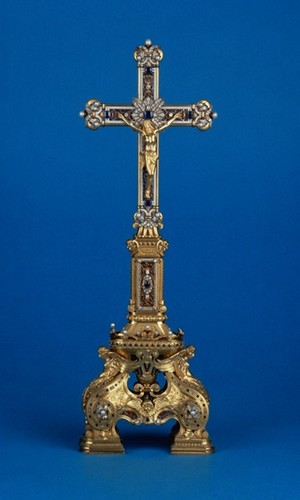 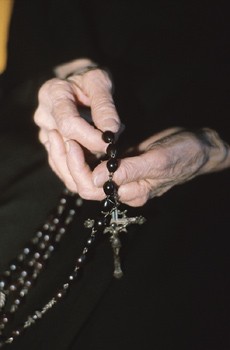 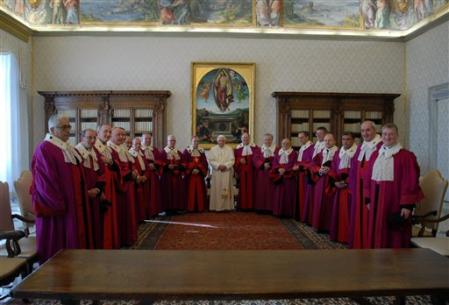 Unmarried Priesthood
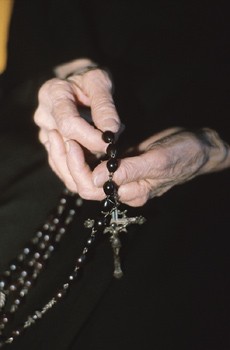 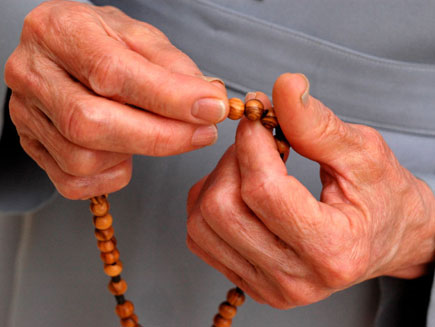 The use of prayer beads
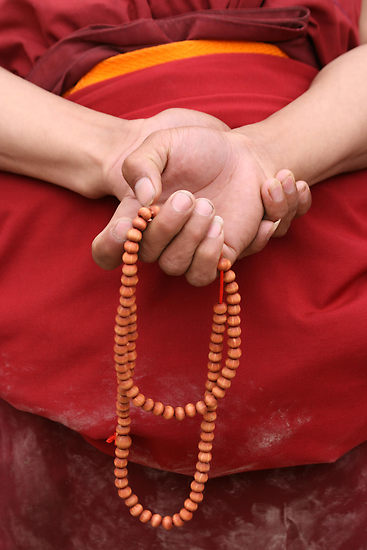 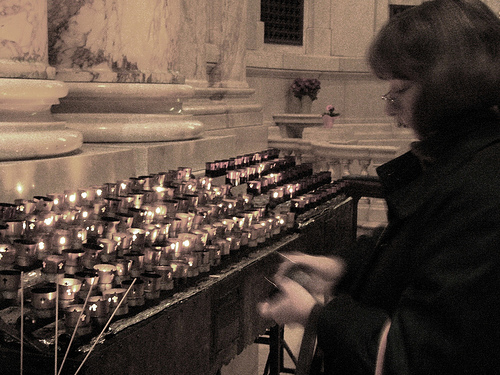 Worship of the dead
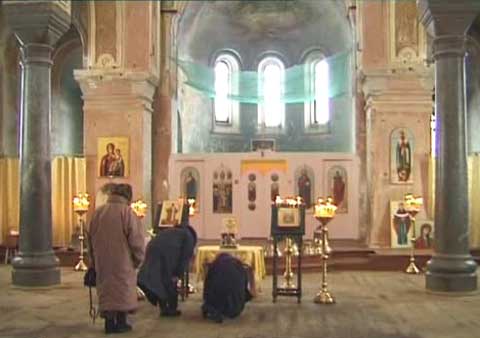 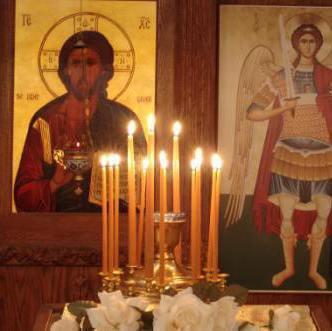 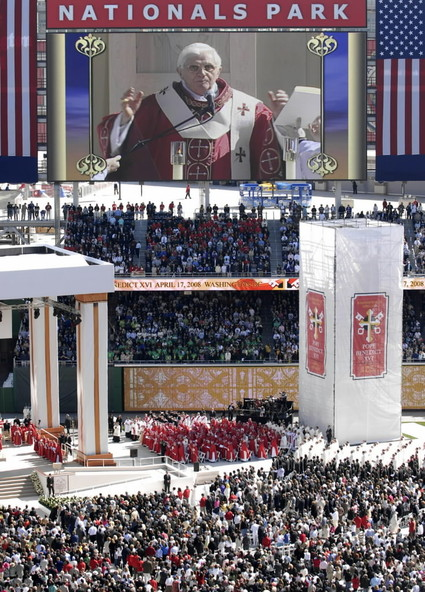 Infallible Priesthood
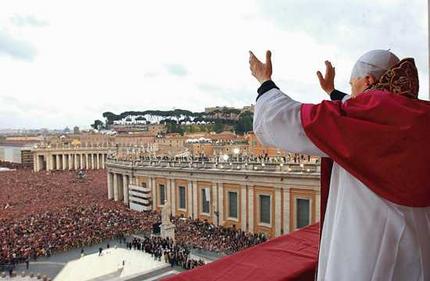 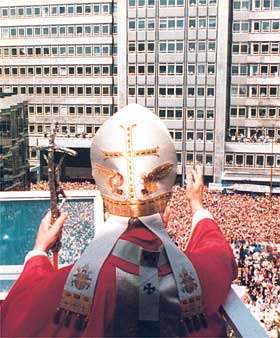 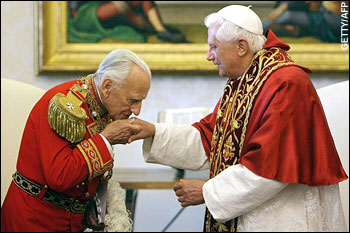 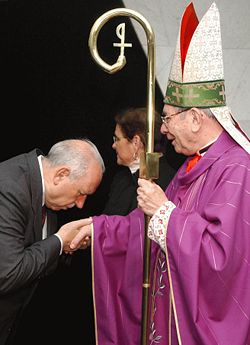 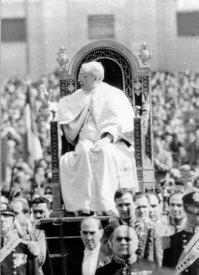 The Worship of a High Priest
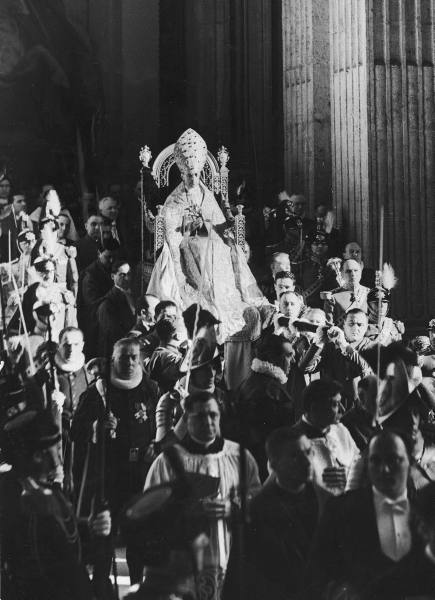 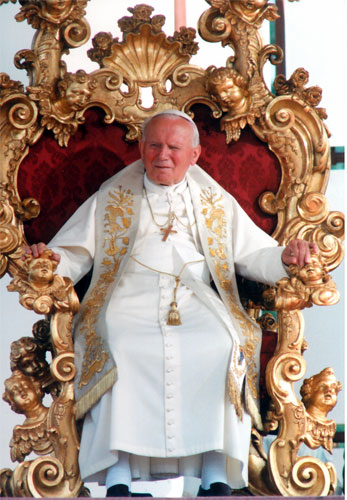 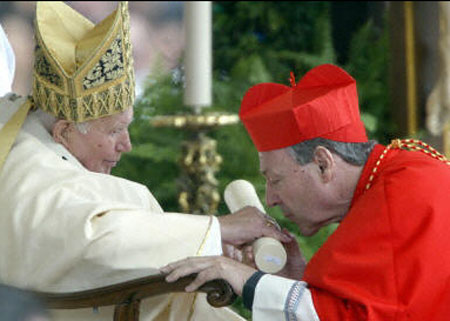 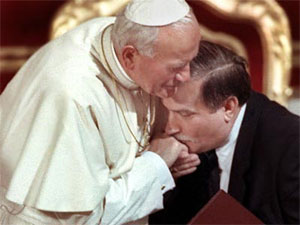 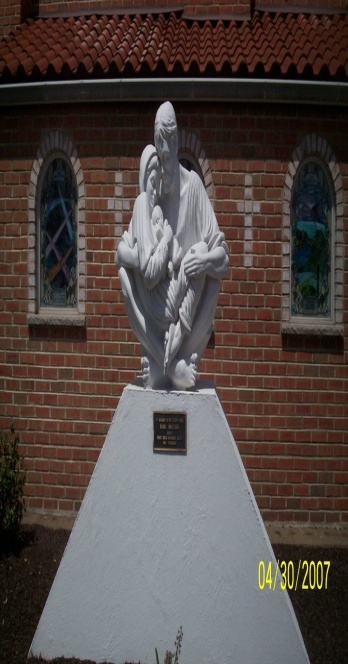 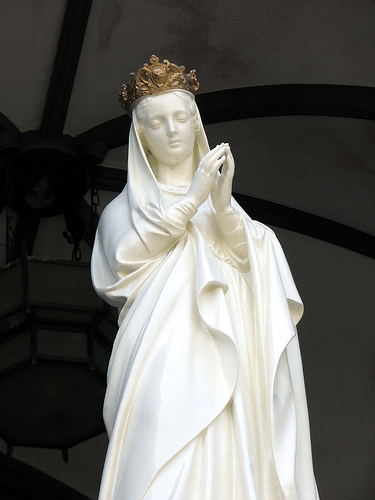 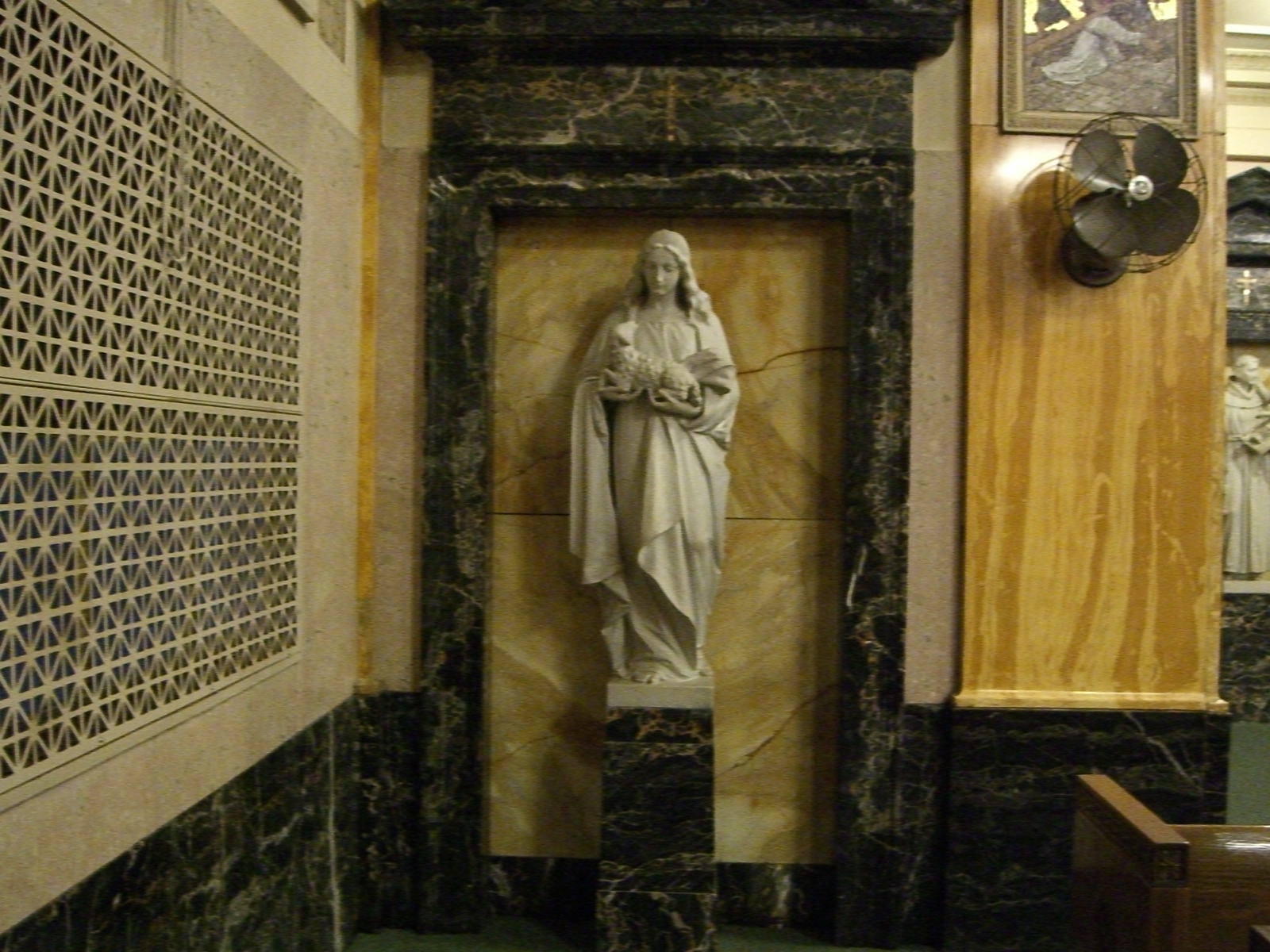 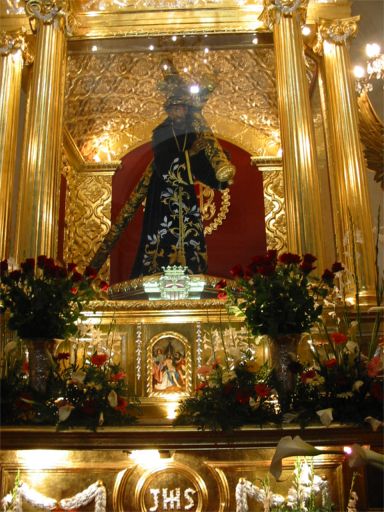 Images used in worship(Idols)
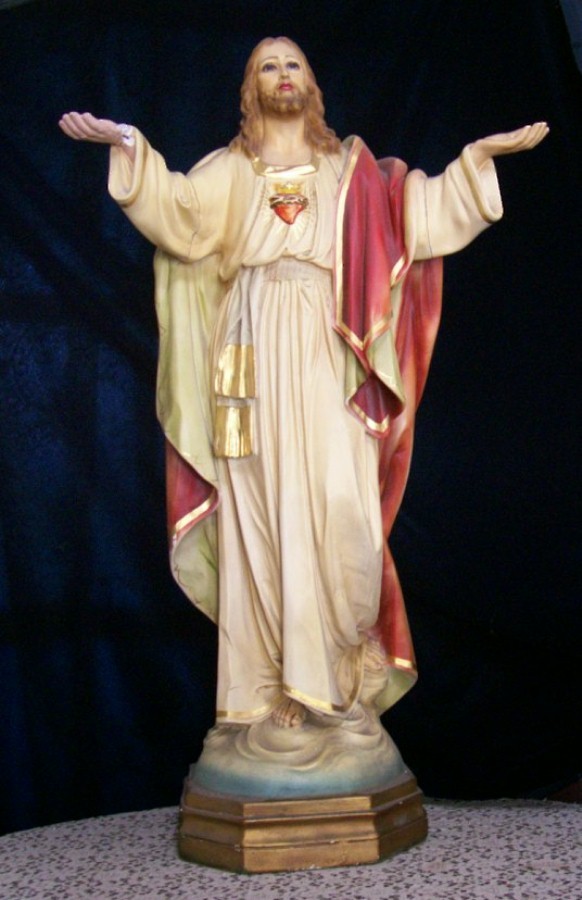 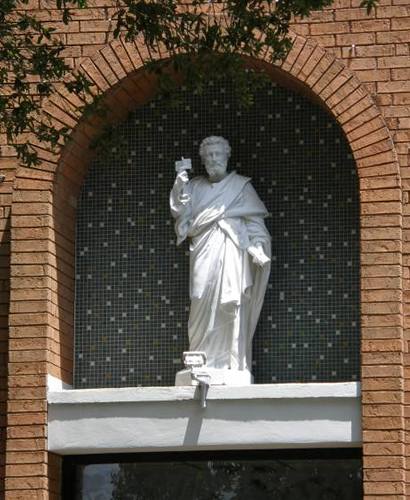 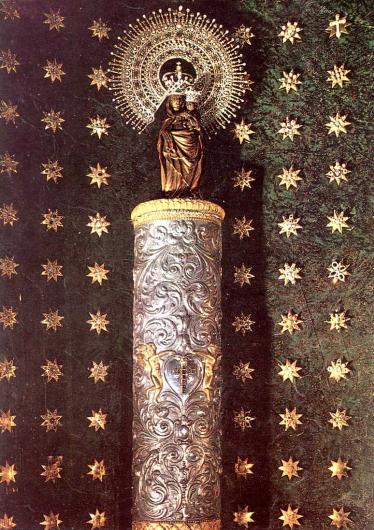 Use of pagan symbols in worship
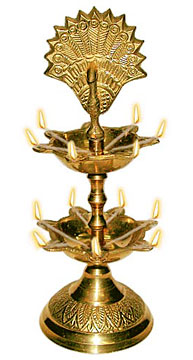 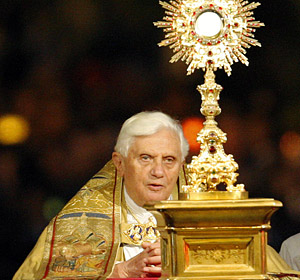 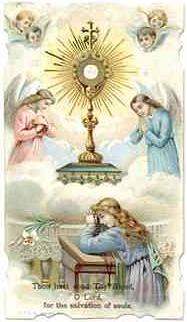 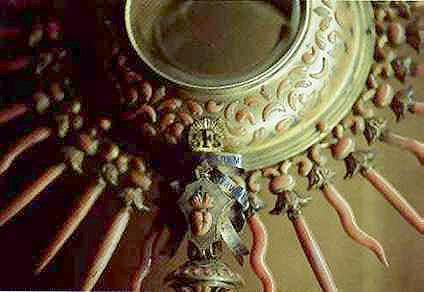 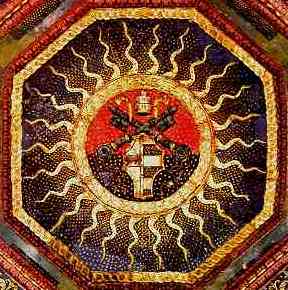 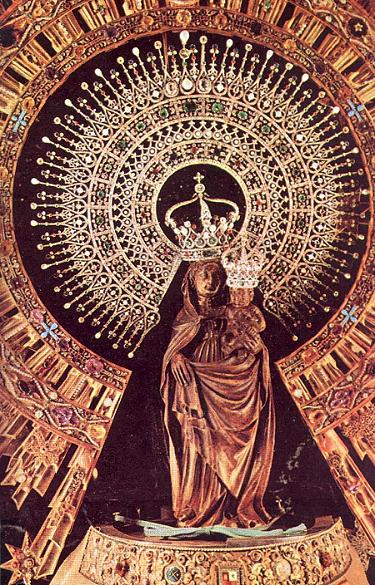 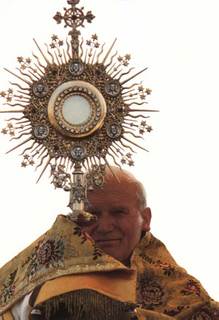 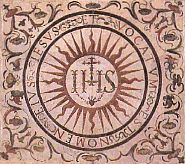 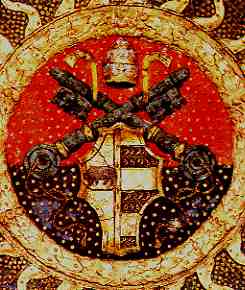 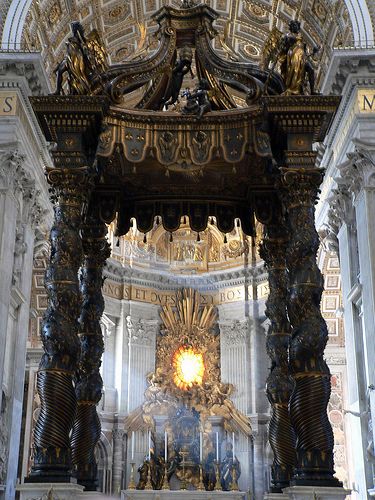 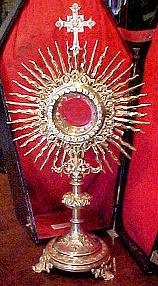 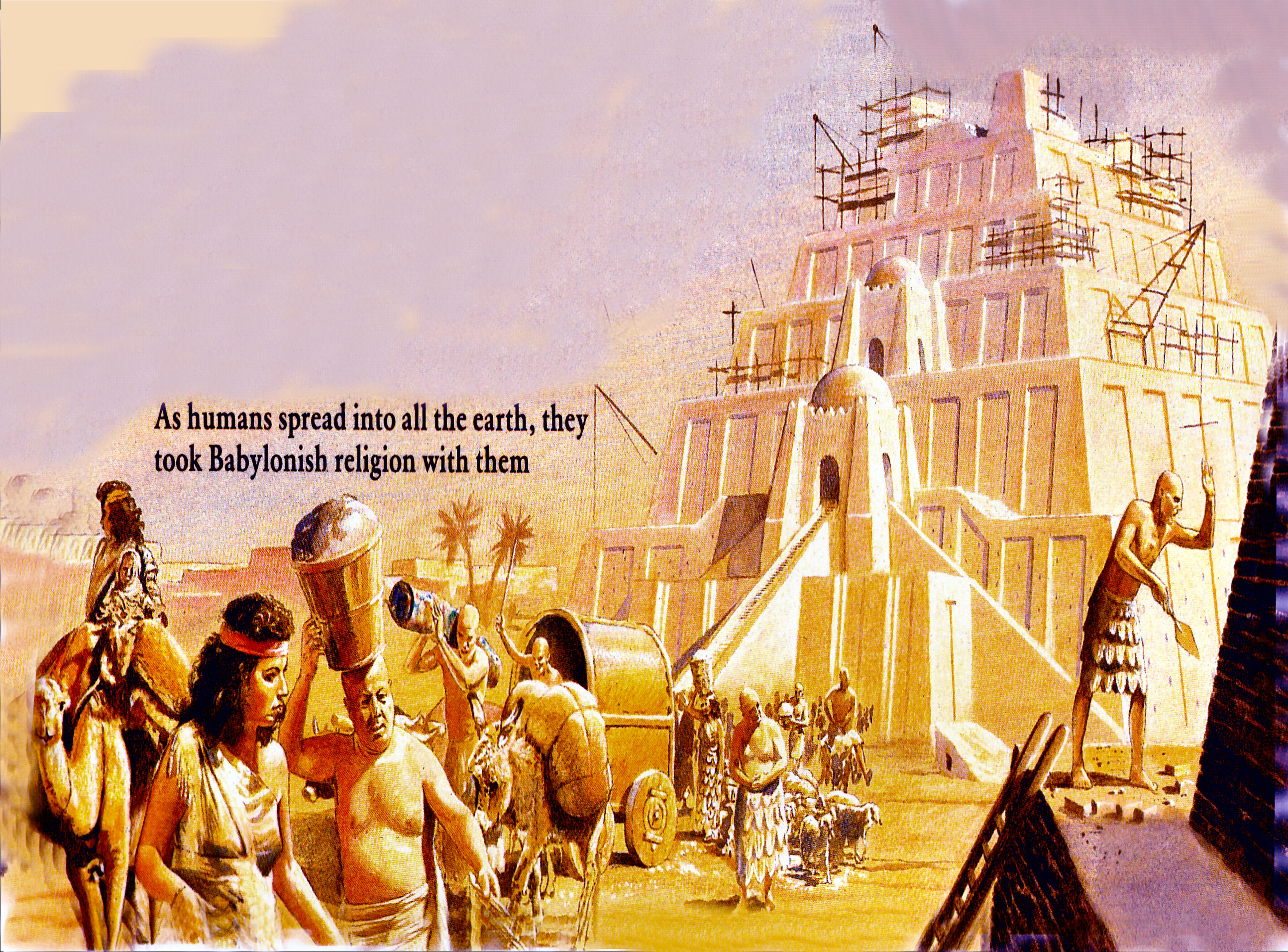 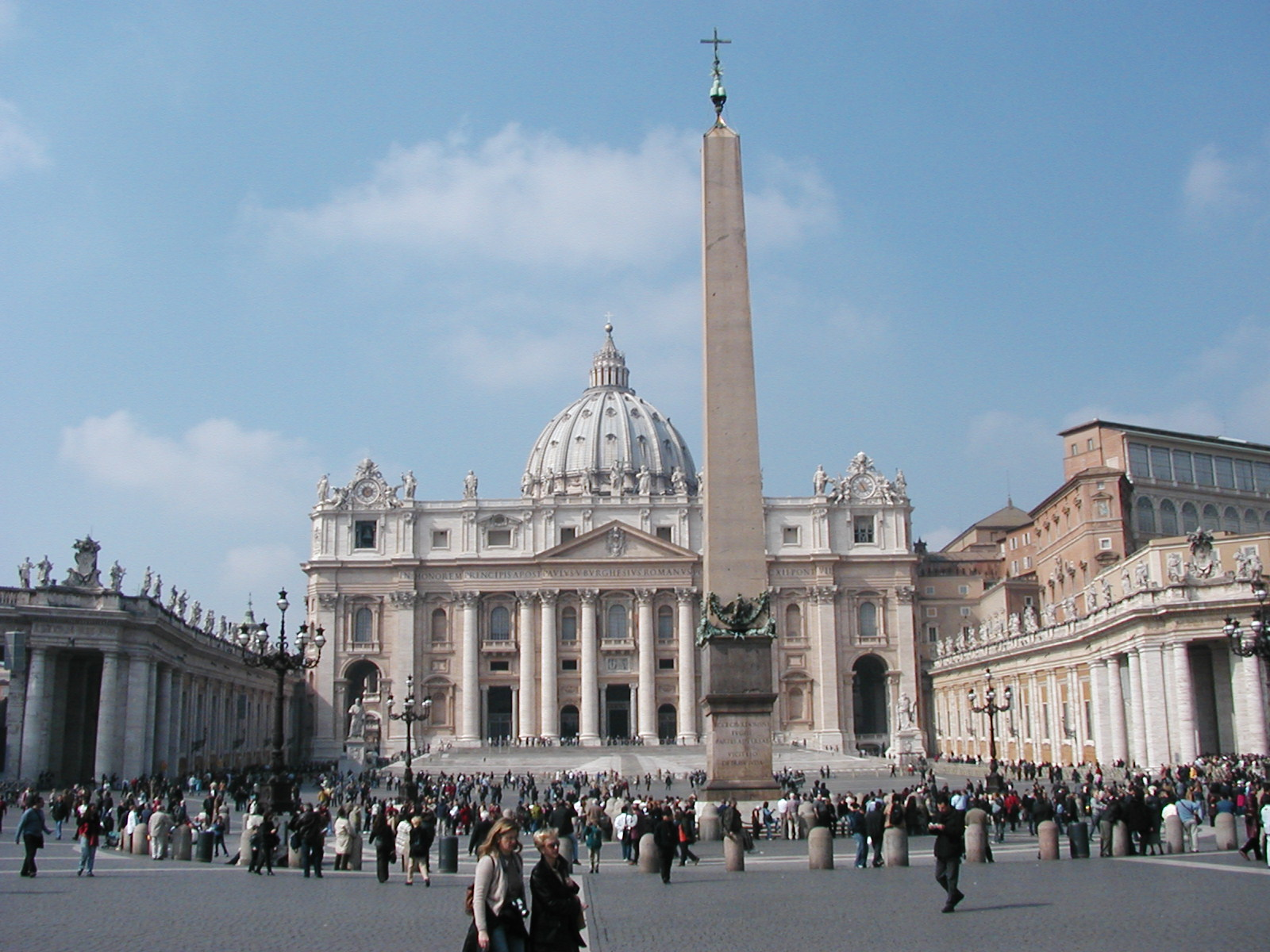 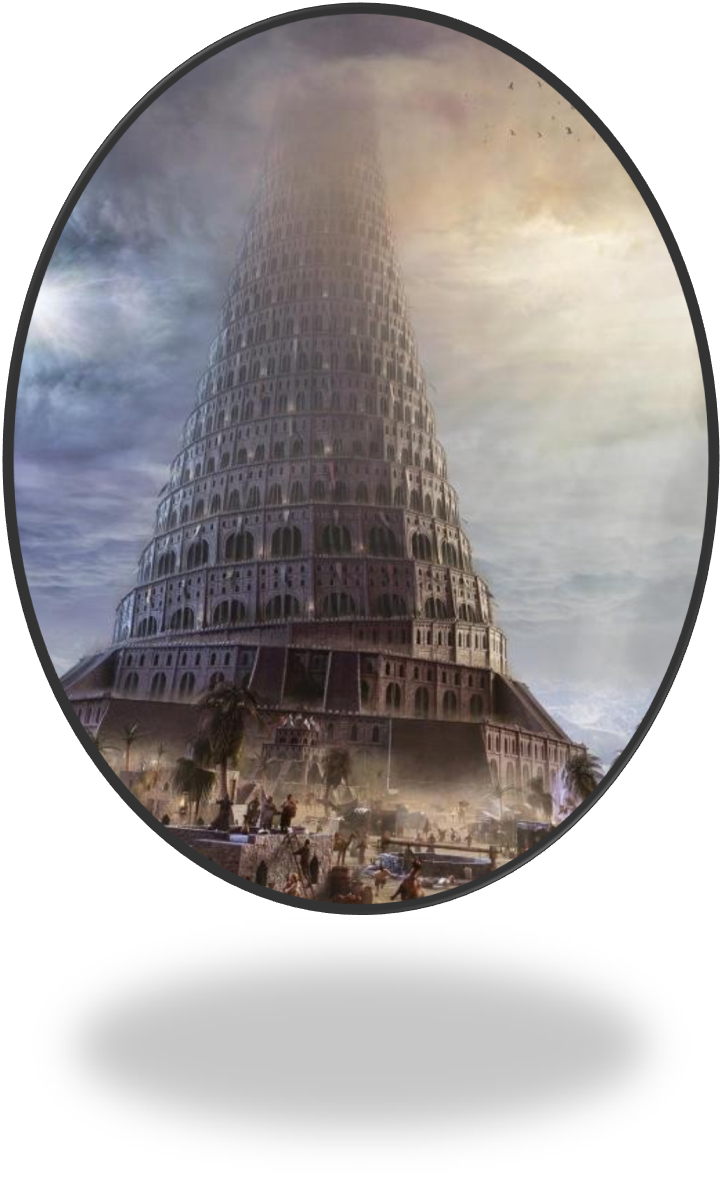 Obelisk in front of Saint Peter's Basilica
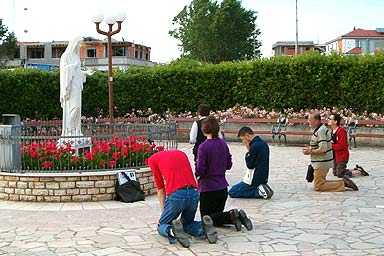 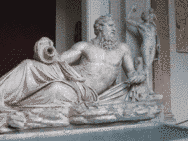 Spiritism Praying to the dead
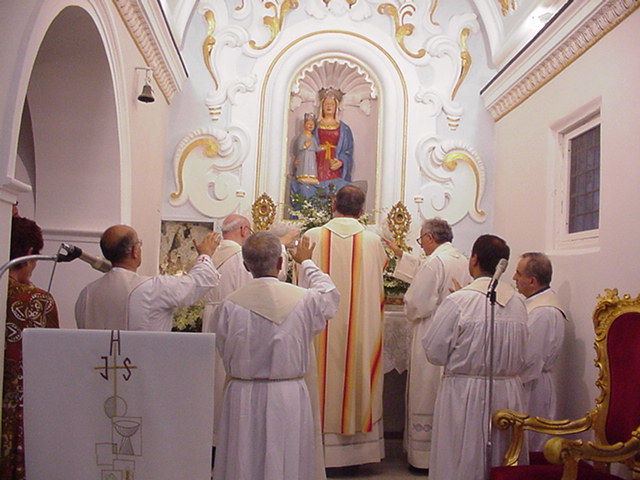 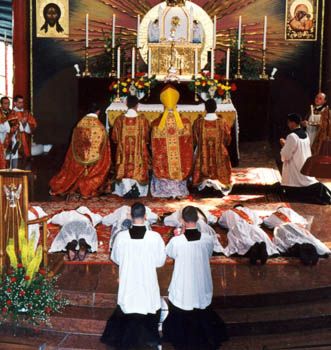 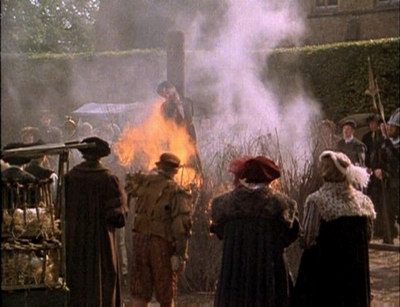 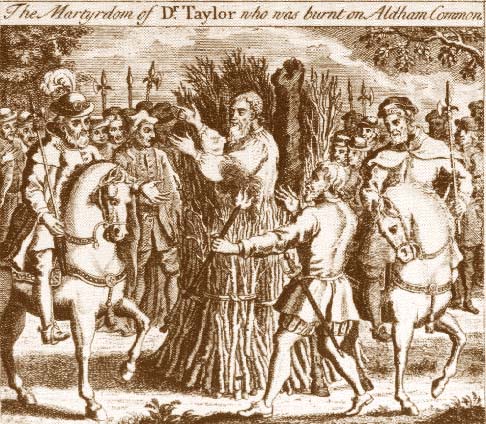 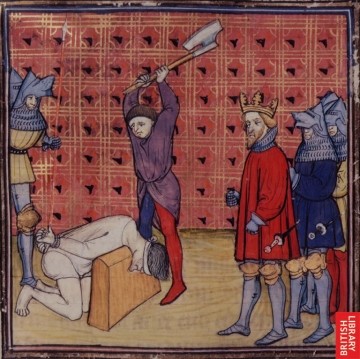 Torture of Heretics“Drunk with the blood of the saints.”
Torture of Heretics
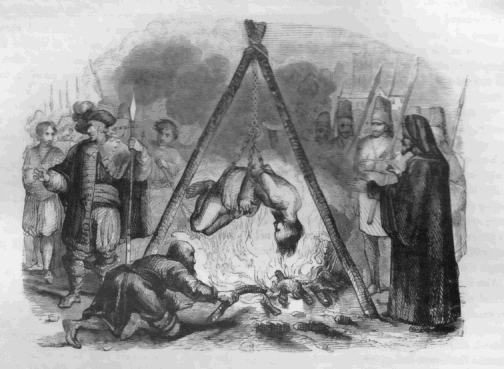 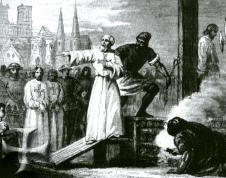 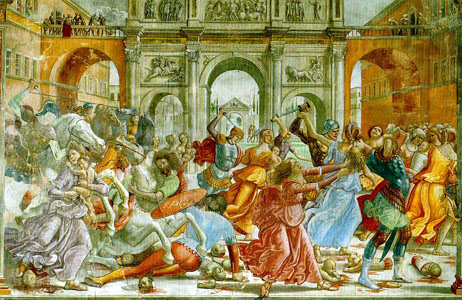 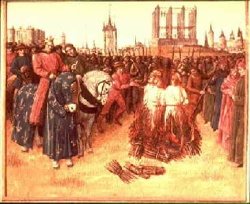 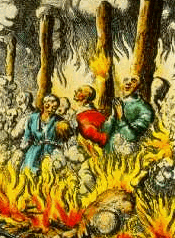 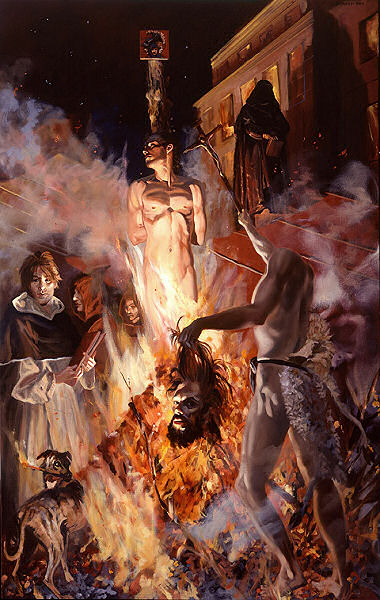 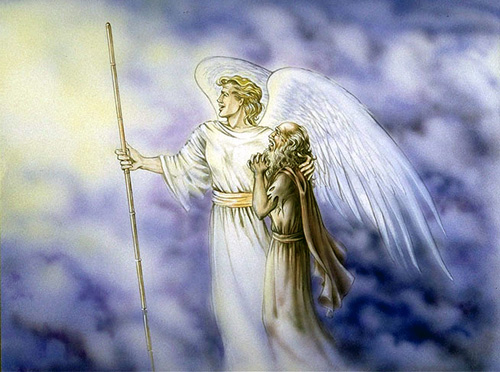 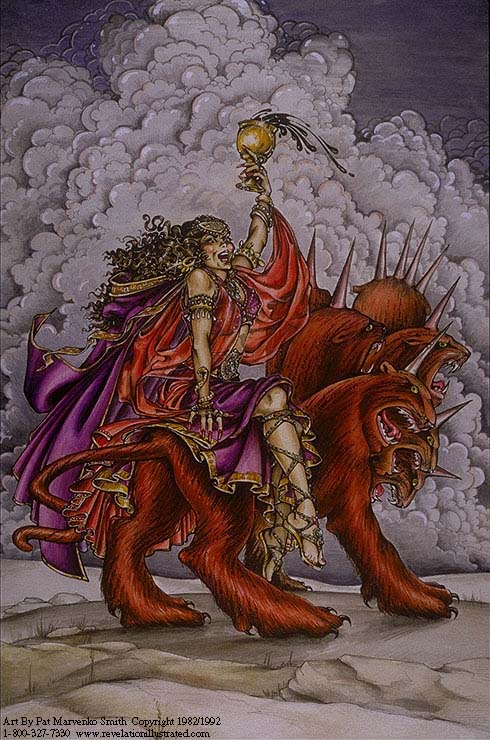 “And the angel said unto me, Wherefore didst thou marvel? I will tell thee the mystery of the woman, and of the beast that carrieth her, which hath the seven heads and ten horns.”
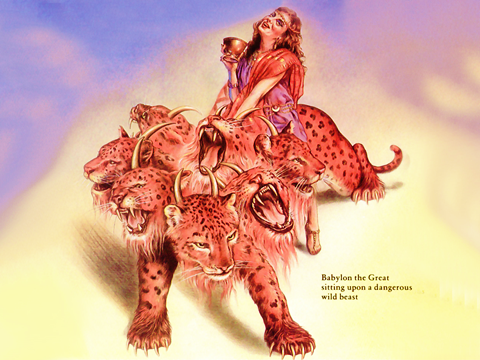 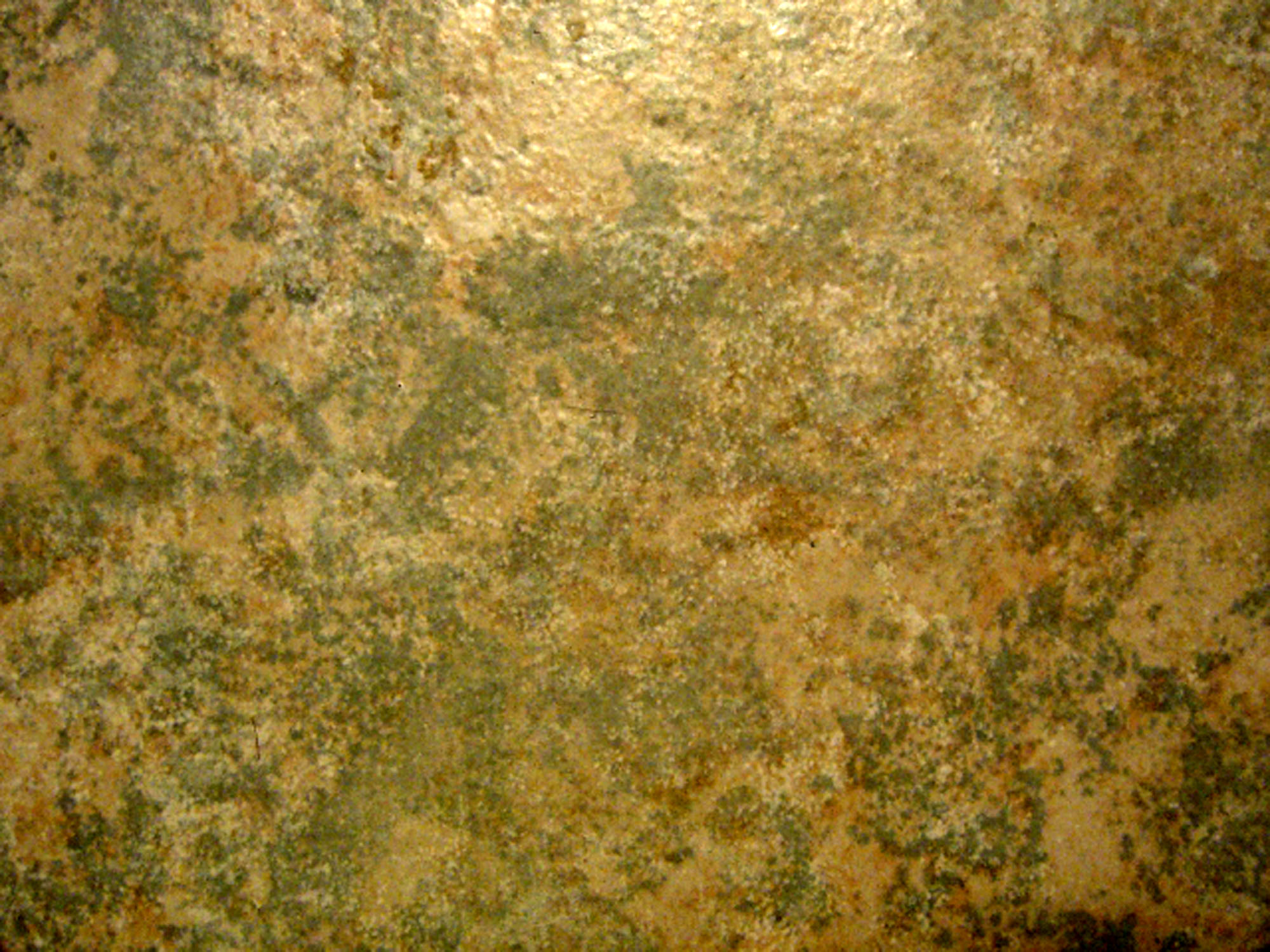 Revelation 17:9
“And here is the mind which hath wisdom. The seven heads are the seven mountains (Rome is the only city in the world that is designated as “The lofty city of seven hills)
…on which the woman (harlot = false apostate church = Roman Catholic Church)
…sitteth (reigns as queen).” – Revelation 17: 18-19
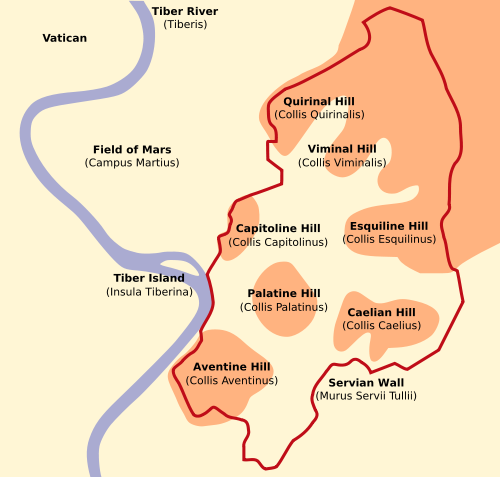 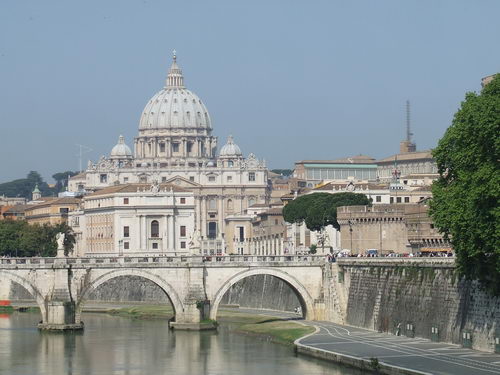 Revelation 17:9
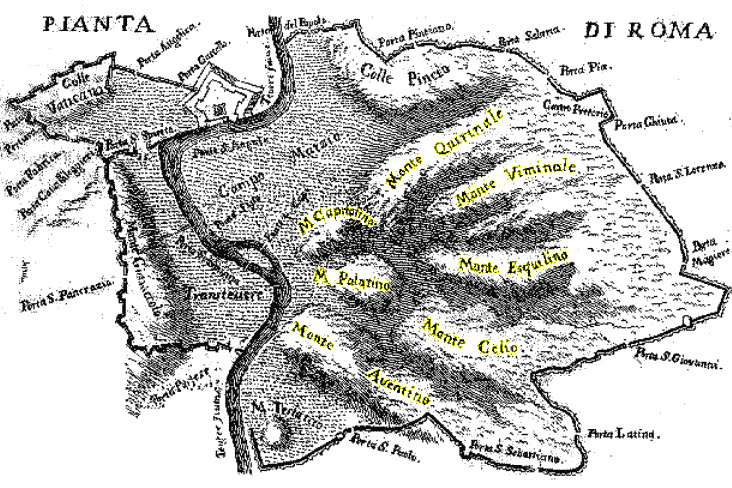 “Seven mountains, on which the woman (whore / false church) sitteth…”Mountain (Greek – oros) = To rise or lift above itself above the plain, a hill.
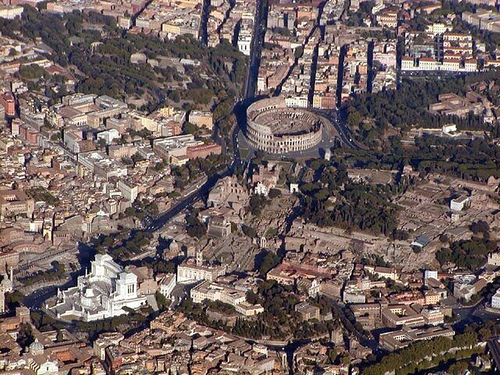 Next Session“The Destruction of the Great Whore”
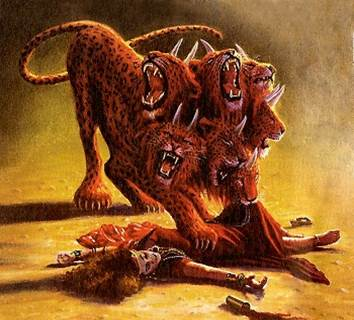 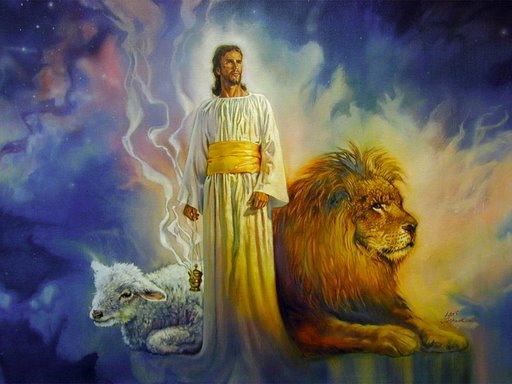 The Revelation of Jesus Christ
A study of the book 
of Revelation
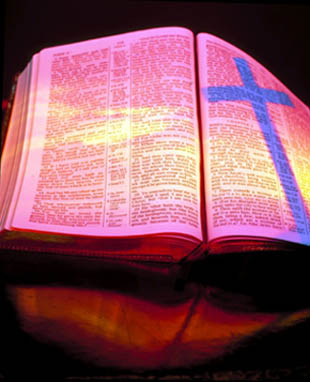 Revelation 17:1-19:10
“The Apostate Church”
“The Great Whore”
(Part 2)
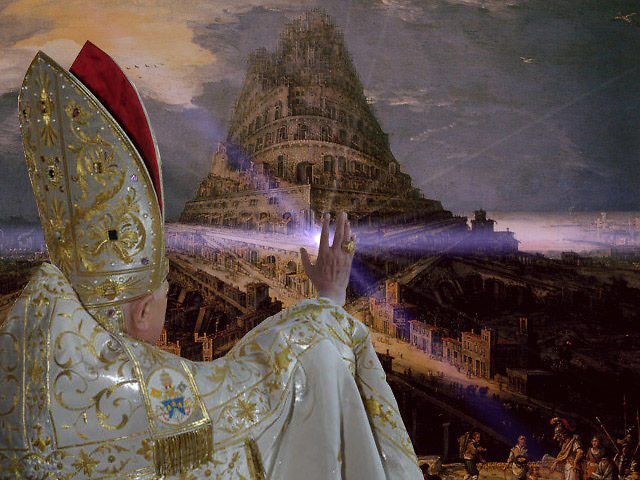 MYSTERY, BABYLON THE GREAT, THE MOTHER OF HARLOTS AND ABOMINATIONS OF THE EARTH
(Revelation 17:15) “And he saith unto me, The waters which thou sawest, where the whore sitteth, are peoples, and multitudes, and nations, and tongues.”
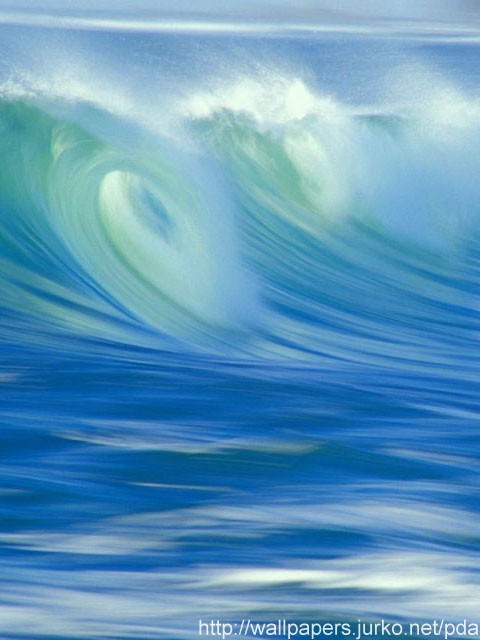 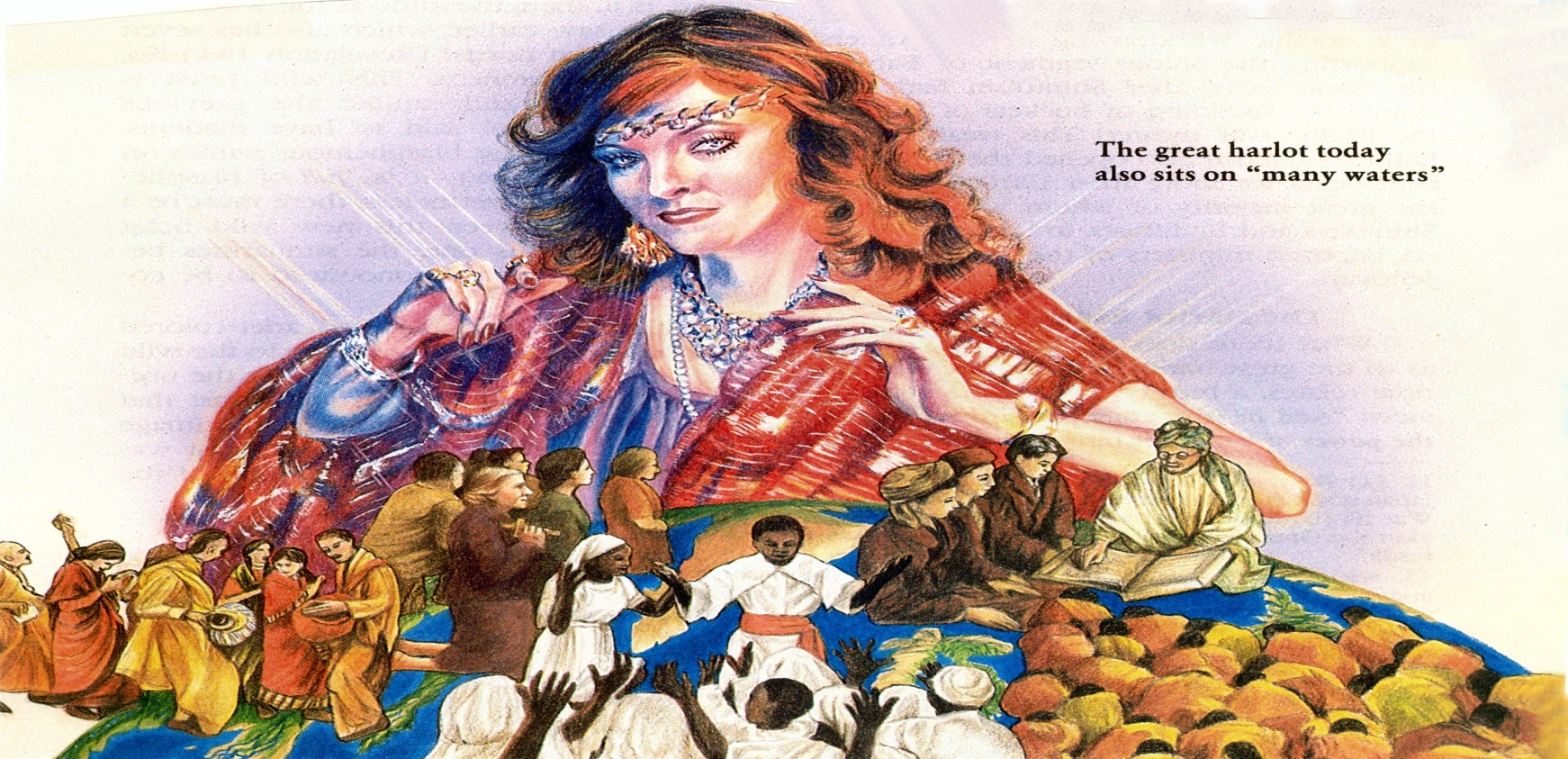 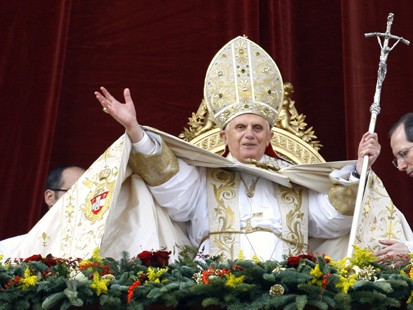 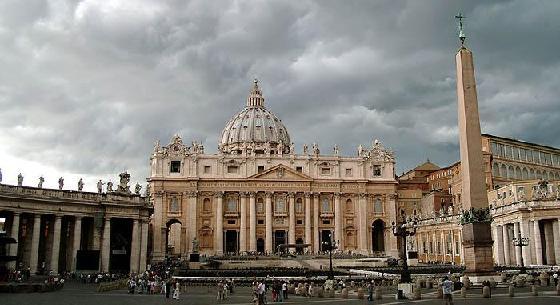 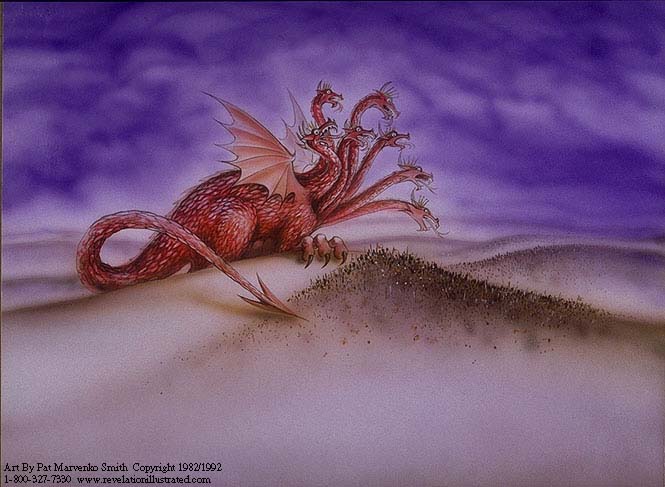 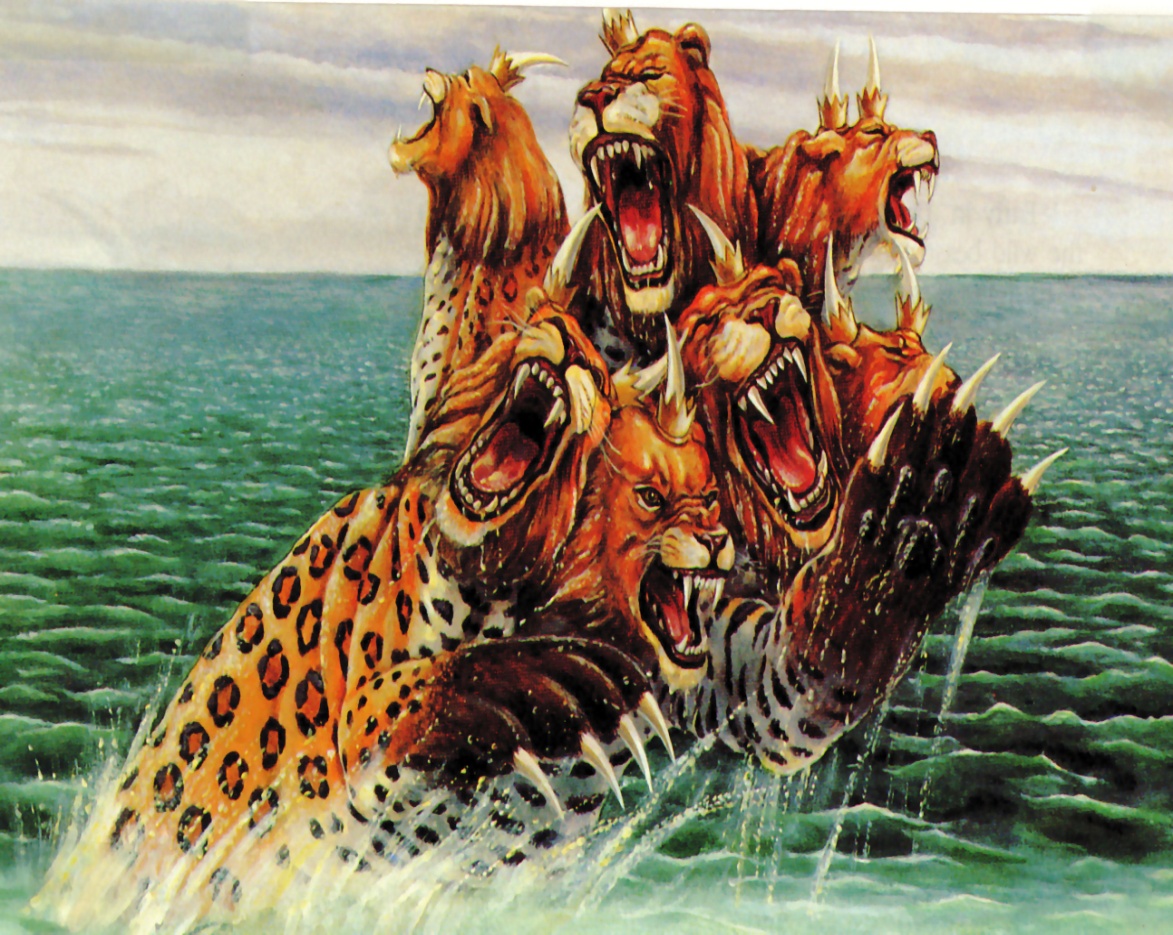 Revelation 17:15
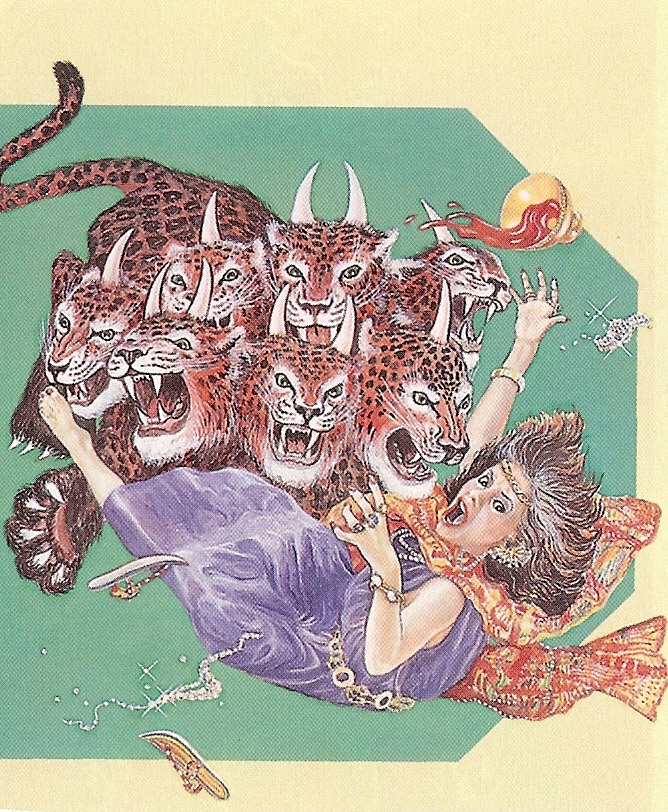 Revelation 17:16-18
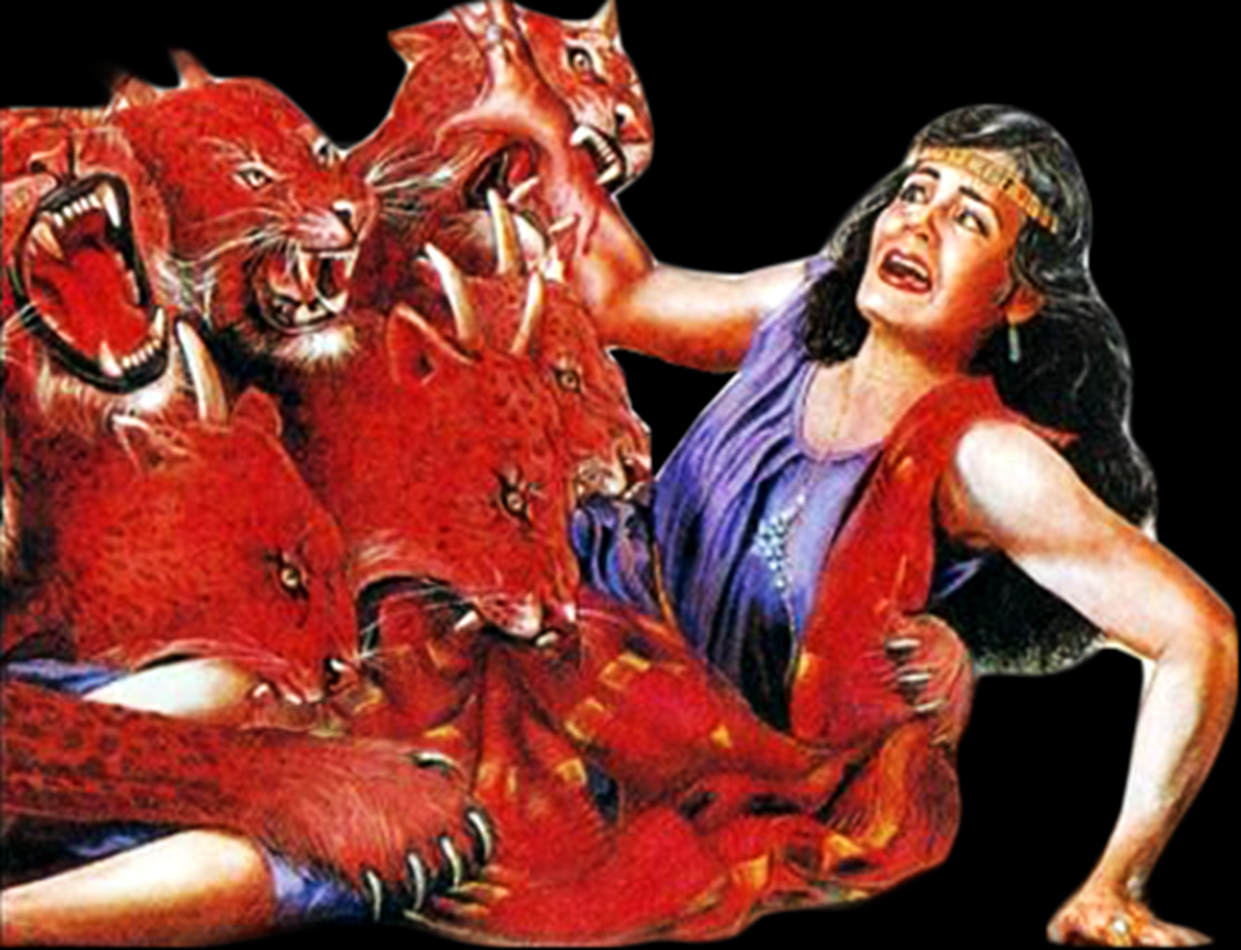 “And the ten horns which thou sawest upon the beast, these shall hate the whore, and shall make her desolate and naked, and shall eat her flesh, and burn her with fire. For God hath put in their hearts to fulfill his will, and to agree, and give their kingdom unto the beast, until the words of God shall be fulfilled. And the woman which thou sawest is that great city, which reigneth over the kings of the earth.”
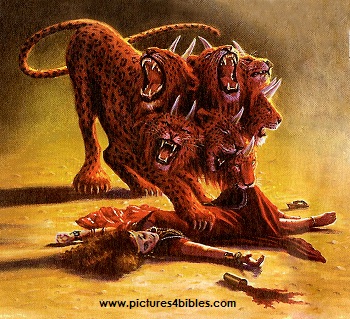 “And the ten horns which thou sawest upon the beast, these shall hate the whore, and shall make her desolate and naked…”
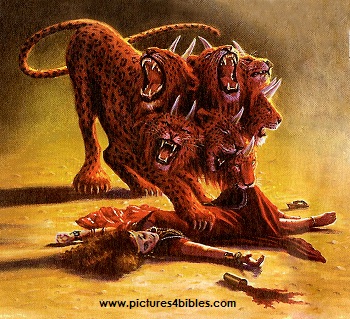 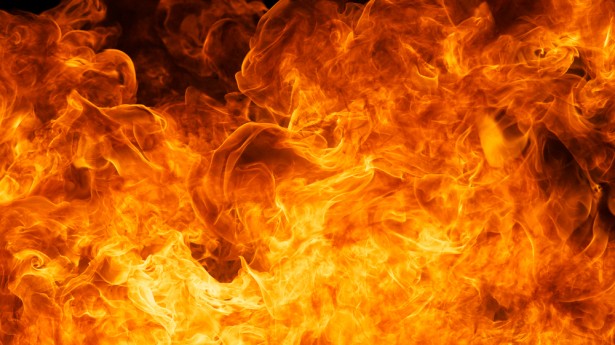 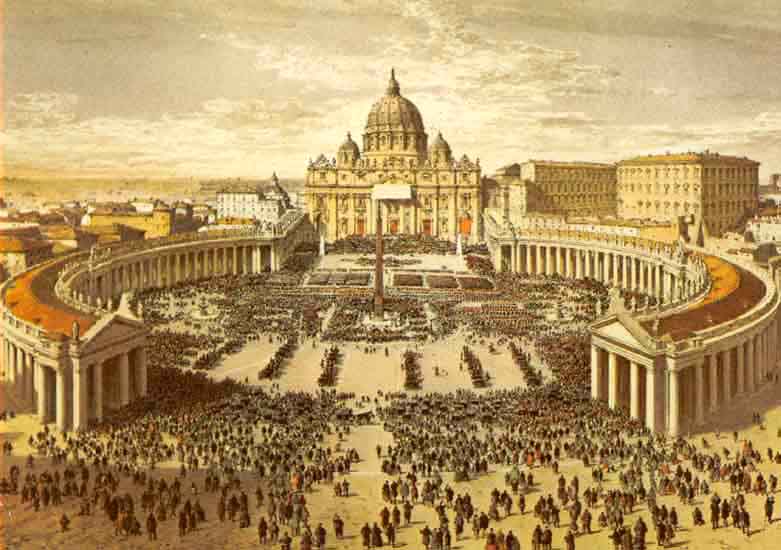 “…and burn her with fire. For God hath put in their hearts to fulfill his will.”
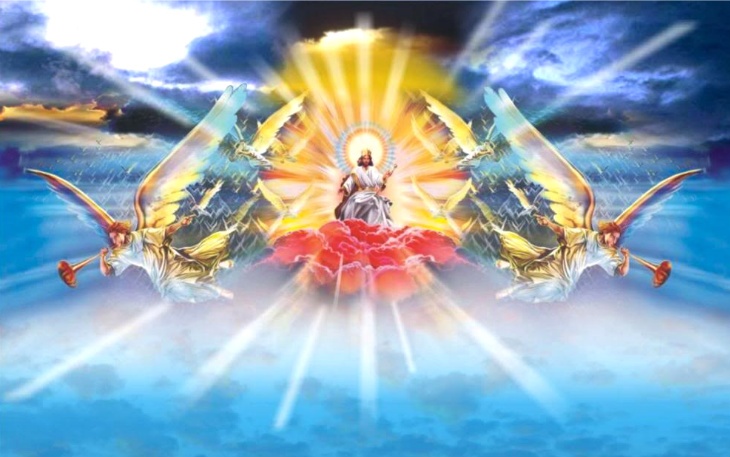 “For God hath put in their hearts to fulfill his will.”
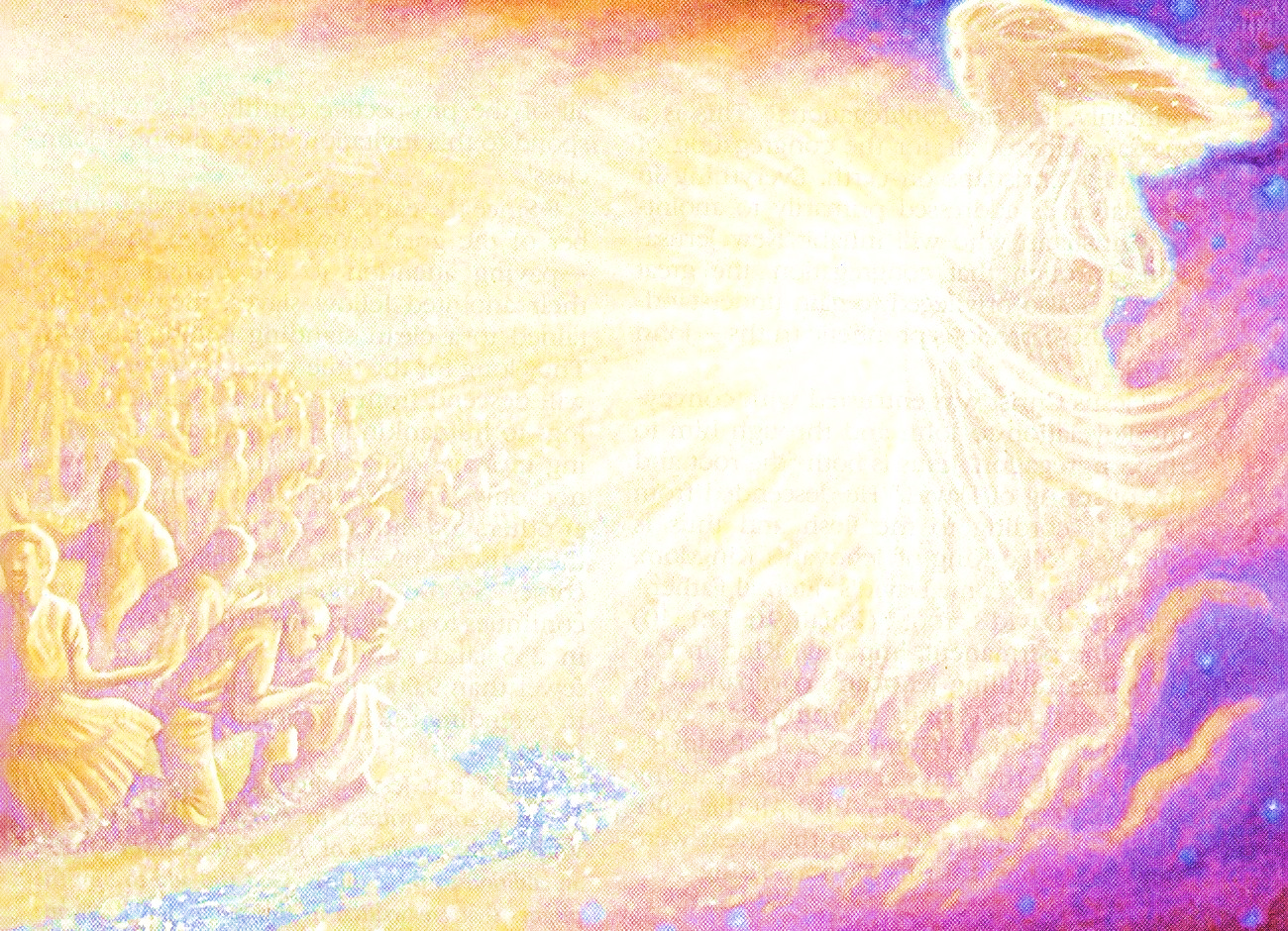 (Revelation 18:1) “And after these things I saw another angel come down from heaven, having great power; and the earth was lightened with his glory.”
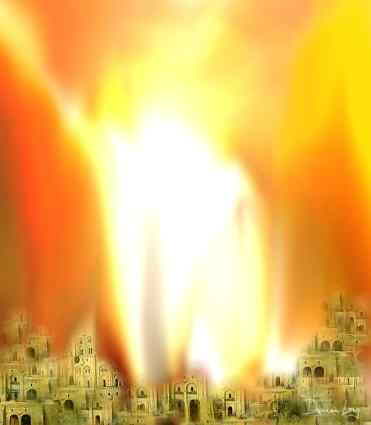 “I saw an angel having great power… and he cried mightily with a strong voice, saying…”
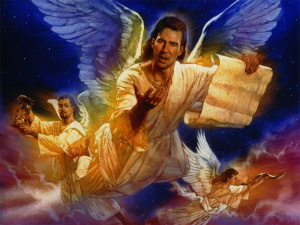 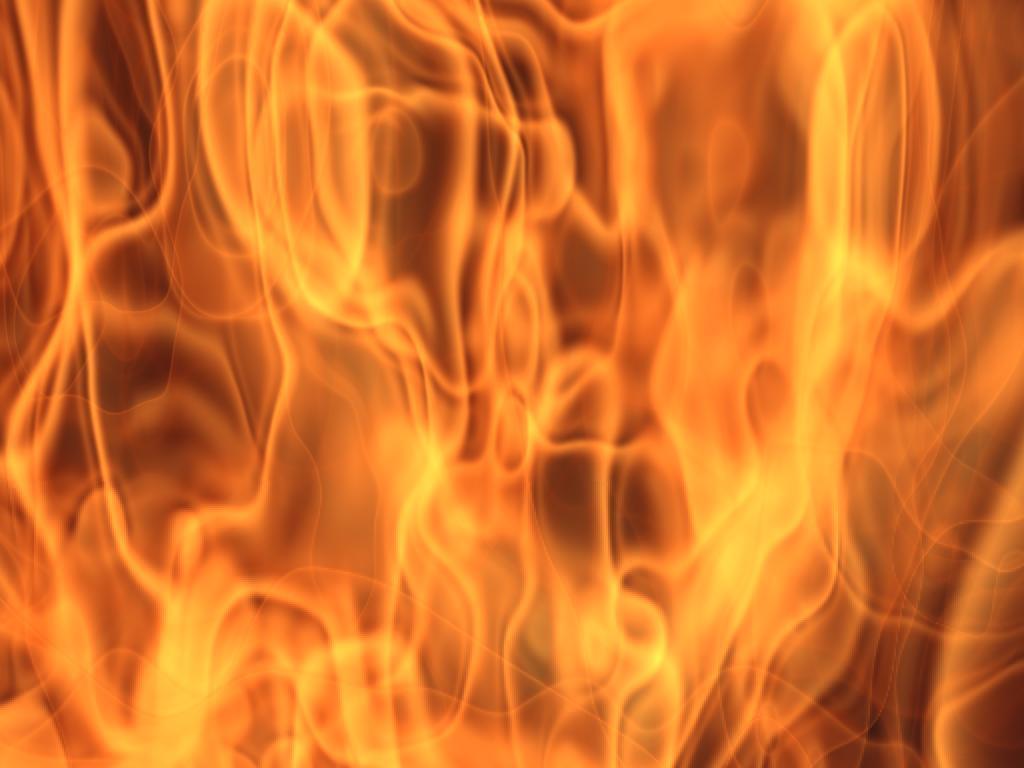 “Babylon the great is fallen…”
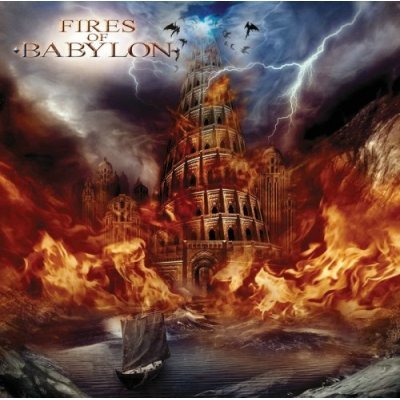 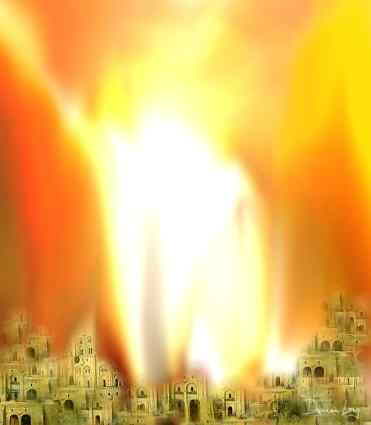 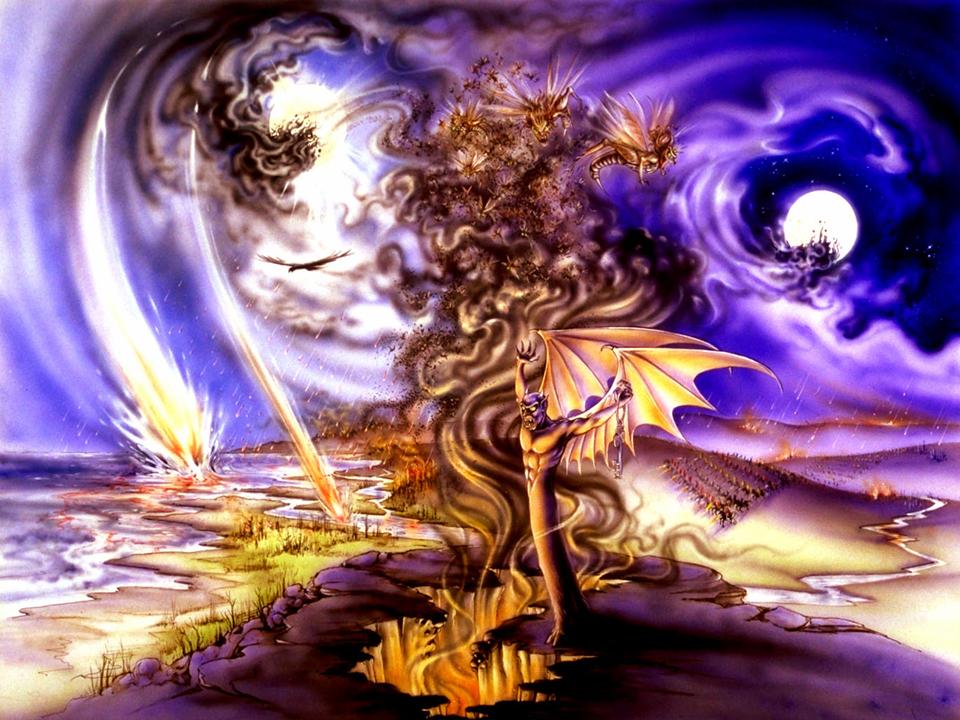 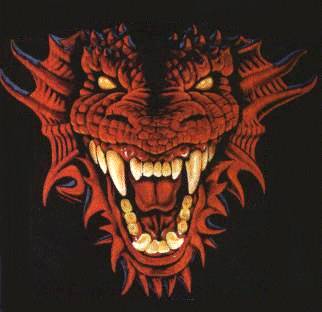 “…the habitation of devils, and every foul spirit…”
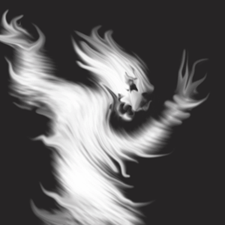 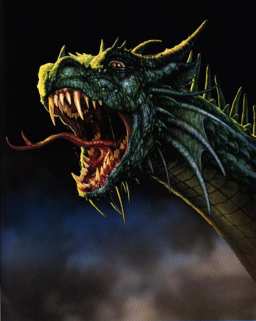 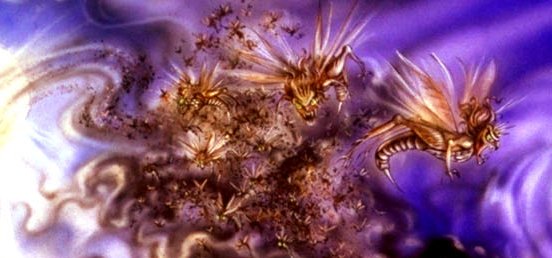 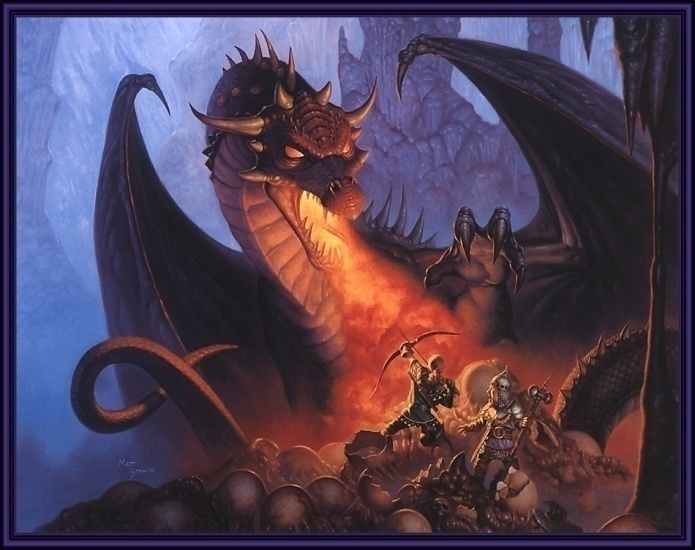 “For all nations have drunk of the wine of the wrath of her fornication.”
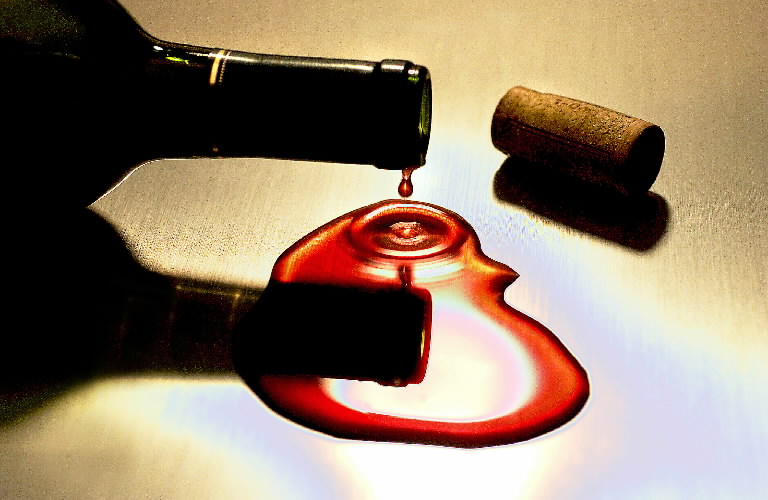 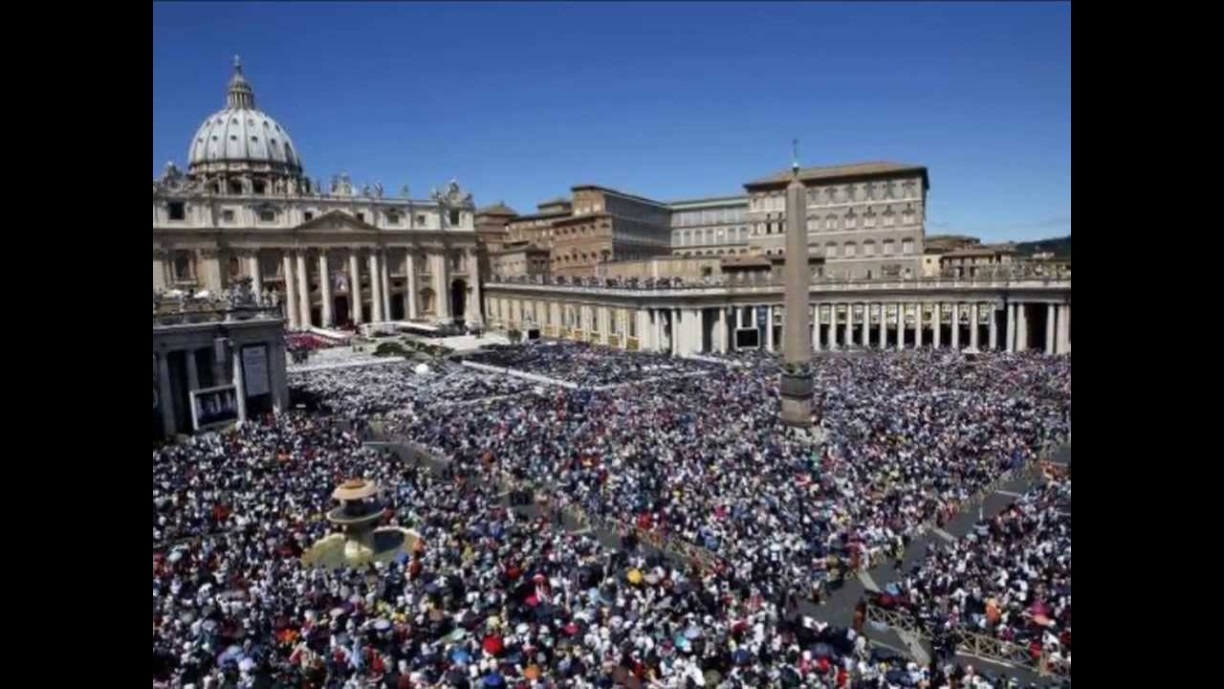 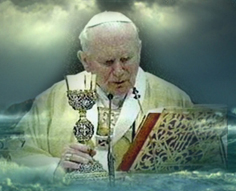 “The kings of the earth have committed fornication with her…”
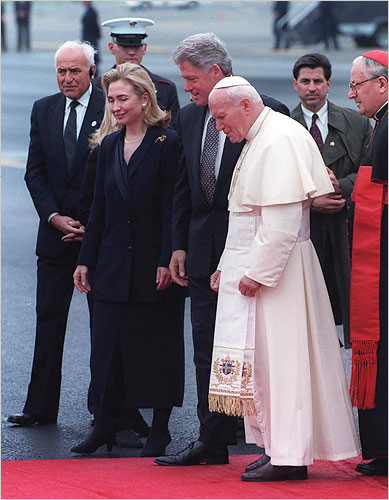 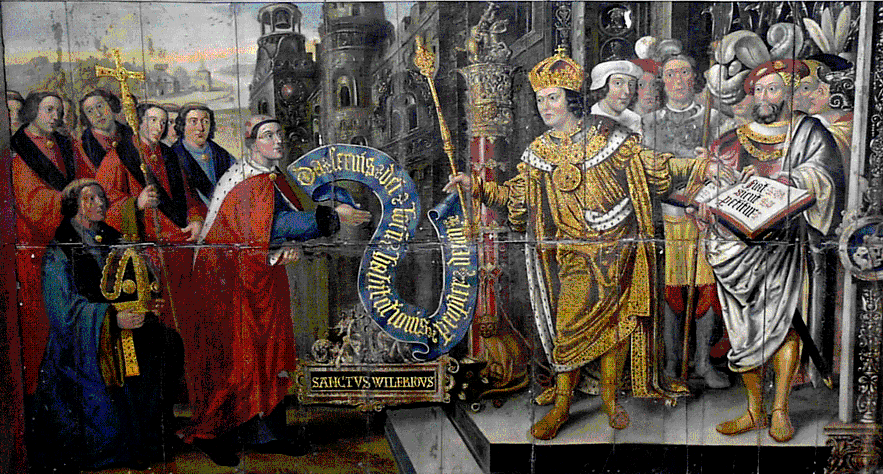 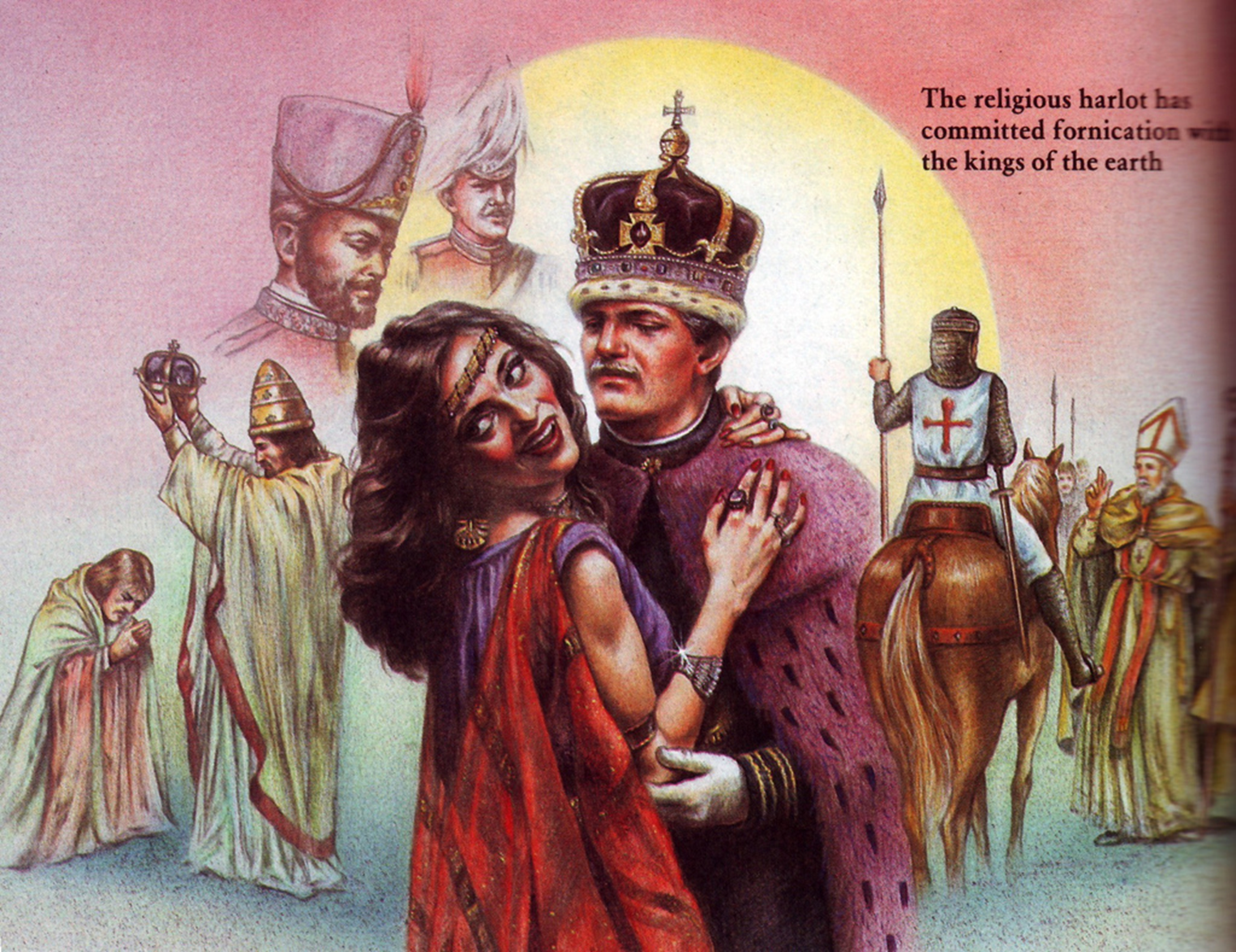 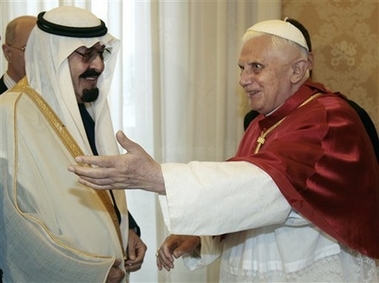 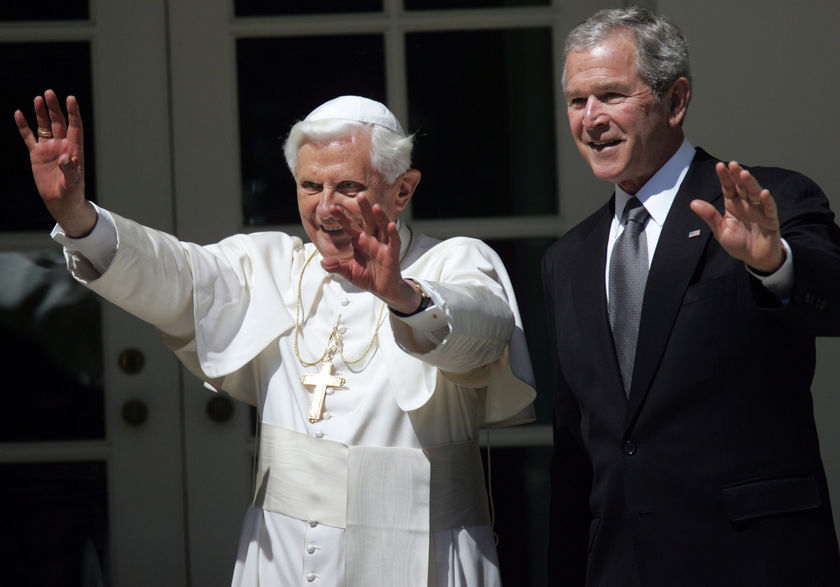 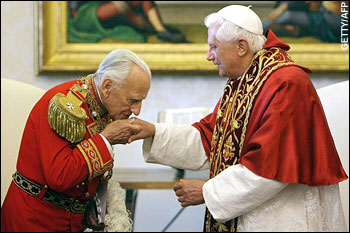 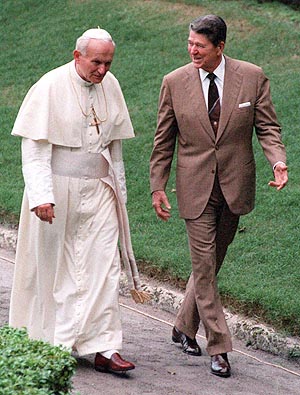 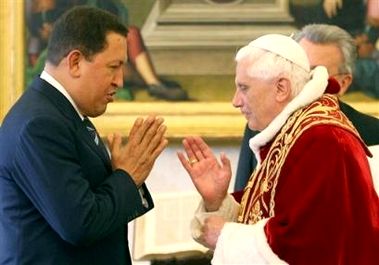 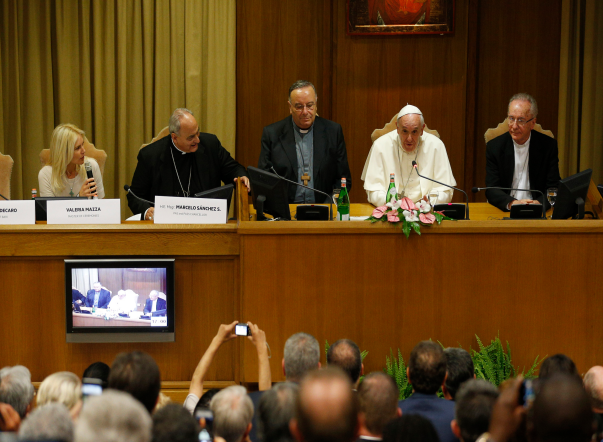 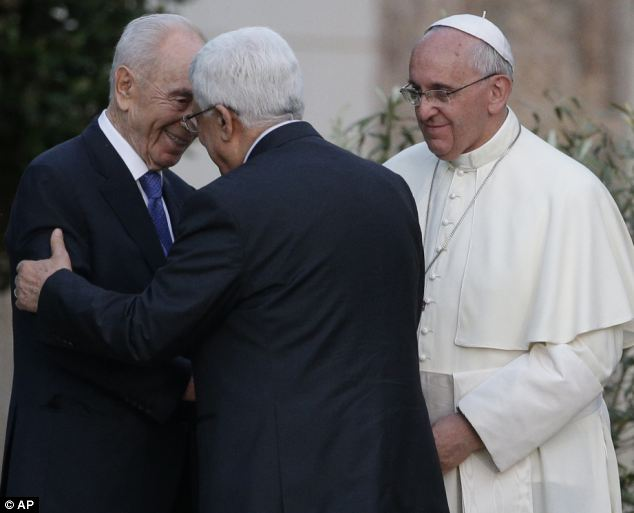 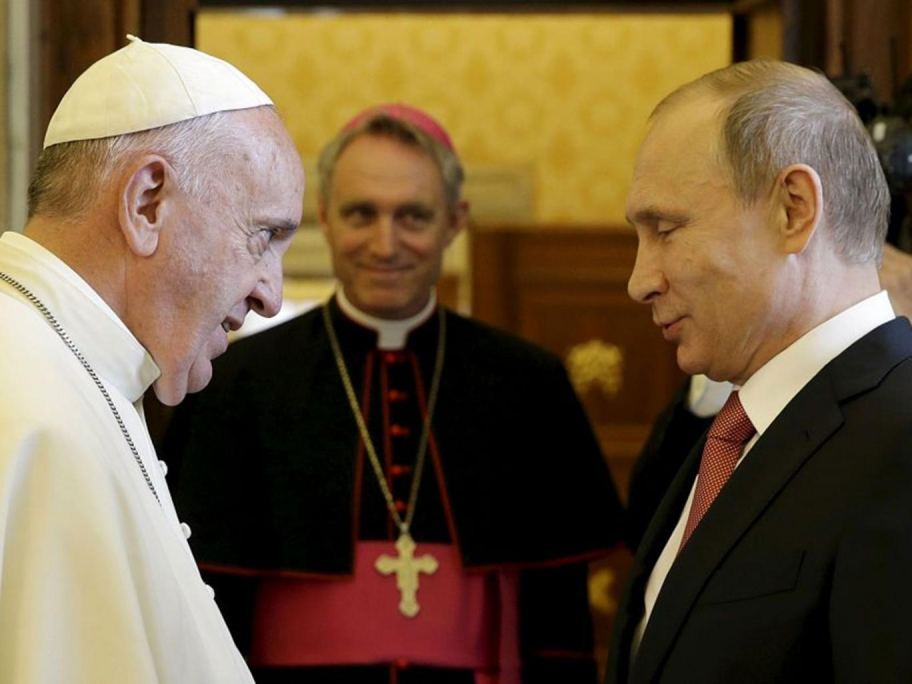 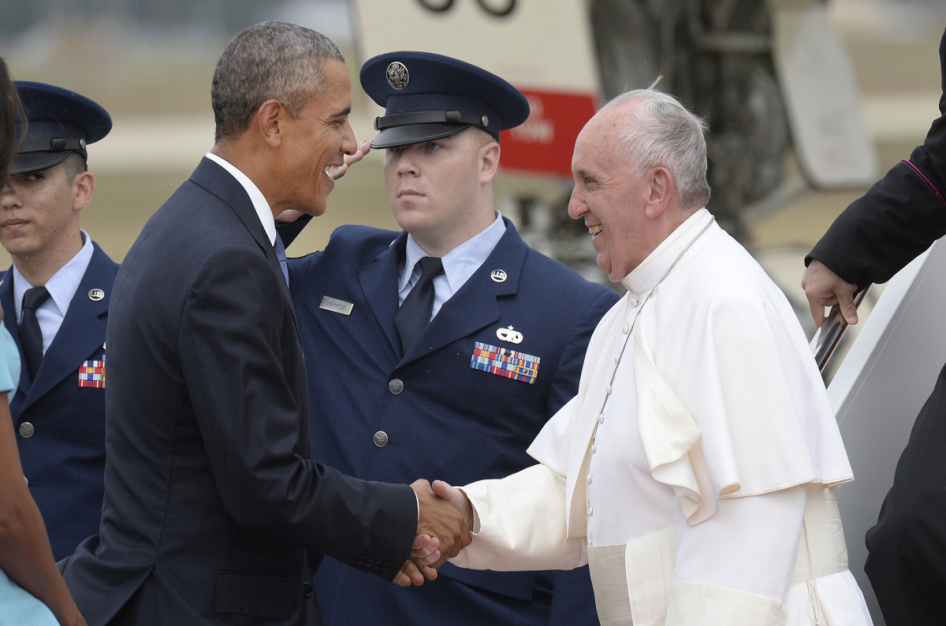 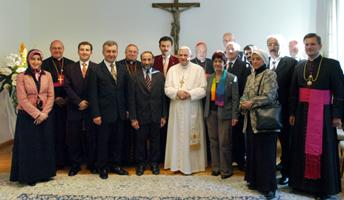 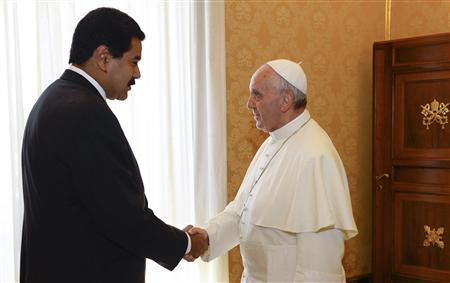 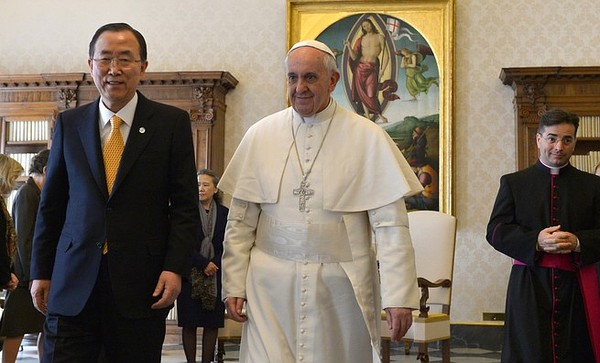 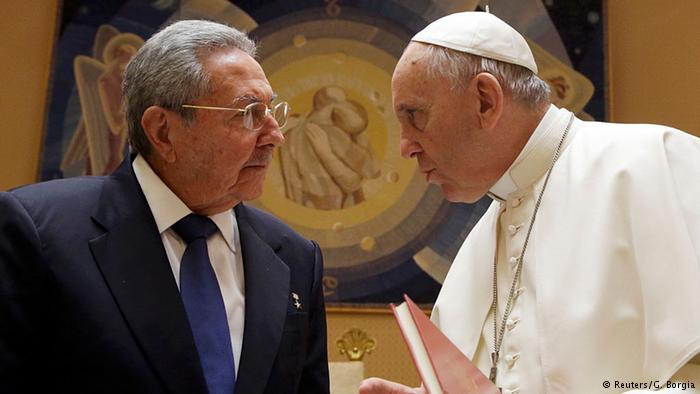 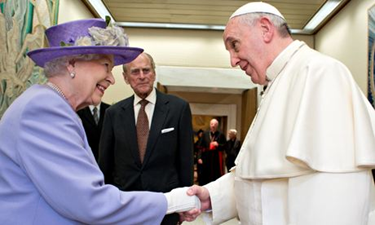 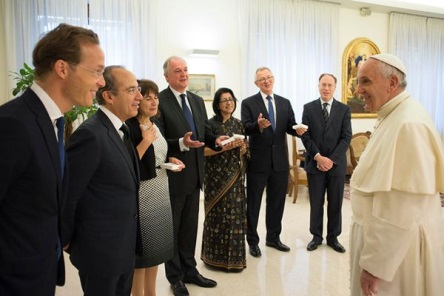 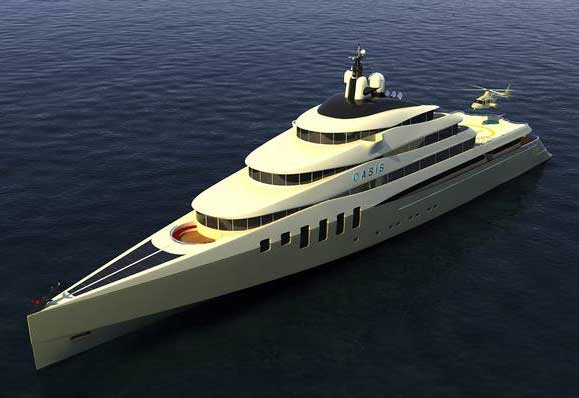 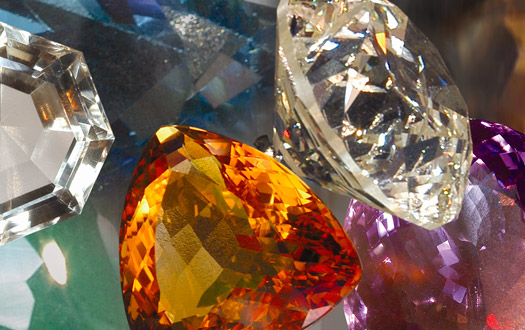 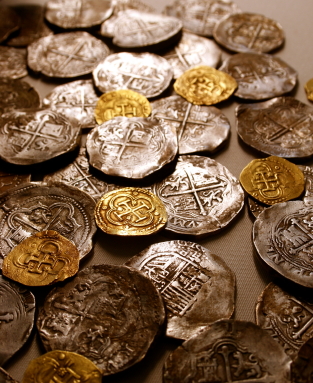 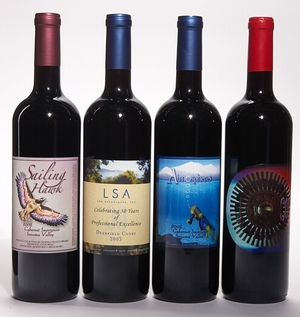 “The merchants of the earth are waxed rich through the abundance of her delicacies…”
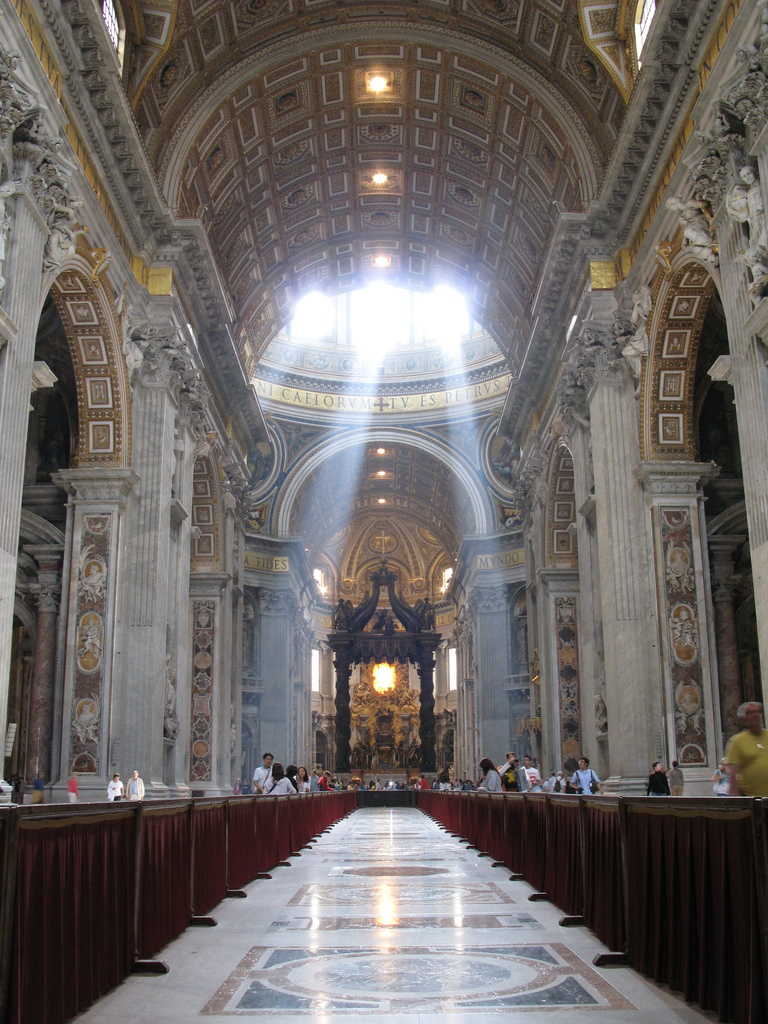 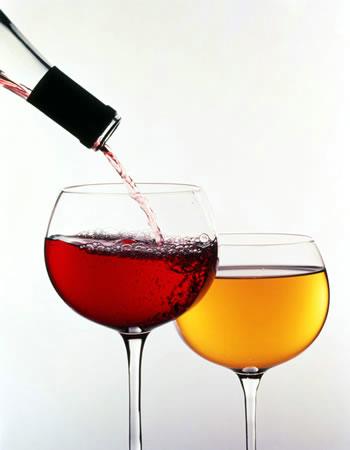 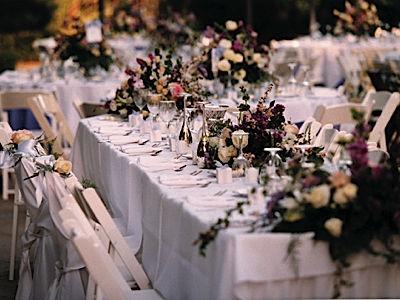 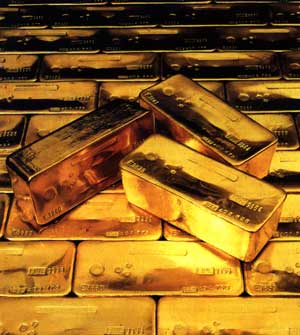 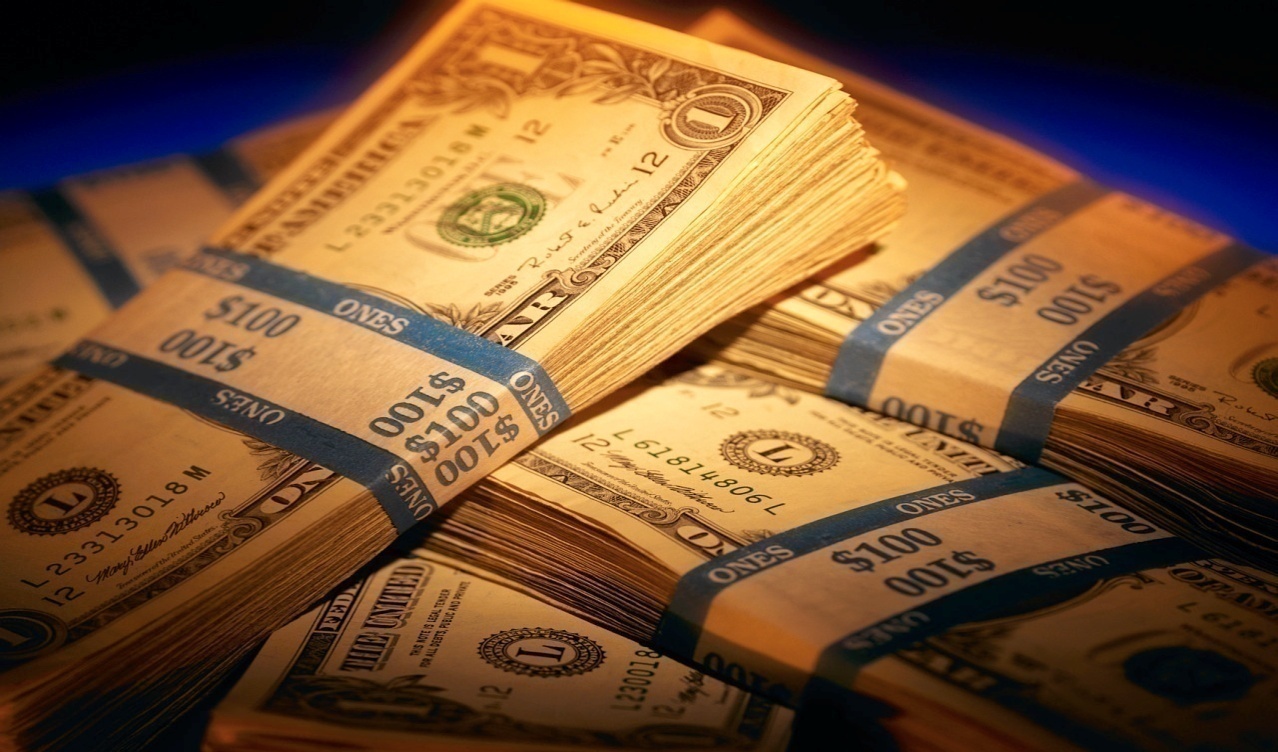 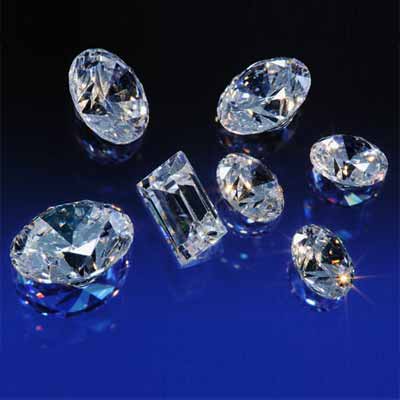 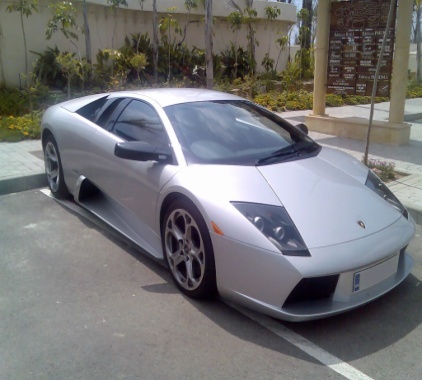 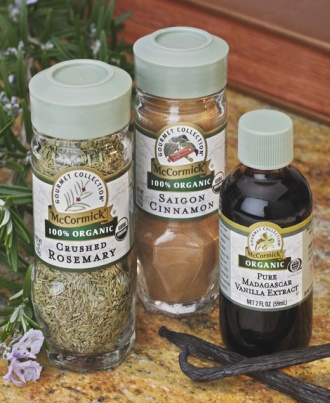 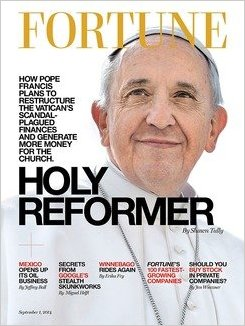 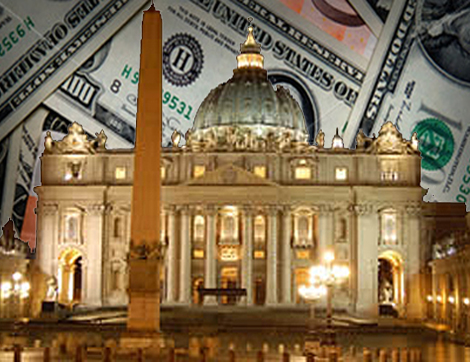 The Vatican bank sees its future, and      it's all about managing money
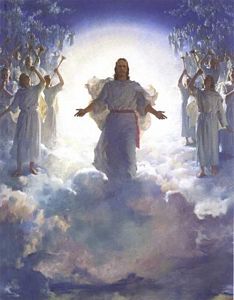 “Come out of her, my people, that ye be not partakers of her sins…”
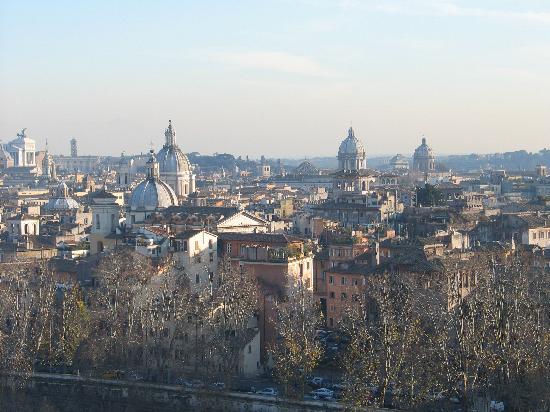 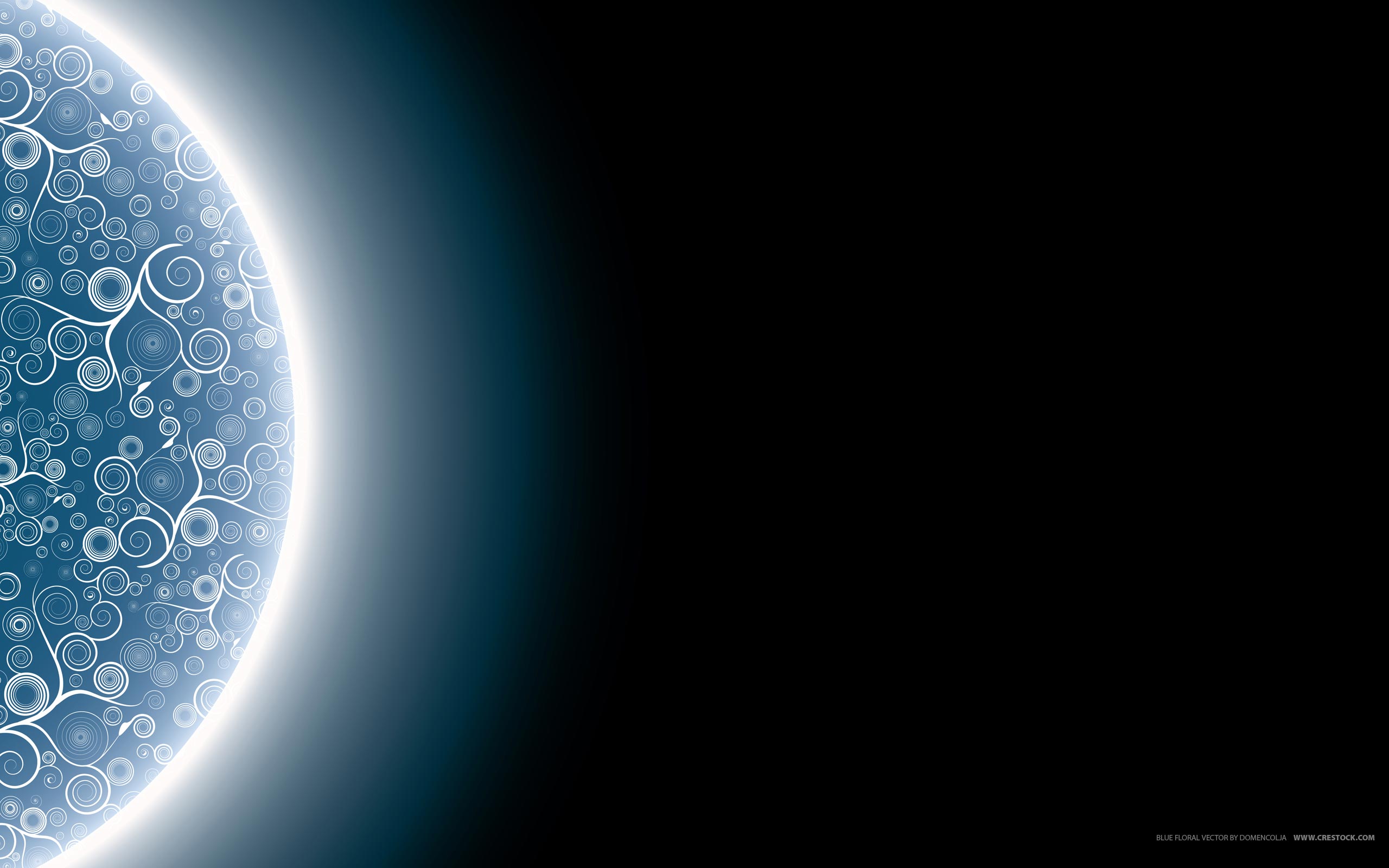 “And I heard another voice from heaven saying, come out of her my people…” (Revelation 18:4)
“Mark them which cause divisions and offenses contrary to the doctrine which ye have learned; and avoid them.”
“Be not ye therefore partakers with them.”
“Come out from among them and be ye separate saith the Lord.”
“Have no fellowship with the unfruitful works of darkness.”
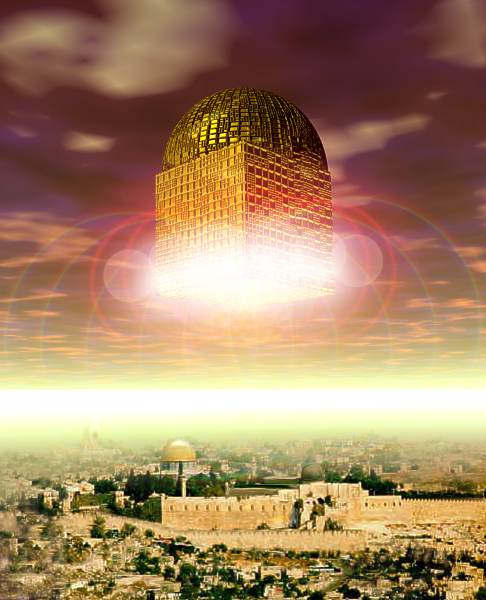 “Her sins have reached unto heaven…”
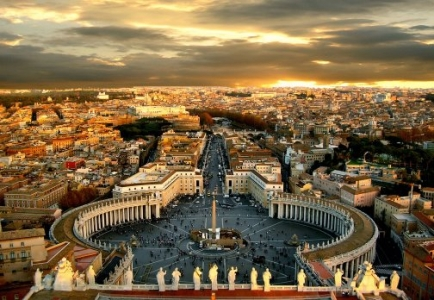 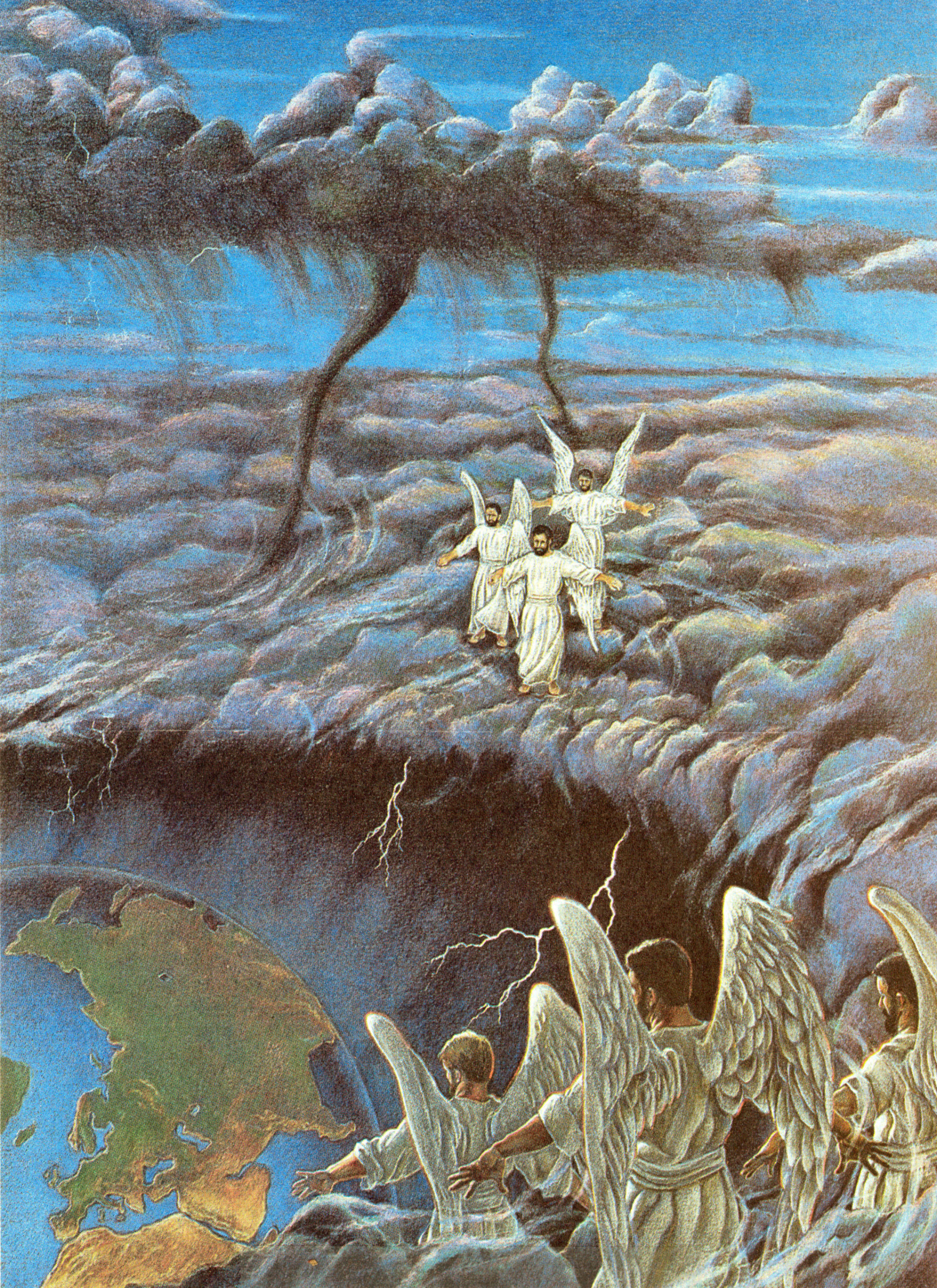 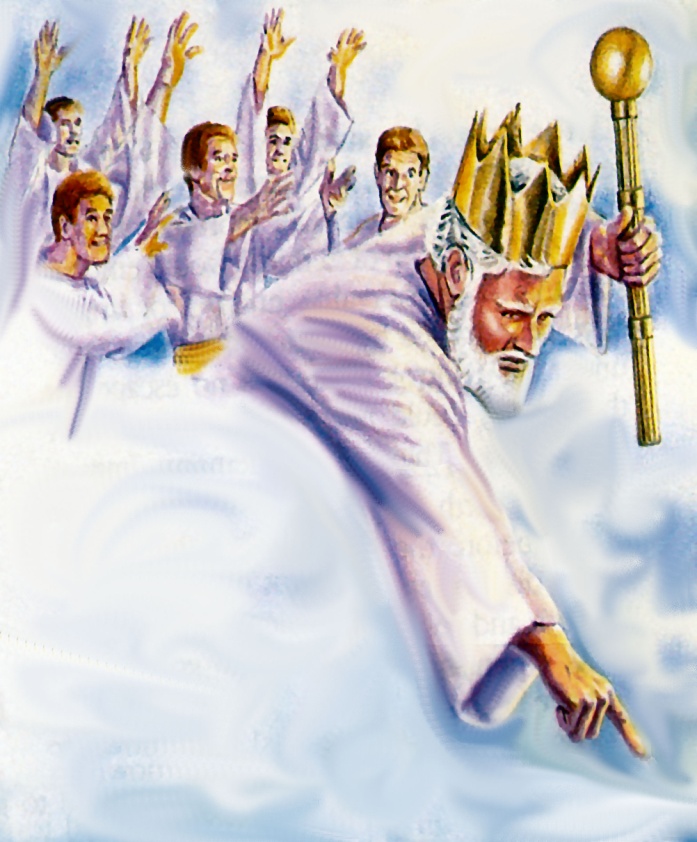 Revelation 18:6-9
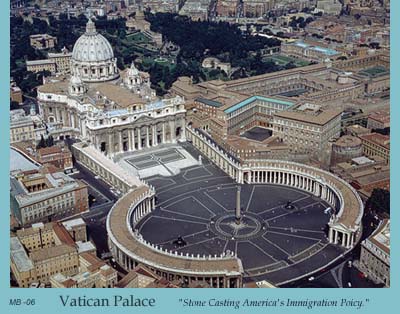 “Reward her even as she rewarded you, and double unto her double according to her works: in the cup which she hath            filled fill to her double.”
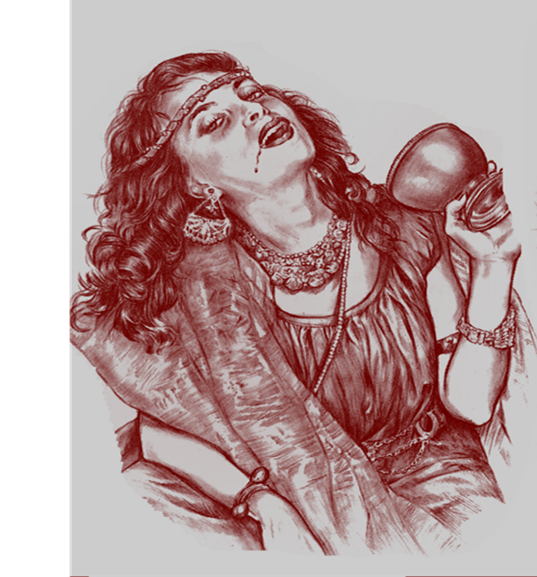 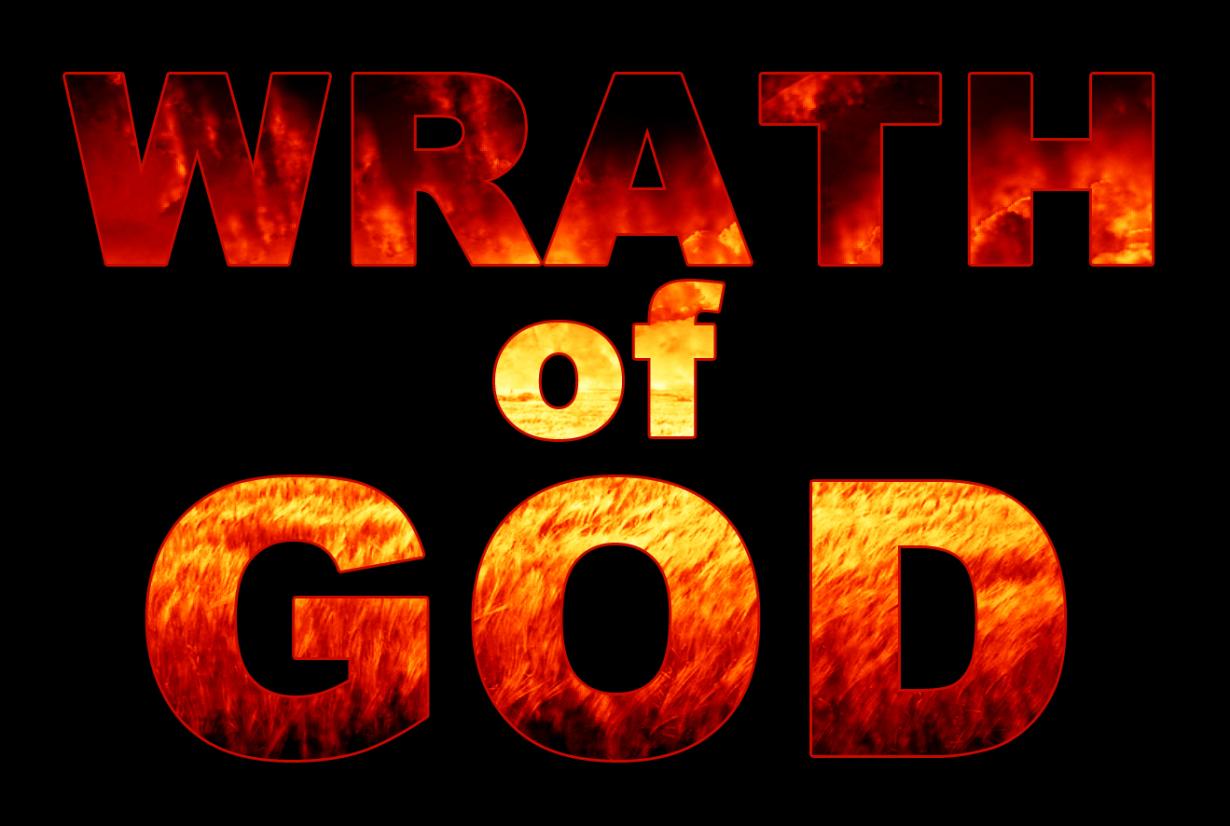 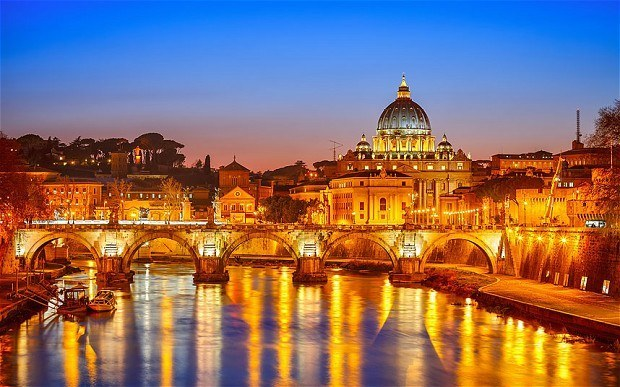 “How much she hath glorified herself, and lived deliciously, so much torment and sorrow give her: for she saith in her heart, I sit a queen, and am no widow, and shall see no sorrow.”
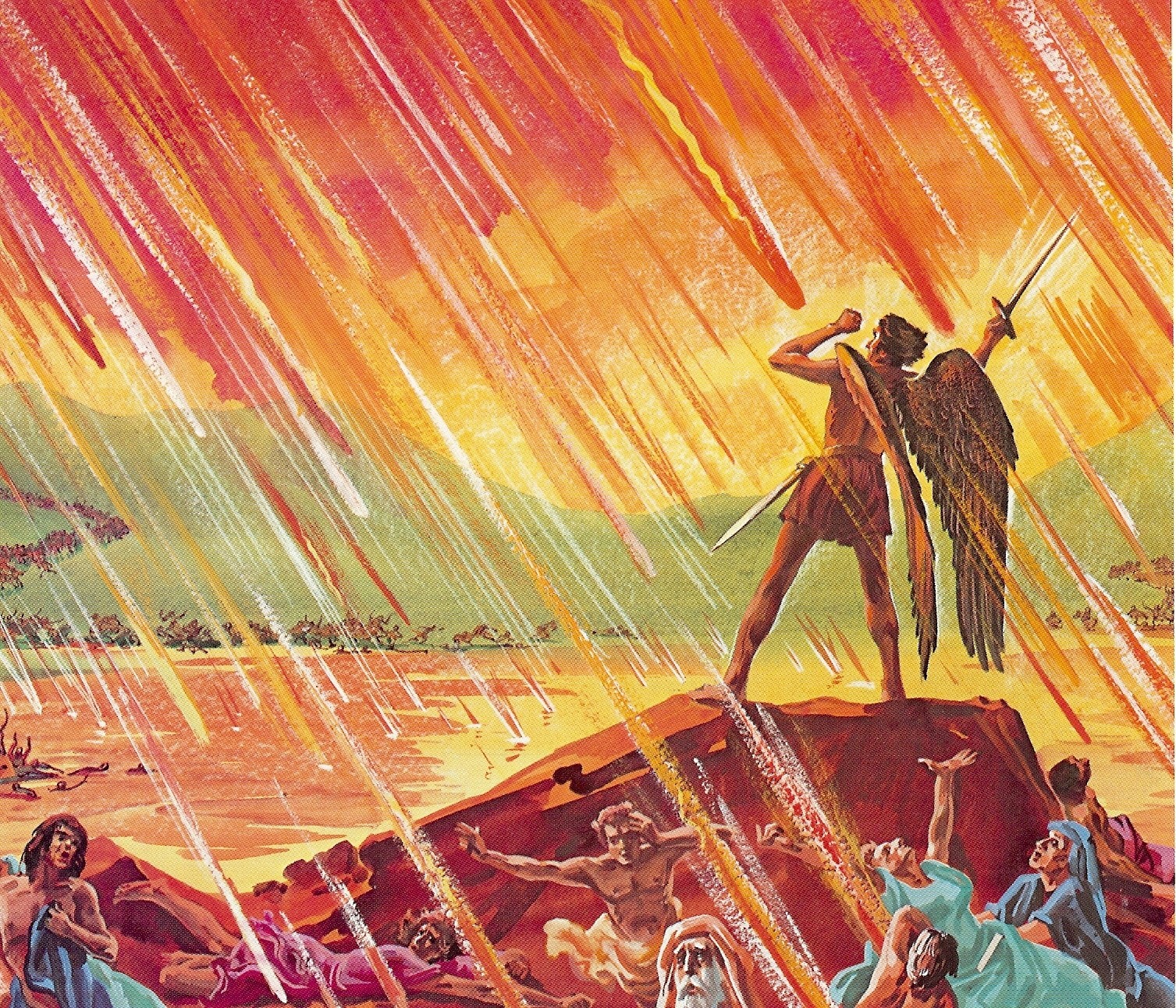 “Therefore shall her plagues come in one day, death, and mourning, and famine; and she shall be utterly burned with fire: for strong is the Lord God who judgeth her.”
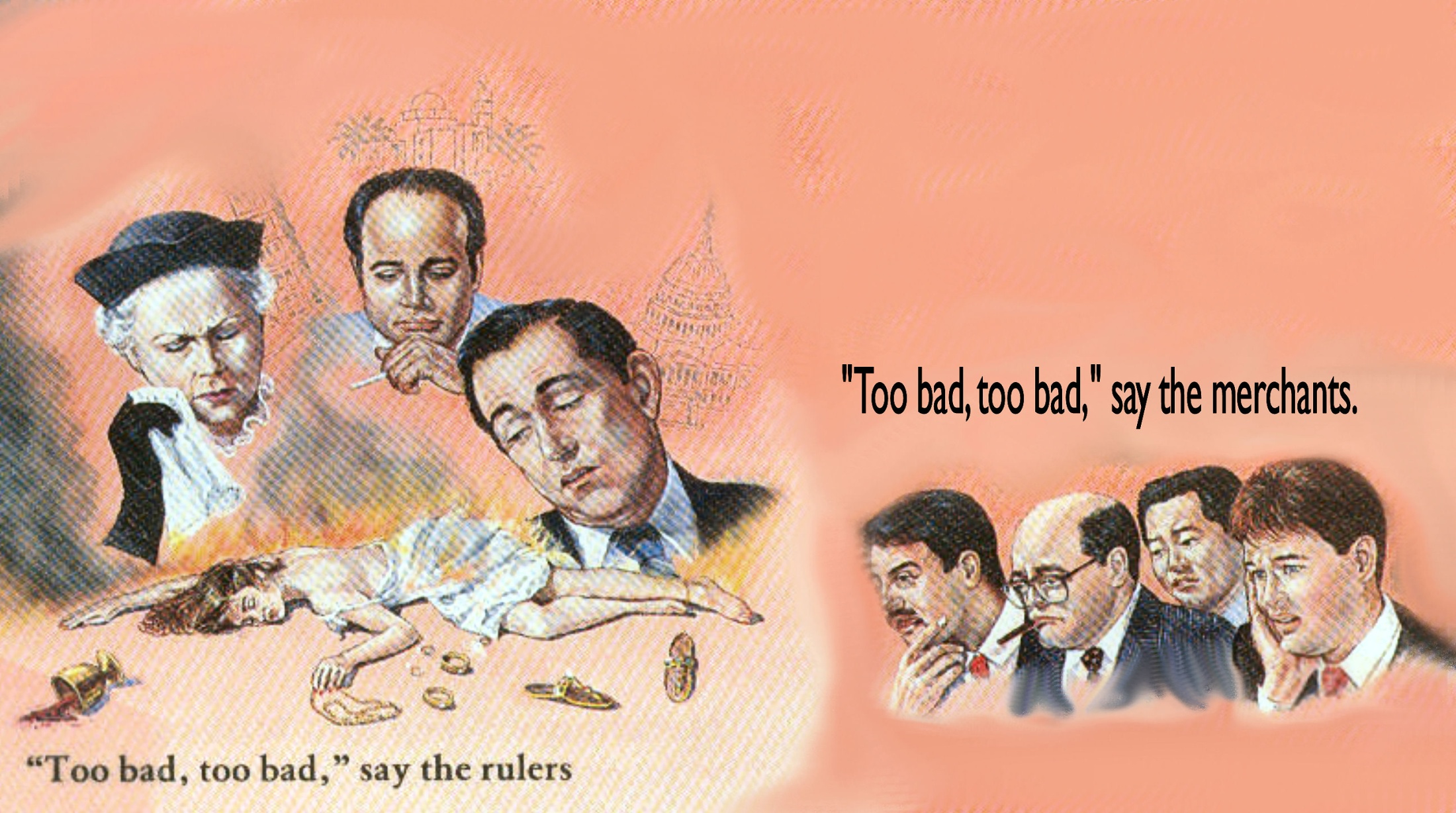 “And the kings of the earth, who have committed fornication and lived deliciously with her, shall bewail her, and lament for her, when they shall see the smoke of her burning.”
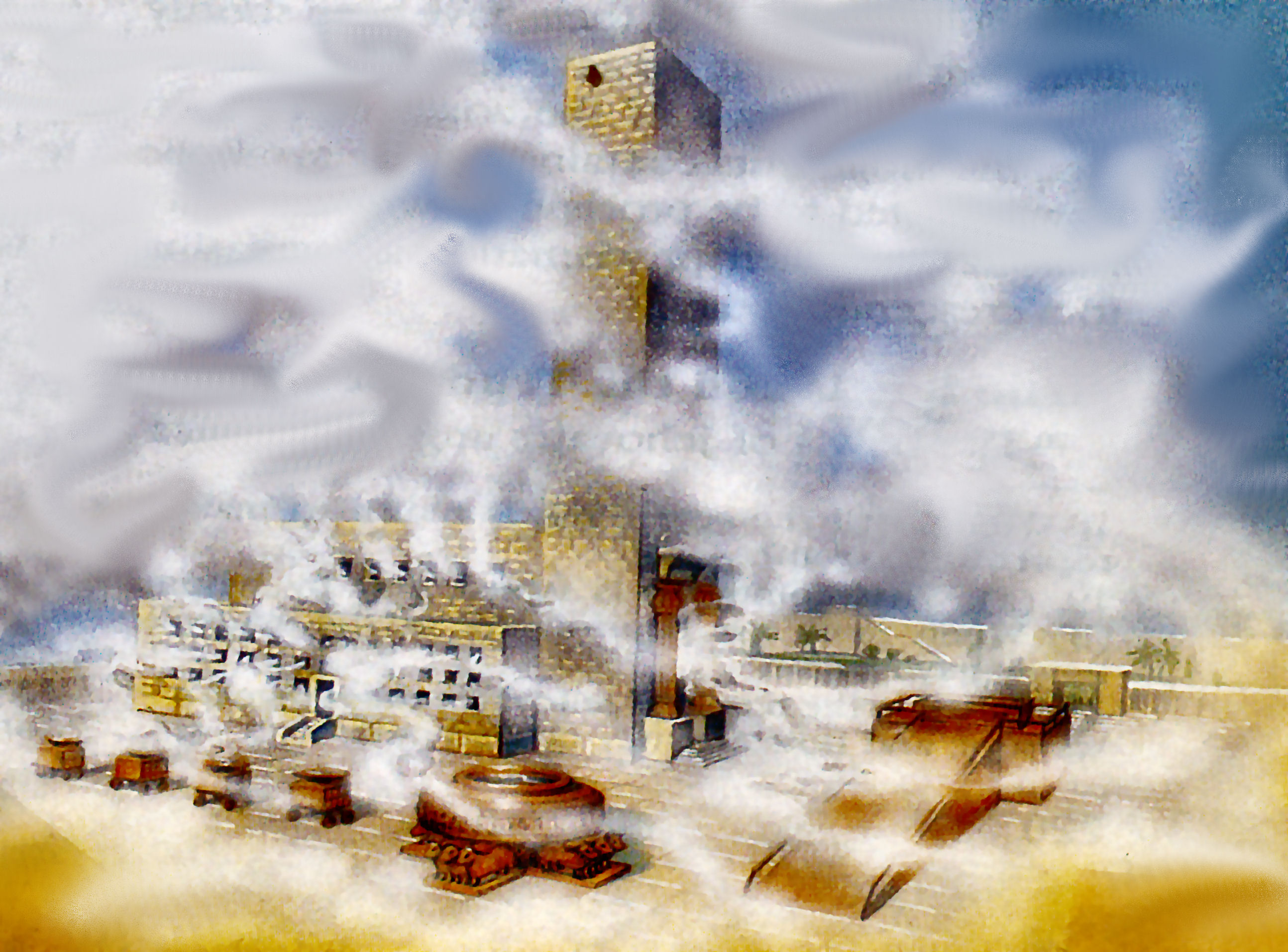 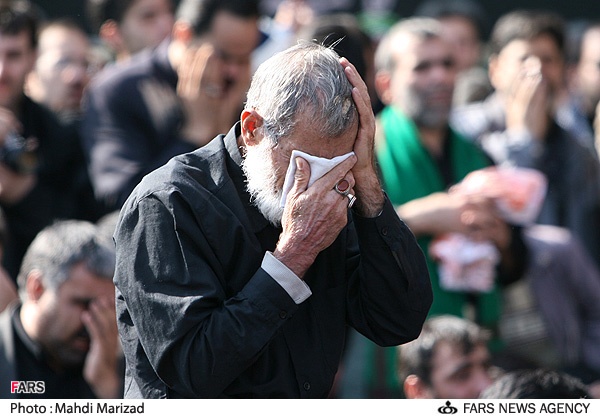 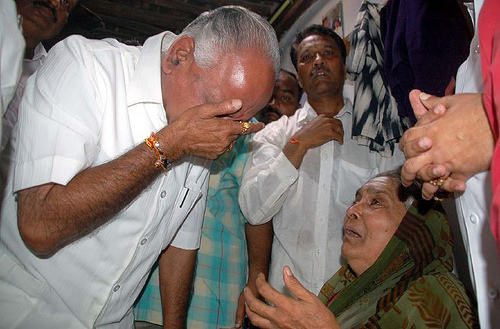 “Standing afar off for the fear of her torment, saying, Alas, alas, that great city Babylon, that mighty city! for in one hour is thy judgment come. And the merchants of the earth shall weep and mourn over her; for no man buyeth their merchandise any more: And the merchants of the earth shall weep and mourn over her…”
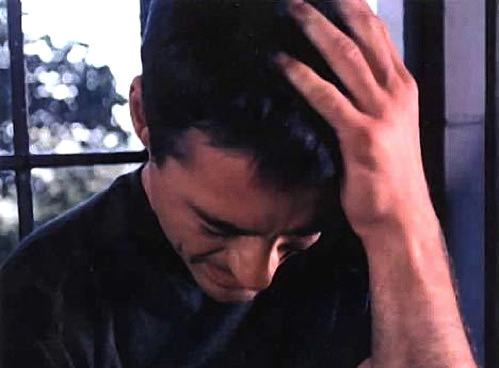 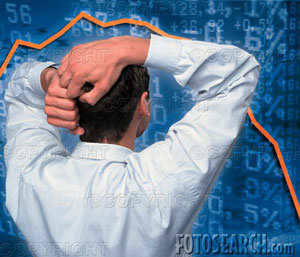 “And saying, Alas, alas, that great city, that was clothed in fine linen, and purple, and scarlet, and decked with gold, and precious stones, and pearls! For in one hour so great riches is come to nought. And every shipmaster, and all the company in ships, and sailors, and as many as trade by sea, stood afar off,
“And cried when they saw the smoke of her burning, saying, What city is like unto this great city! And they cast dust on their heads, and cried, weeping and wailing, saying, Alas, alas, that great city, wherein were made rich all that had ships in the sea by reason of her costliness! for in one hour is she made desolate.”
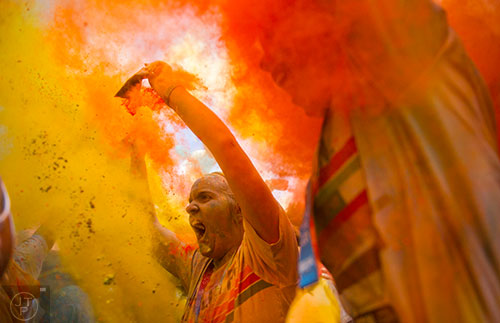 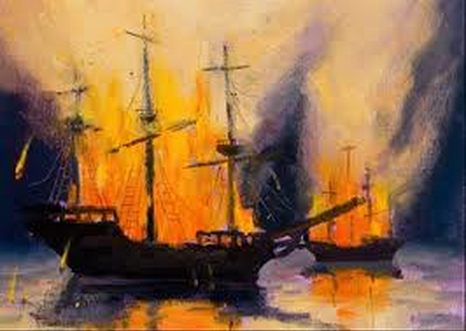 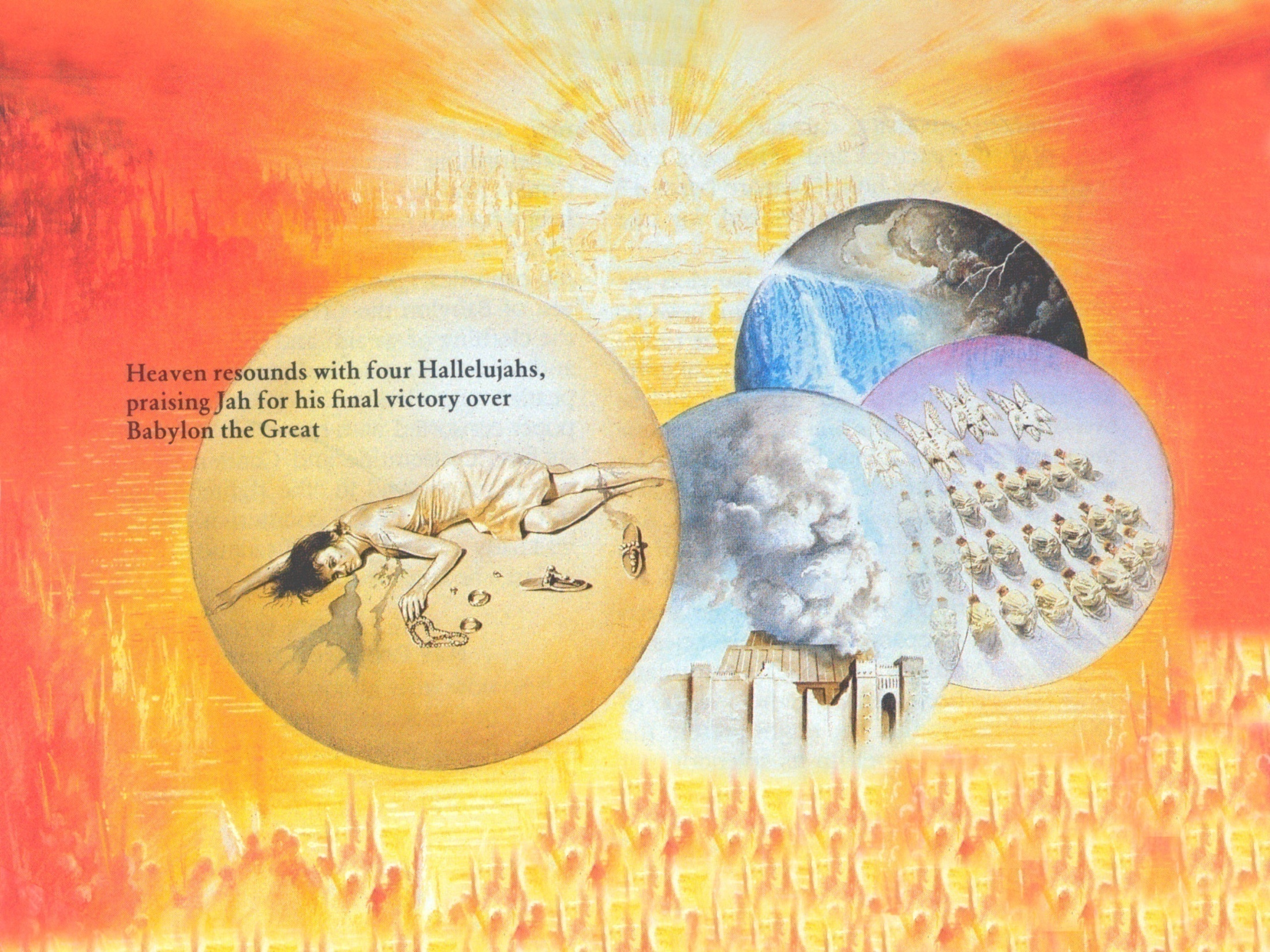 “Rejoice over her, thou heaven, and ye holy apostles and prophets; for God hath avenged you on her.”
Heaven rejoices over the judgment of the whore
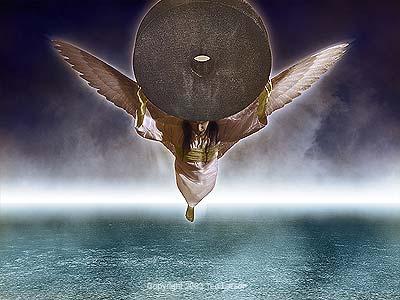 “And a mighty angel took up a stone like a great millstone, and cast it into the sea, saying, Thus with violence shall that great city Babylon be thrown down, and shall be found no more at all.”
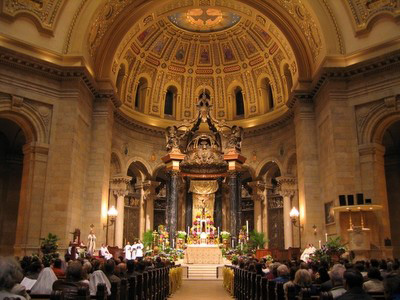 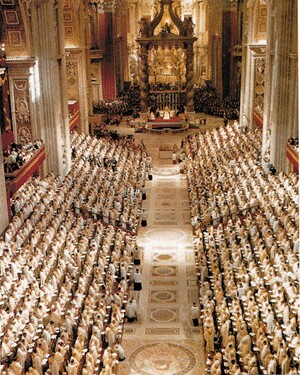 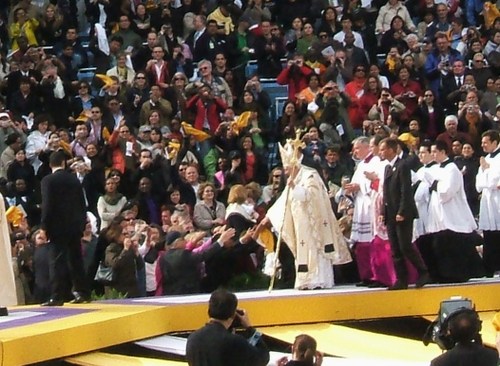 “And the voice of harpers, and musicians, and of pipers, and trumpeters, shall be heard no more at all in thee.”
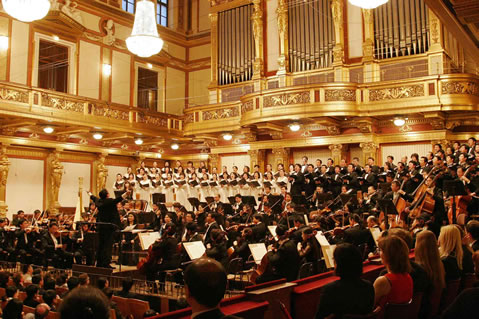 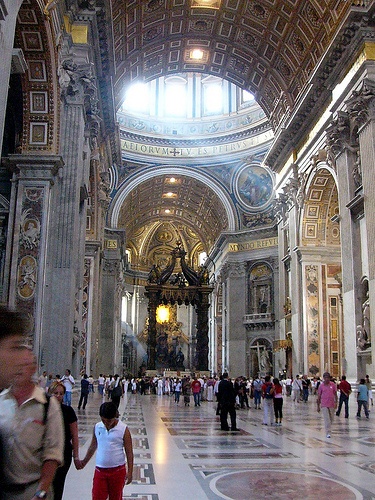 “No craftsman, of whatsoever craft he be, shall be found any more in thee…”
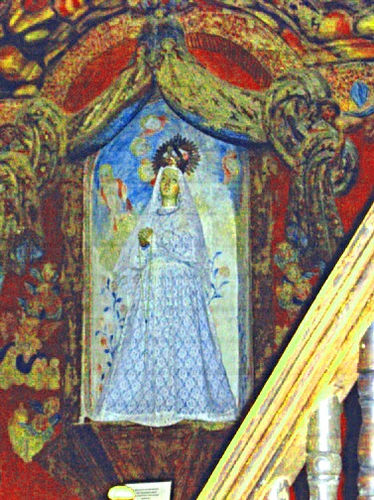 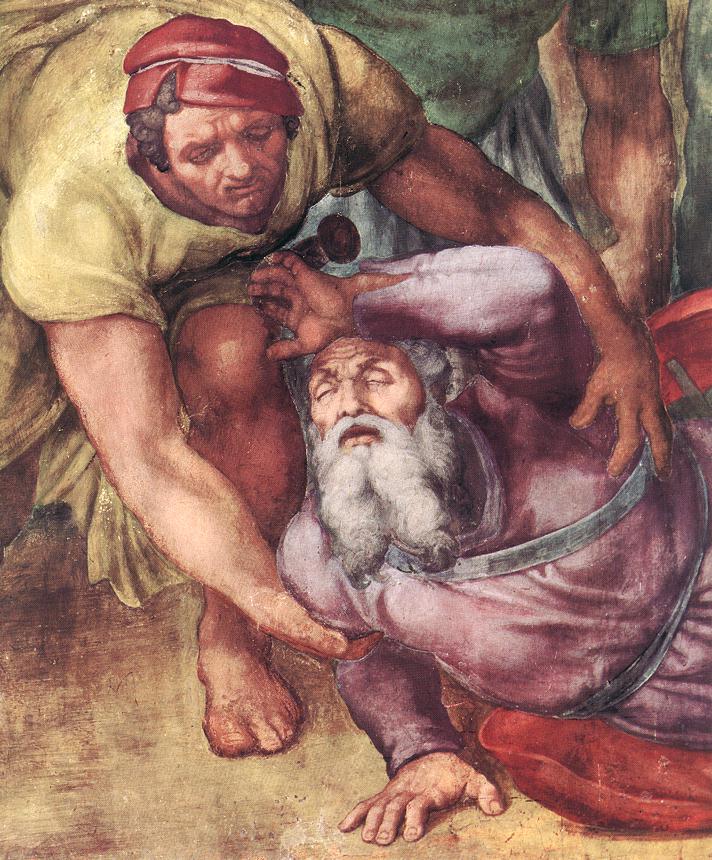 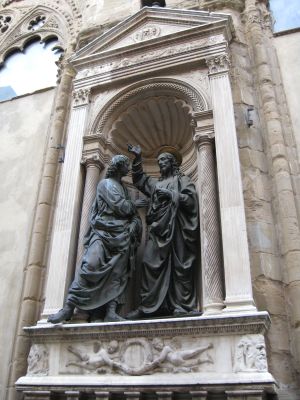 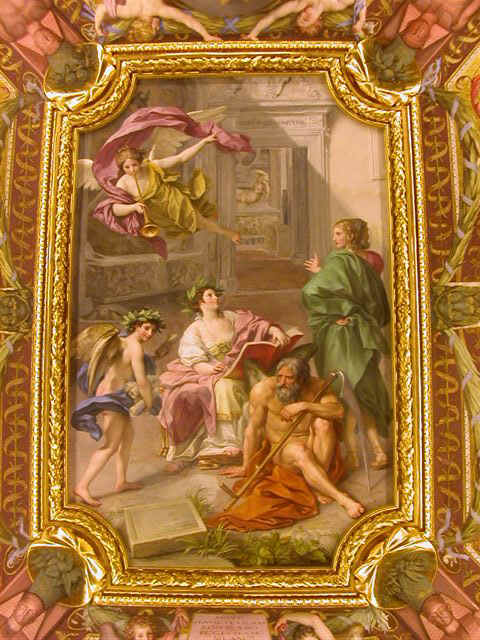 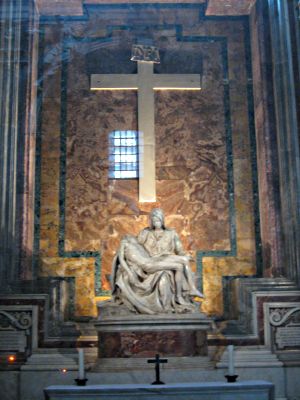 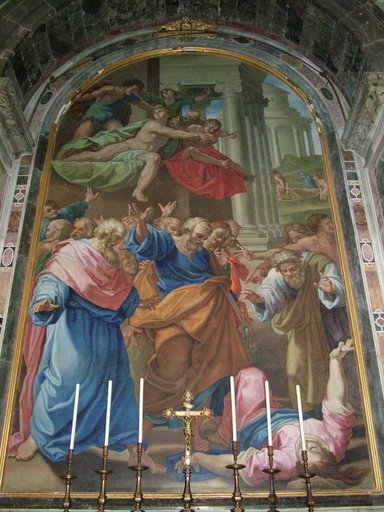 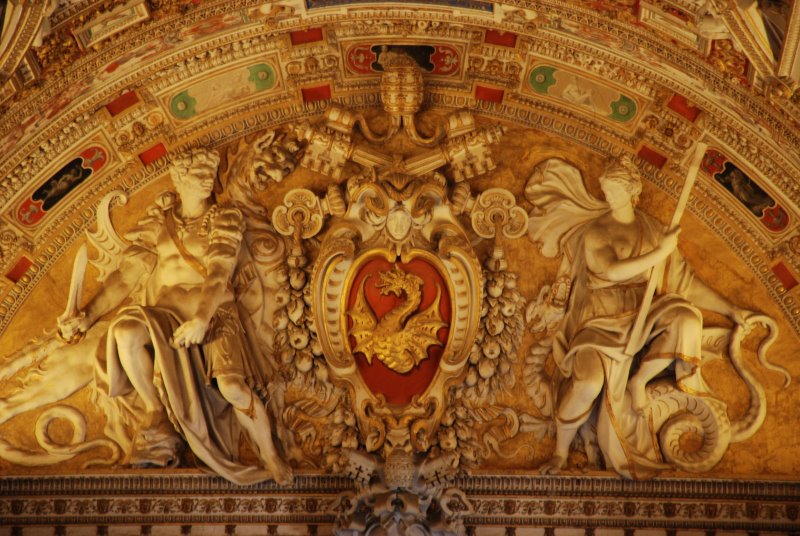 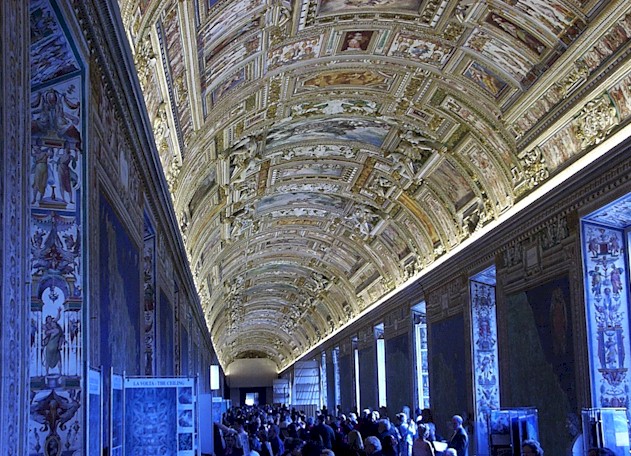 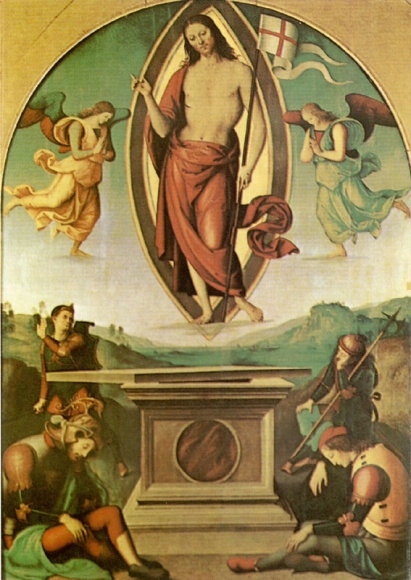 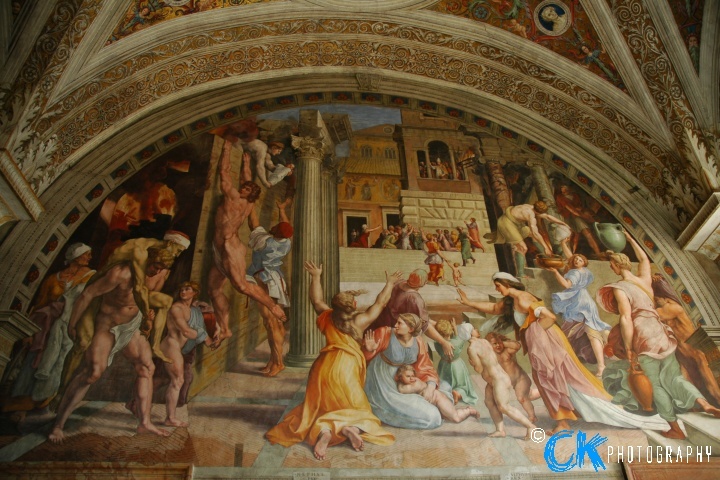 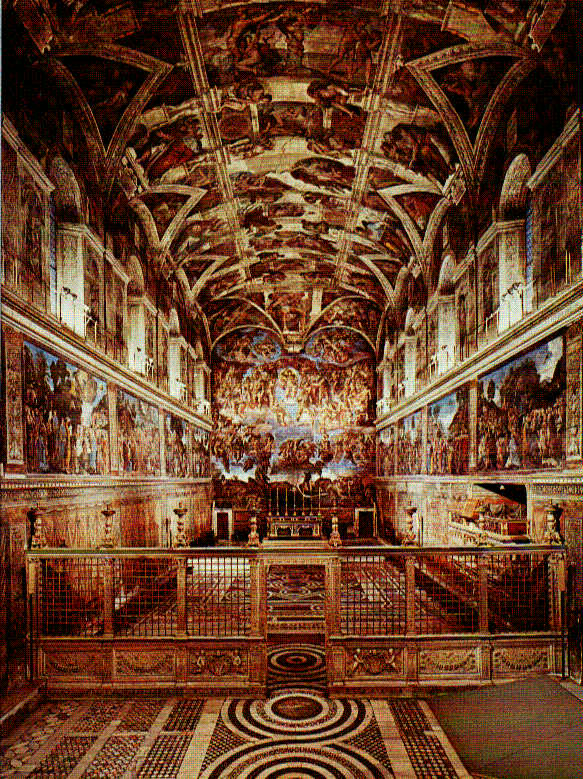 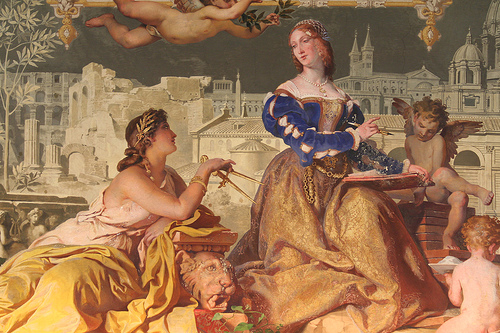 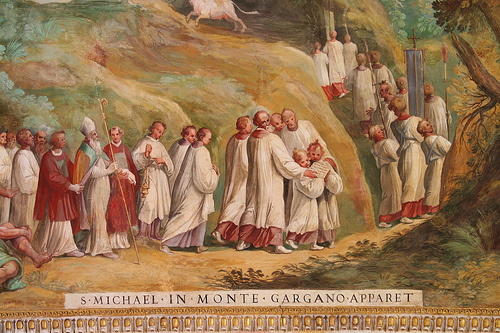 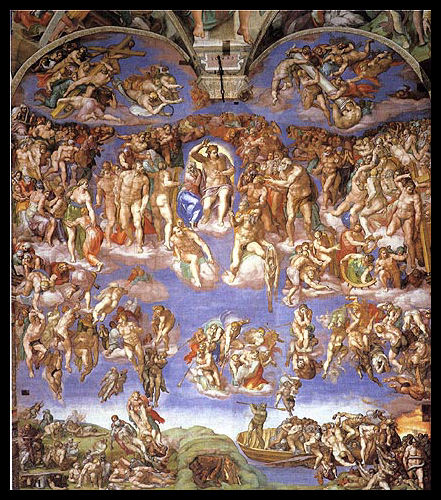 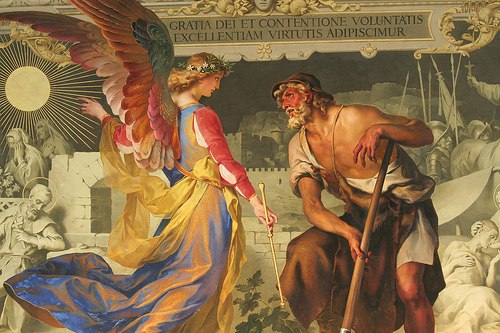 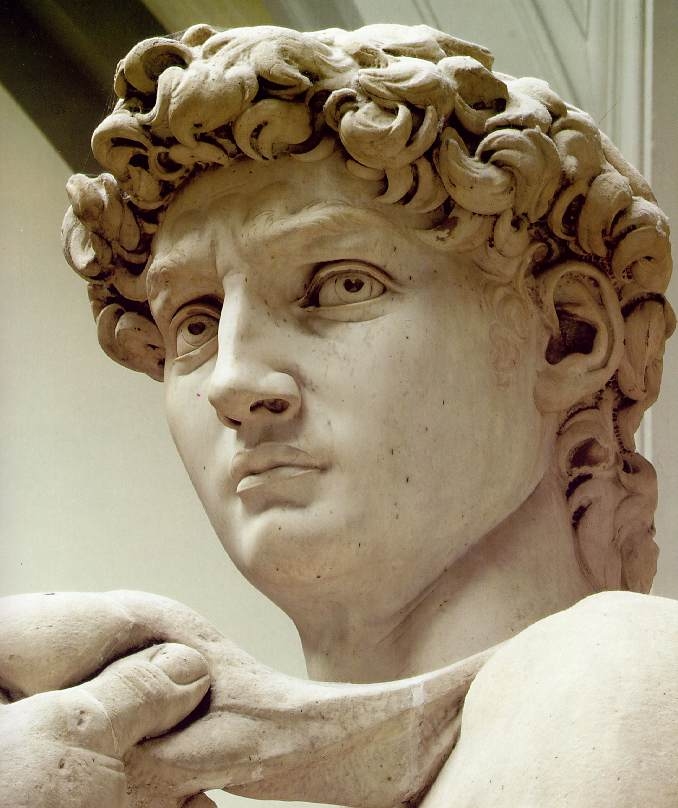 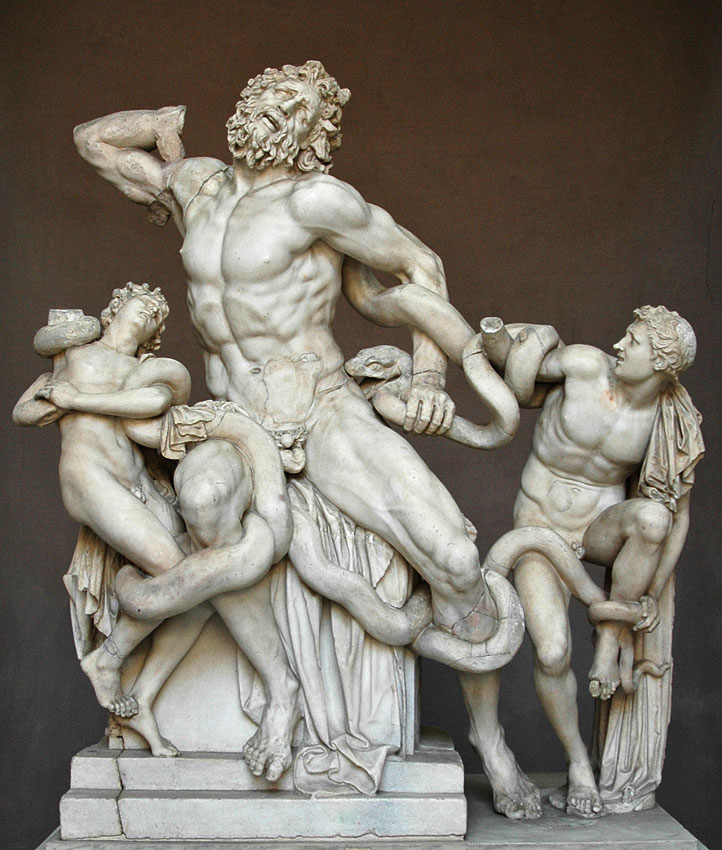 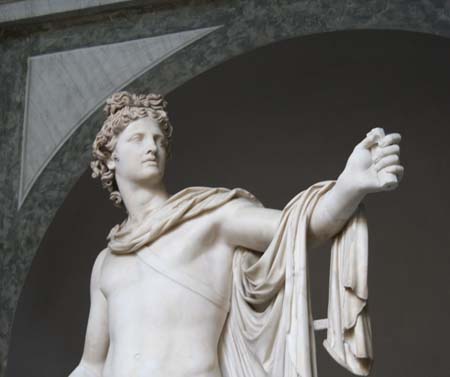 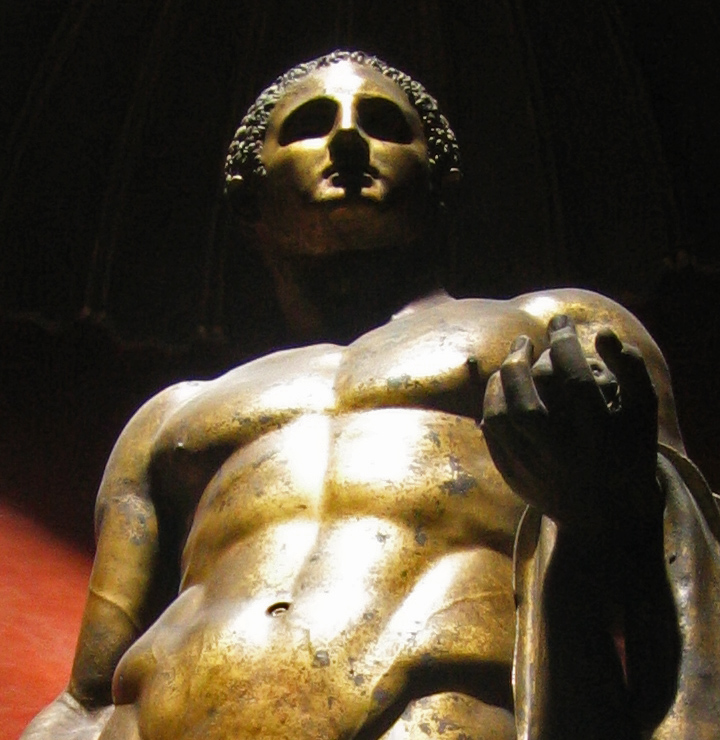 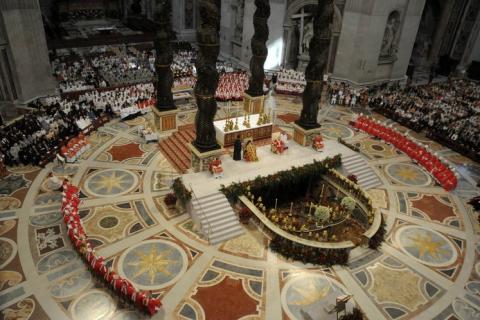 “The light of a candle shall shine no more at all in thee…”
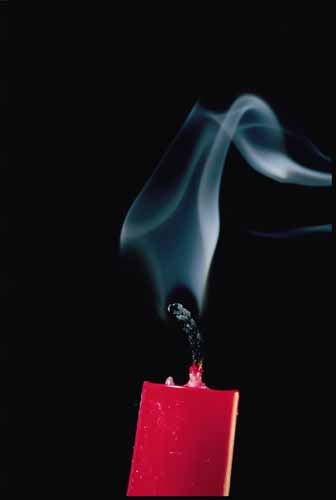 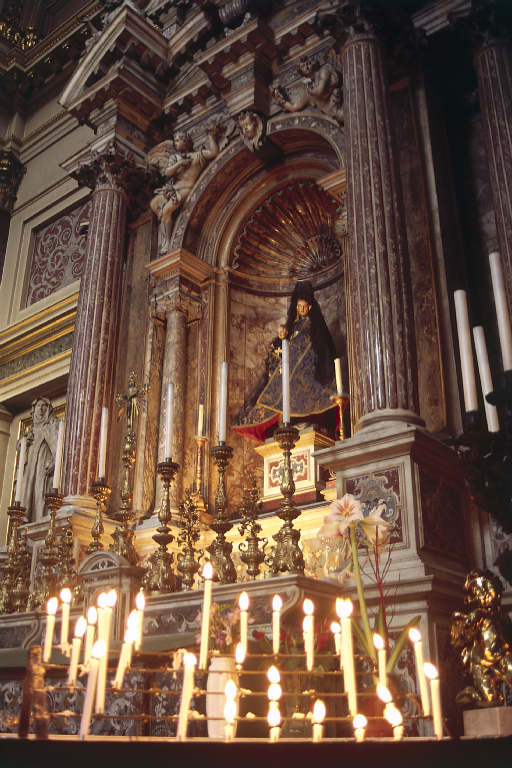 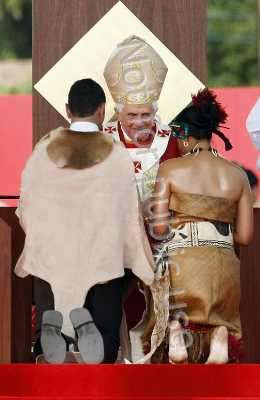 “The voice of the bridegroom and of the bride shall be heard no more at all in thee…”
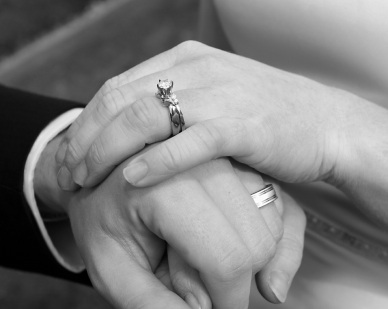 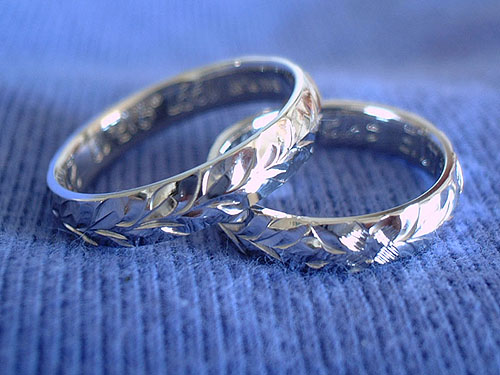 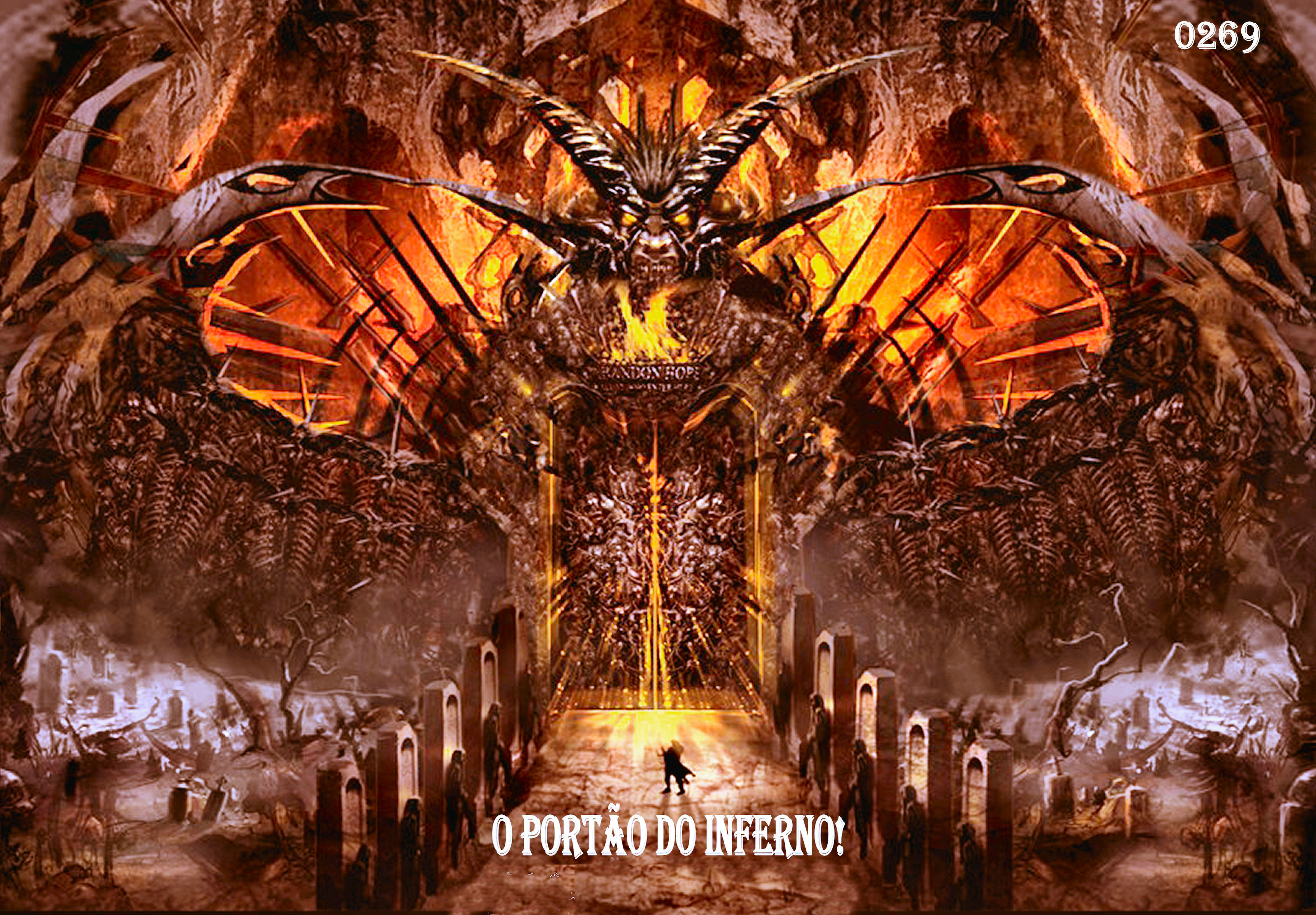 “For by thy sorceries were all nations deceived.”
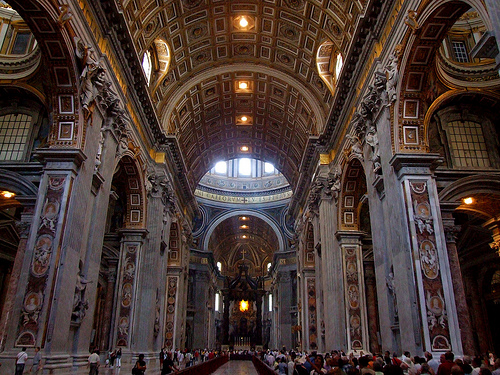 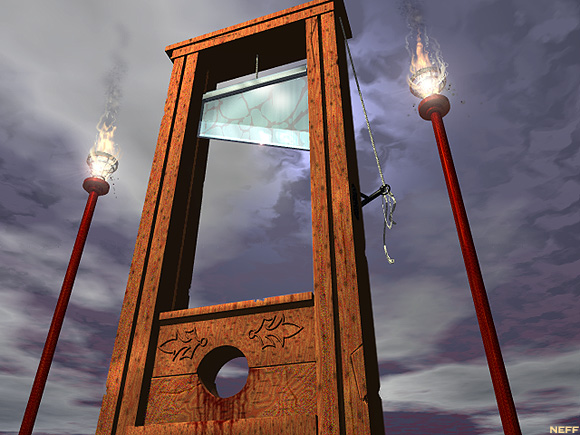 “In her was found  the blood of the prophets, and of saints, and of all that were slain upon the earth.”
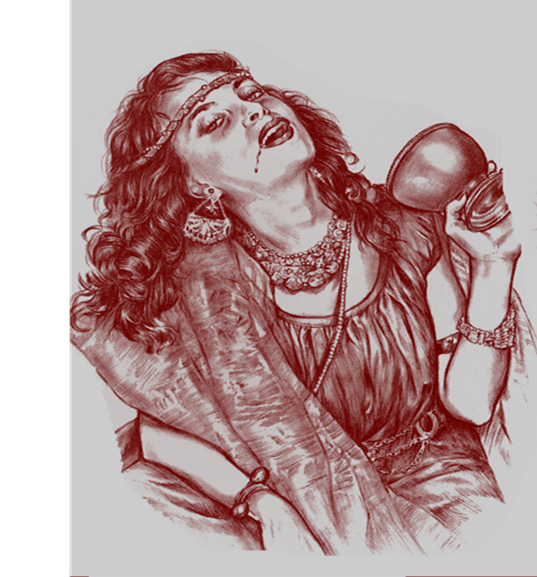 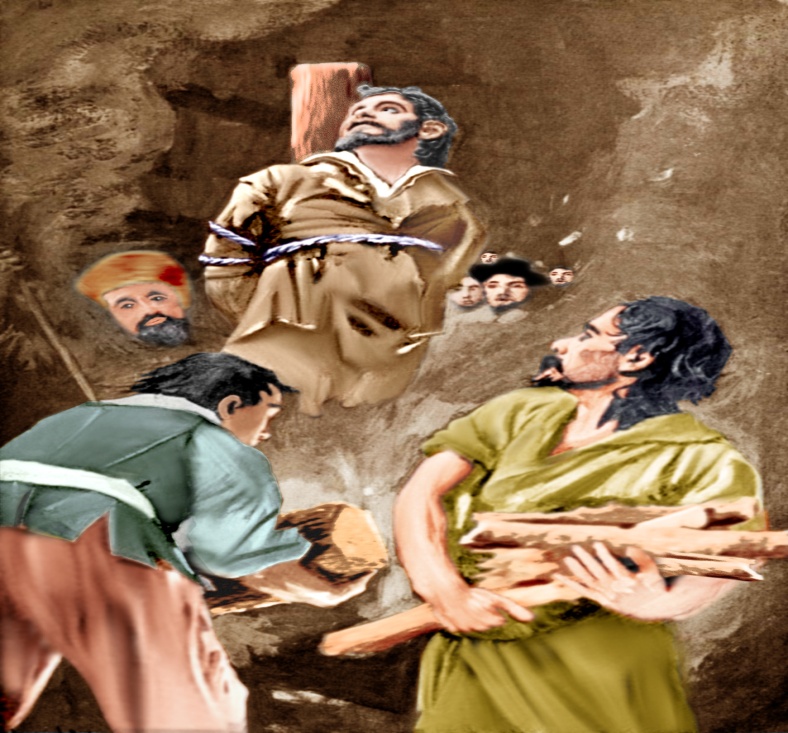 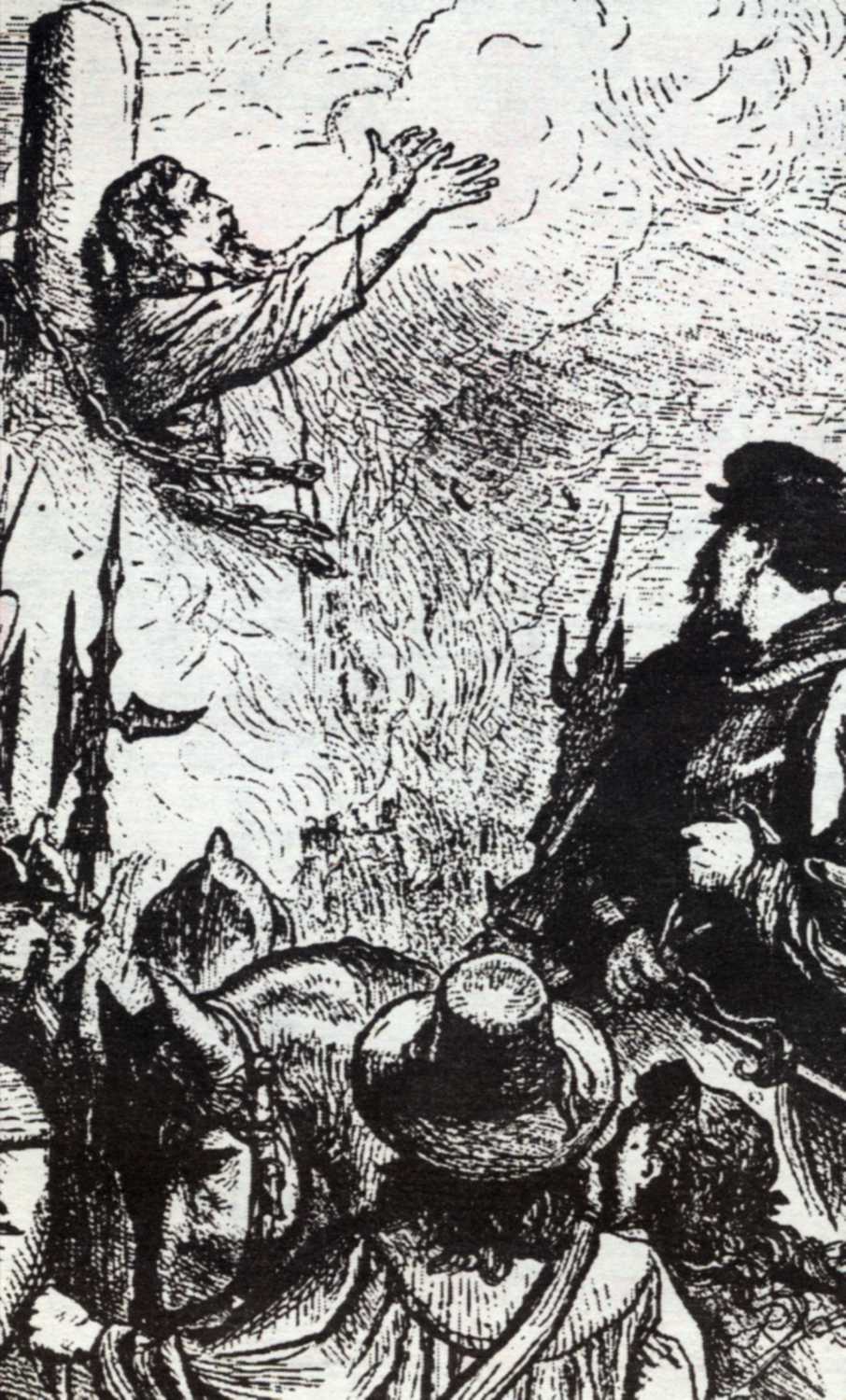 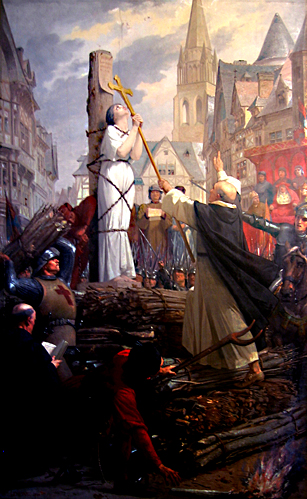 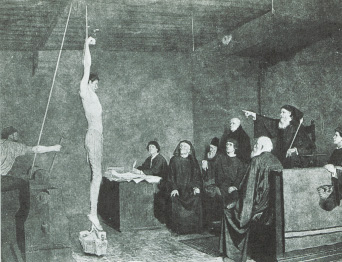 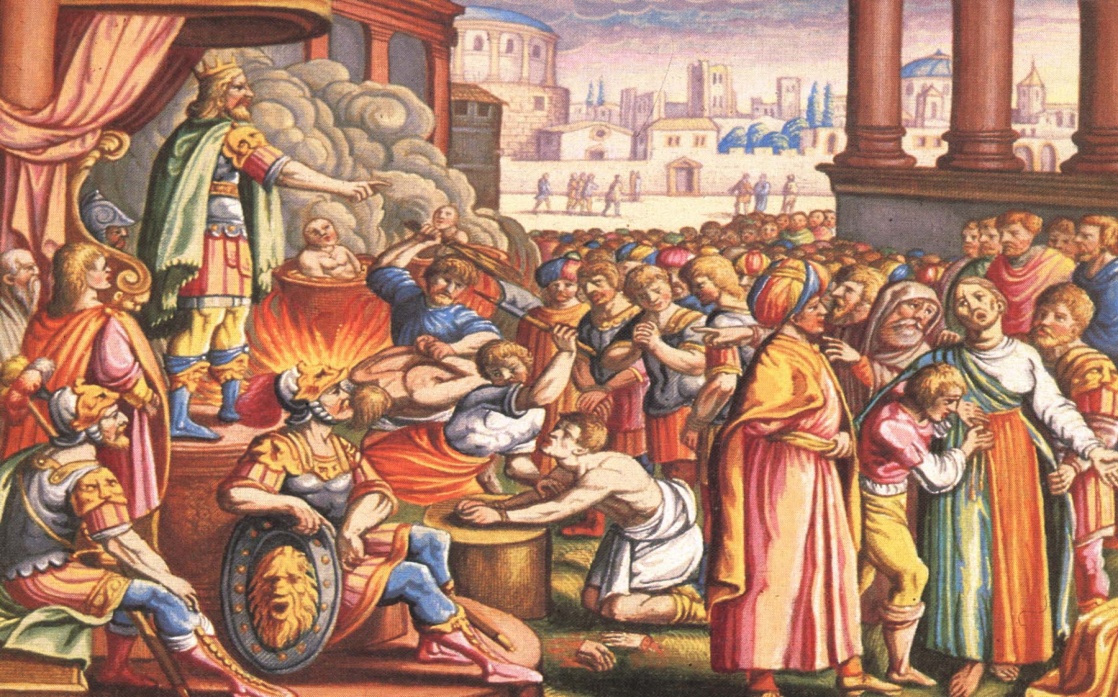 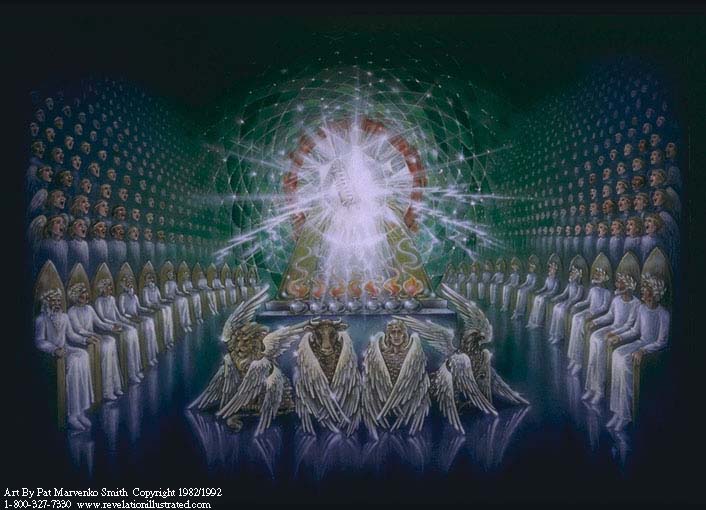 (Revelation 19:1-3) “And after these things I heard a great voice of much people in heaven, saying, Alleluia; Salvation, and glory, and honour, and power, unto the Lord our God.”
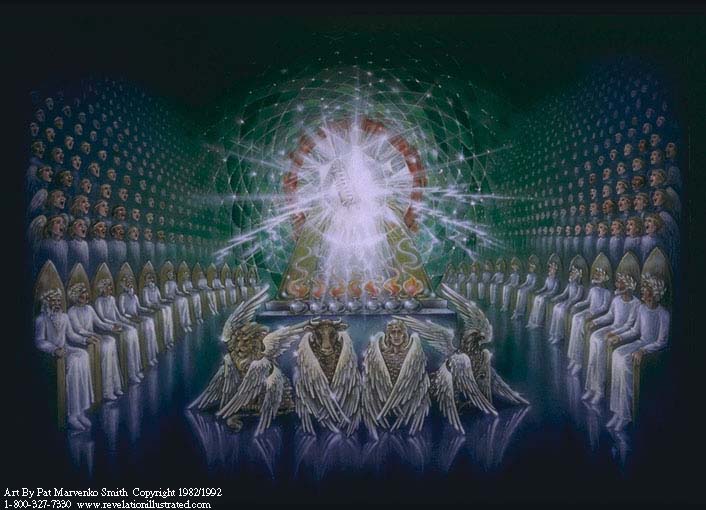 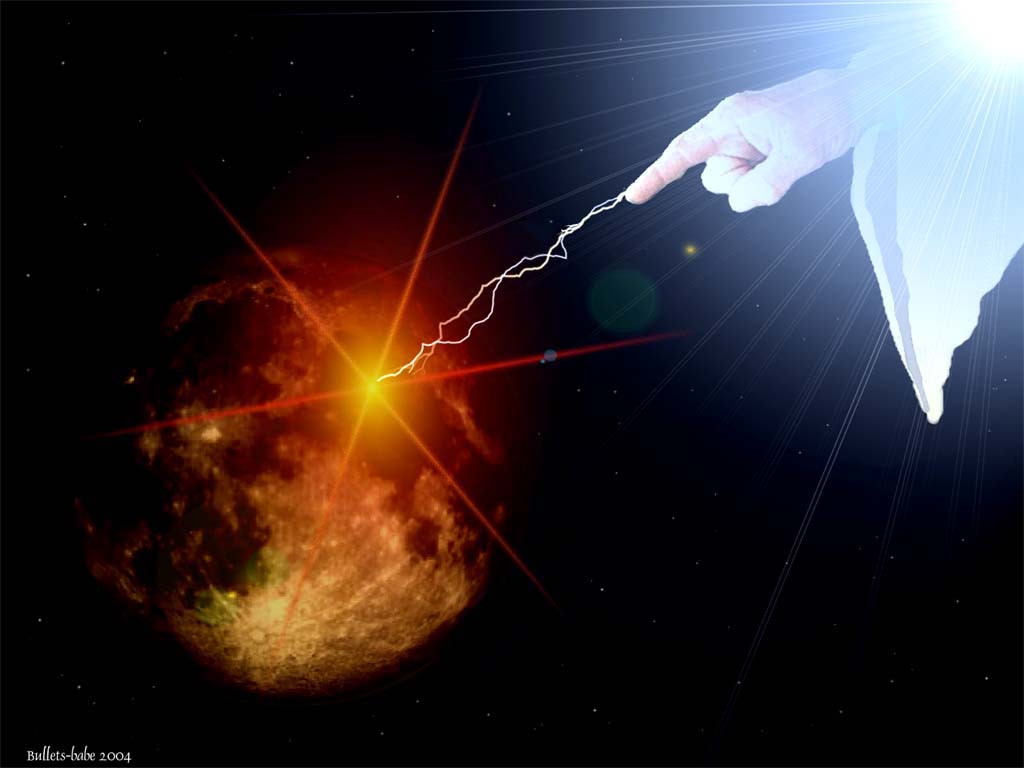 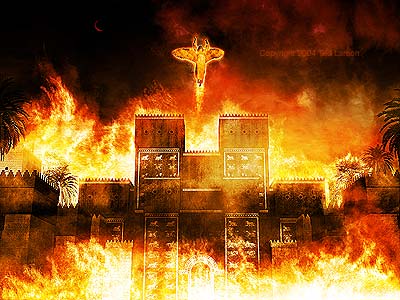 “True and righteousness are thy judgments: for he hath judged the great whore, which did corrupt the earth…”
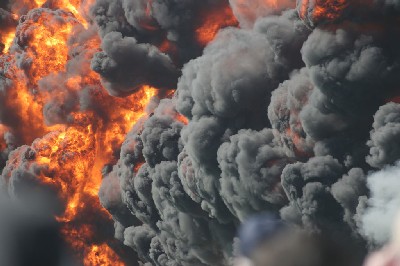 “And her smoke rose up forever and ever…”
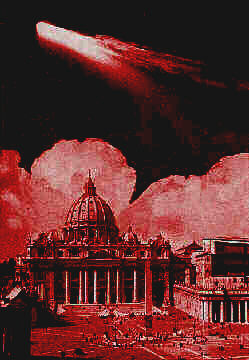 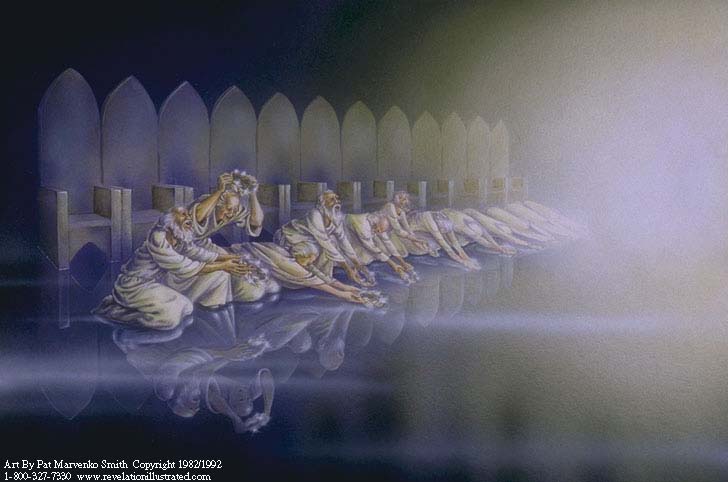 (Revelation 19:4)“And the four and twenty elders and the four beasts fell down and worshipped God that sat on the throne, saying, Amen; Alleluia.”
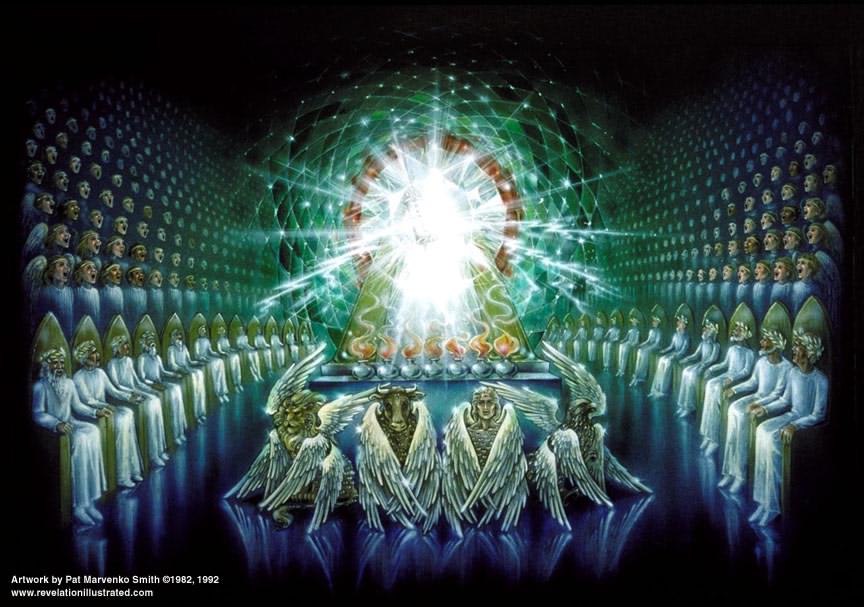 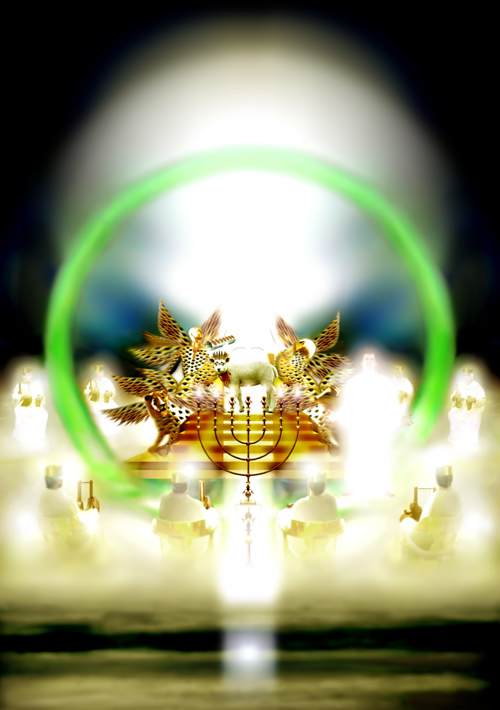 “Praise our God, all ye His servants…”
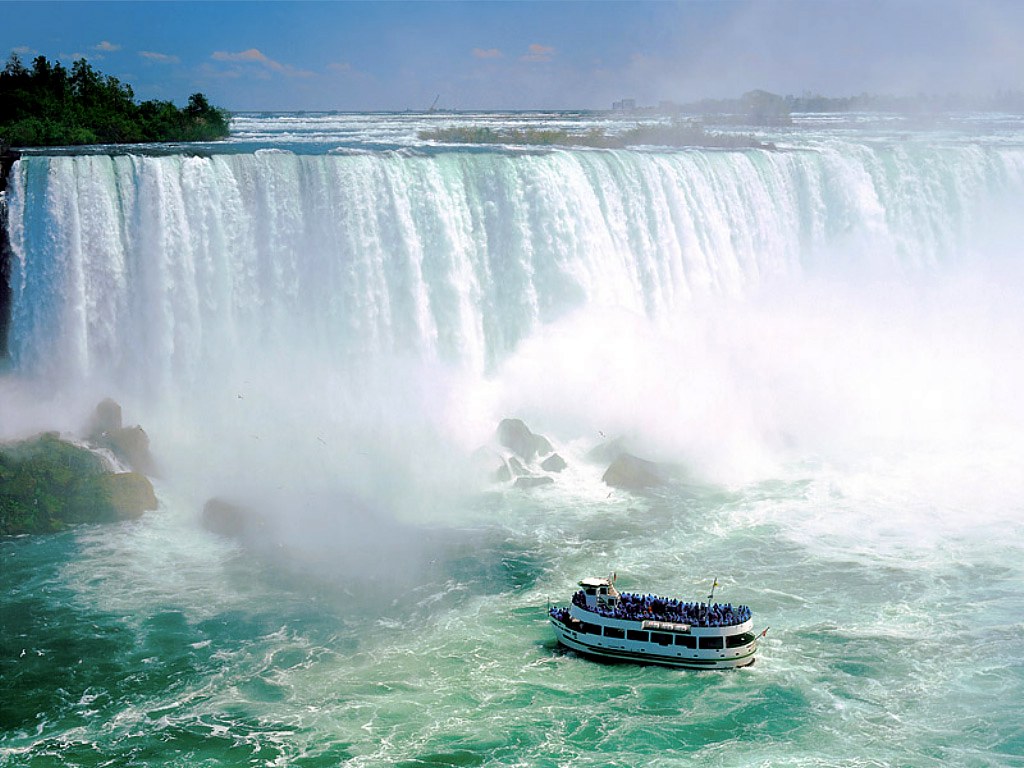 “And I heard as it were the voice of a great multitude, and as the voice of many waters…saying,  Alleluia: for the                       Lord God omnipotent reigneth.                          Let us rejoice and be glad…”(Revelation 19:6-7)
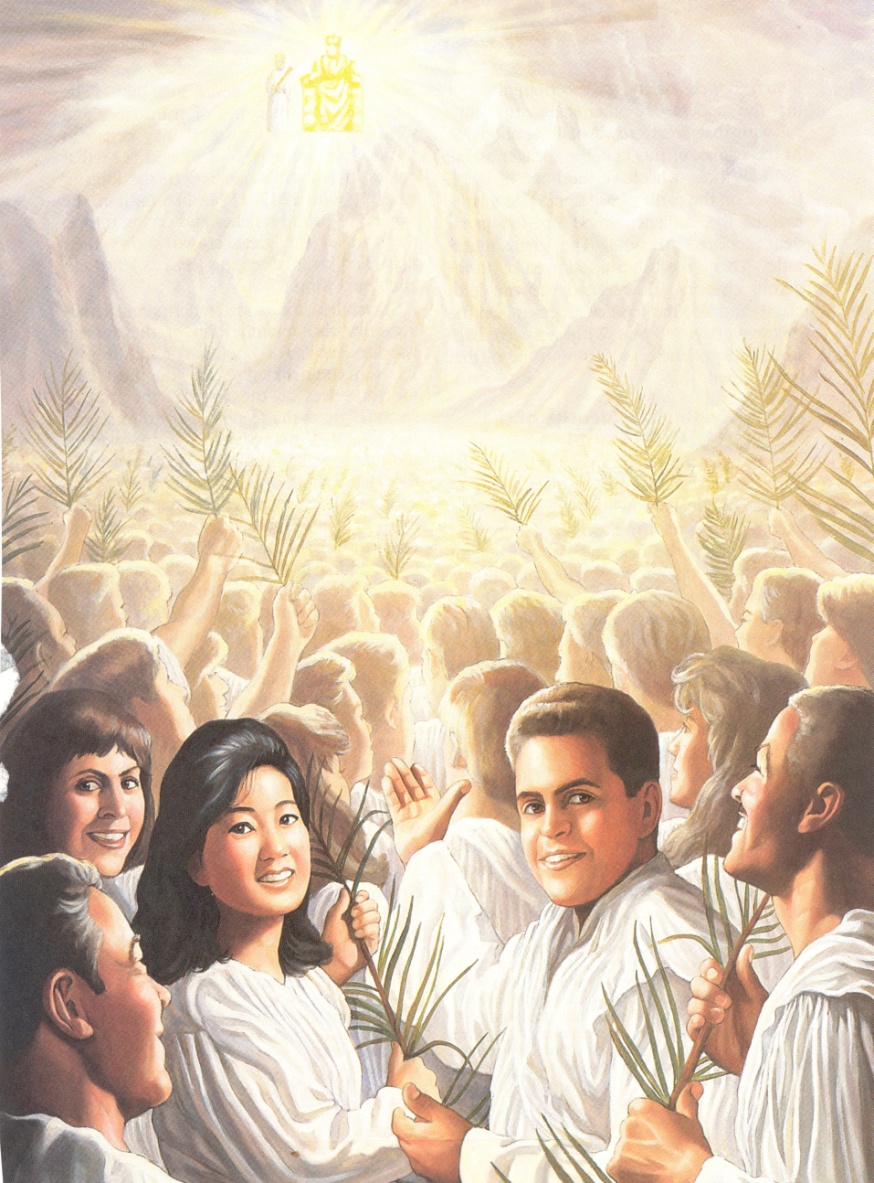 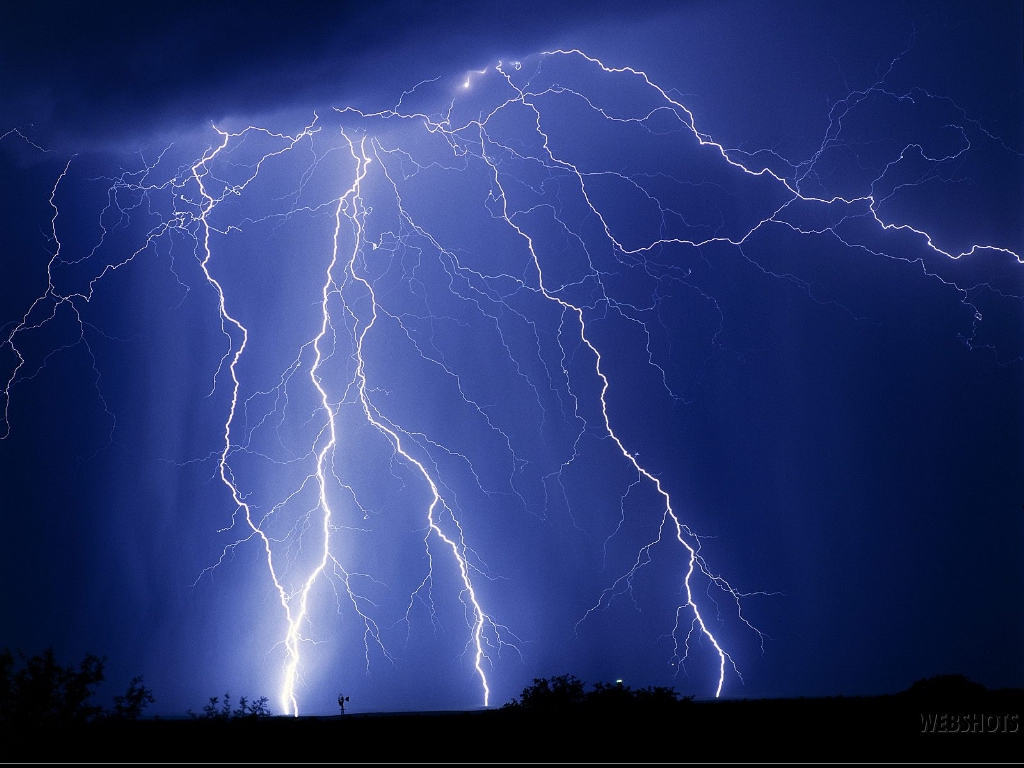 “And I heard as it were the voice of a great multitude…as the voice of mighty thunderings, saying, Alleluia: for the Lord God omnipotent reigneth. Let  us rejoice and be glad…”(Revelation 19:6-7)
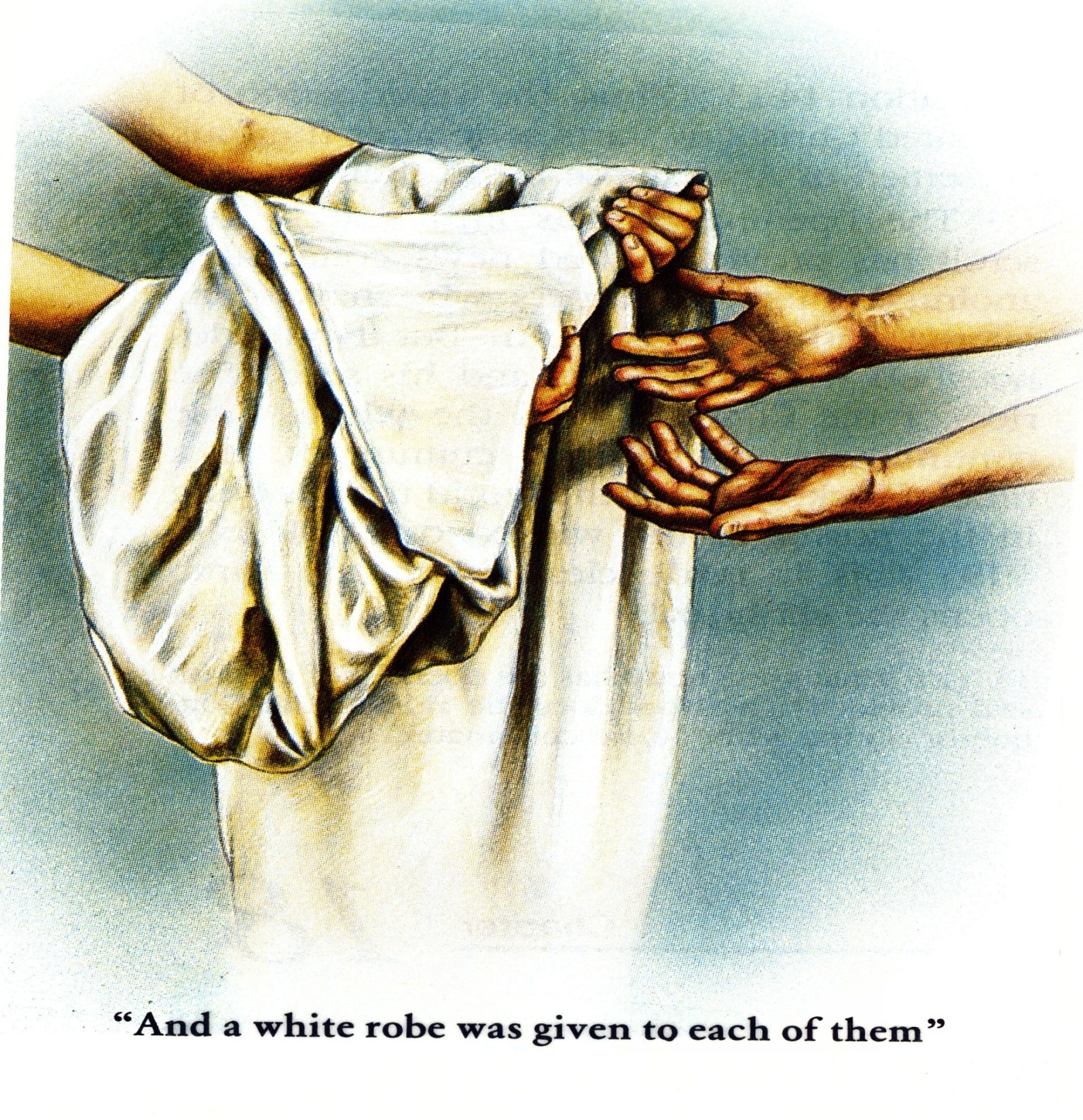 “And to her was granted that she should be arrayed in fine linen, clean and white: for the fine linen is the righteousness of saints.”
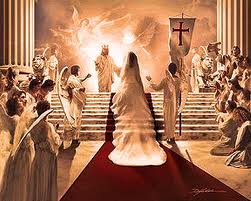 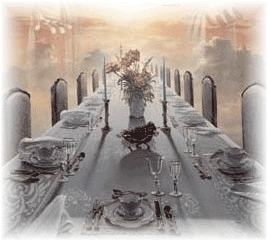 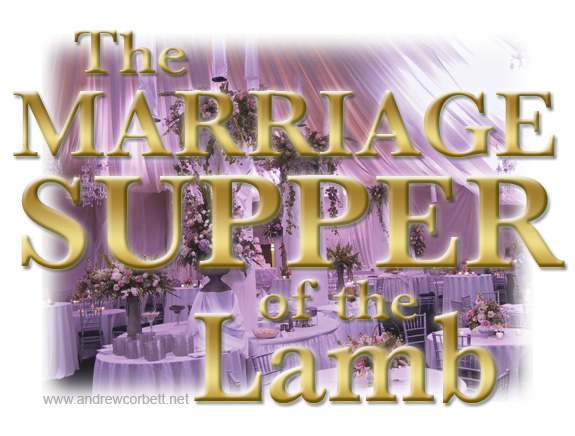 “And he saith unto me, Write, Blessed are they which are called unto the marriage supper of the Lamb. And he saith unto me, These are the true sayings of God.”
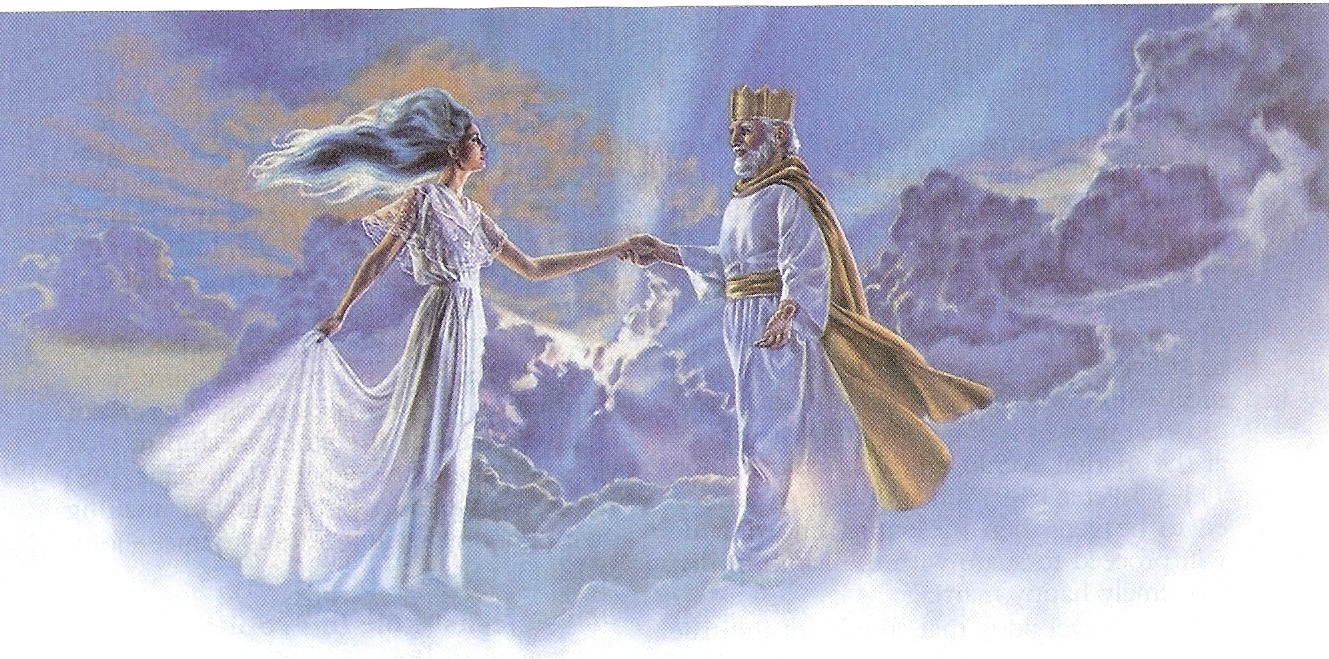 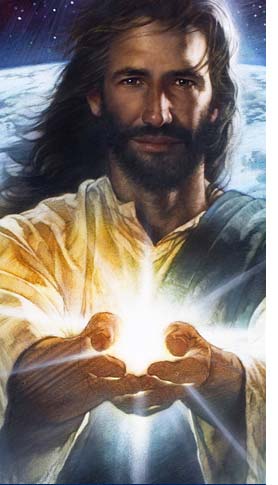 “Whosoever will my come…”
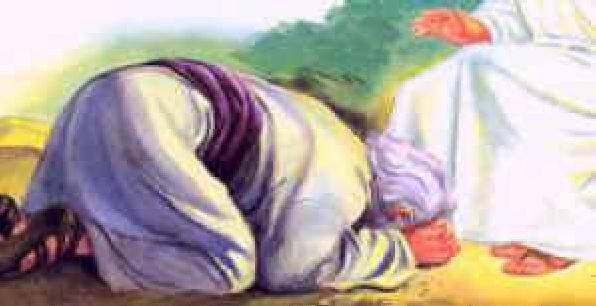 “And I fell at his feet to worship him.”
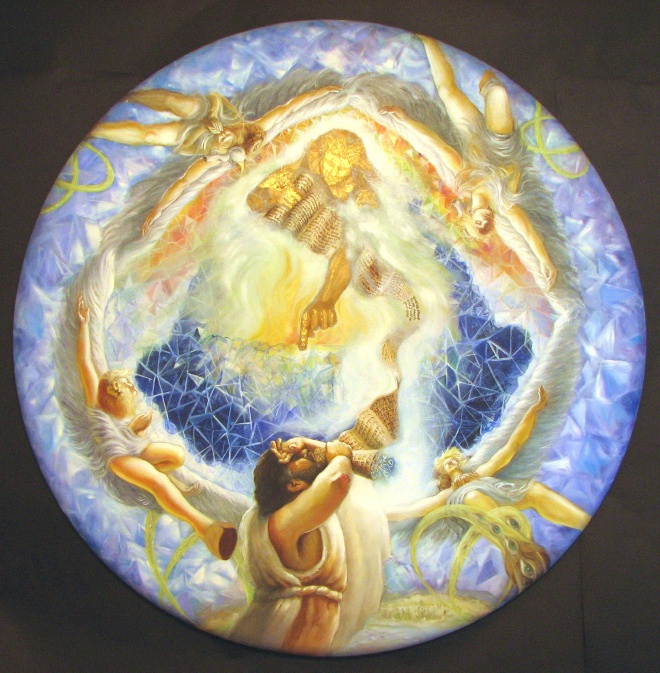 “And he said unto me, See thou do it not: I am thy fellowservant, and of thy brethren that have the testimony of Jesus: worship God: for the testimony of Jesus is the spirit of prophecy.”